Consejo Profesional de Ciencias Economicas
de La Pampa

Gral. Pico y Santa Rosa

Juniode 2016

Dr. GUSTAVO R. SEGU
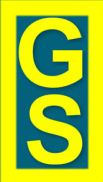 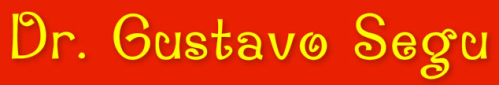 ACUERDO EMPLEADOS DE COMERCIO 2016
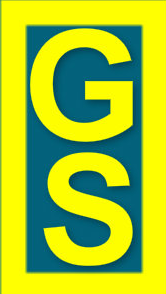 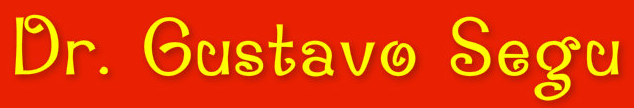 ACUERDO CCT 130/1975. ABRIL 2016
EMPLEADOS  DE COMERCIO – ACUERDO ABRIL 2016 - R (ST) 62/2016
INCREMENTO REMUNERATORIO

Las partes pactan incrementar:
a) A partir de abril de 2016, en un 20% sobre las escalas vigentes de las remuneraciones básicas del CCT 130/1975, y que serán de aplicación a todas las empresas y/o establecimientos y a todos los trabajadores comprendidos en el mismo, a cuyo efecto se tomará como base de cálculo para la aplicación de dicho incremento, la suma resultante de la escala salarial de básicos convencionales correspondiente para cada categoría, en el valor expresado para el mes de noviembre de 2015, en razón de encontrarse a dicha fecha íntegramente conformado el salario con arreglo al Acuerdo celebrado en abril de 2015.
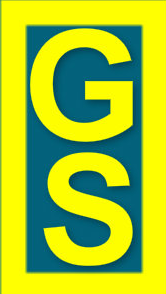 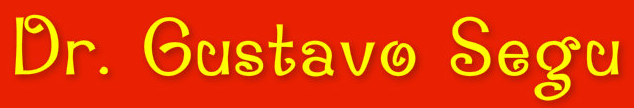 ACUERDO CCT 130/1975. ABRIL 2016
EMPLEADOS  DE COMERCIO – ACUERDO ABRIL 2016 - R (ST) 62/2016
INCREMENTO REMUNERATORIO

Las partes pactan incrementar:
a) A partir de abril de 2016, ...
Respecto a las escalas de salarios básicos convencionales que tendrán vigencia a partir del mes de octubre de 2016, las partes firmantes de este Acuerdo Colectivo asumen el formal compromiso de reunirse en el mes de setiembre de 2016, a efectos de convenir el incremento de los montos respectivos de las mismas y que tendrán vigencia a partir de octubre de 2016. A tal efecto se tomarán como base los valores de las escalas vigentes al mes de noviembre de 2015, por cuanto las nuevas escalas resultantes no se aplicarán en forma acumulativa respecto de las escalas vigentes fijadas a partir del mes de abril de 2016.
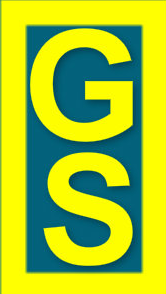 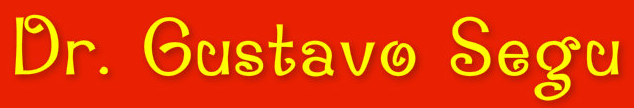 ACUERDO CCT 130/1975. ABRIL 2016
EMPLEADOS  DE COMERCIO – ACUERDO ABRIL 2016 - R (ST) 62/2016
ADICIONALES DE CONVENIO

Las partes pactan incrementar:
a) ... 
Para el caso de trabajadores que laboren en tarea discontinua o a tiempo parcial o bajo el régimen de jornada reducida, legal o convencional, los básicos serán proporcionales a la jornada laboral cumplida.
El incremento, en virtud del artículo 28 del CCT 130/1975, se aplicará además sobre los adicionales previstos en los artículos 23, 30 y 36 del citado convenio. (Cajeros, vidrierista y choferes)
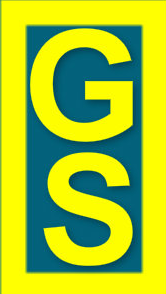 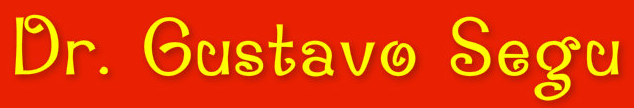 ACUERDO CCT 130/1975. ABRIL 2016
EMPLEADOS  DE COMERCIO – ACUERDO ABRIL 2016 - R (ST) 62/2016
ADICIONAL ESPECIAL CAJEROS HIPERMERCADOS

Las partes pactan incrementar:

b) El adicional especial previsto en el artículo 18 del Acuerdo Colectivo suscripto entre las mismas partes con fecha 22 de junio de 2011, se establece por acuerdo de partes en $ 7.132,32 (siete mil ciento treinta y dos) anuales a partir del mes de abril de 2016. 

(Adicional cajeros cadenas de supermercados, hipermercados, autoservicios de comestibles y supermercados mayoristas; autoservicios de materiales de construcción que además comercialicen pinturas, herramientas, artículos de ferretería, materiales para electricidad)
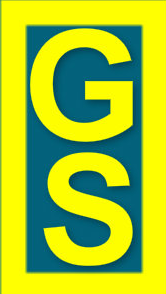 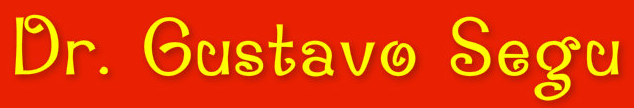 ACUERDO CCT 130/1975. ABRIL 2016
EMPLEADOS  DE COMERCIO – ACUERDO ABRIL 2016 - R (ST) 62/2016
GRATIFICACION EXTRAORDINARIA

Segundo:
Las partes acuerdan otorgar, por única vez, para los trabajadores comprendidos en el CCT 130/1975 y en los términos y condiciones previstos en el artículo 6 último párrafo de la ley 24241, una gratificación extraordinaria y excepcional de carácter no remunerativo, de pesos dos mil ($ 2.000), suma esta que bajo ningún concepto y en ningún caso será incorporada a las remuneraciones básicas convencionales ni a las remuneraciones convenidas con cada trabajador. Asimismo, dicha gratificación no será tenida en cuenta como base de cálculo para cualquier rubro o concepto salarial cualquiera sea su modalidad de cálculo o devengamiento, o indemnizatorio.
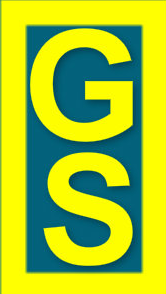 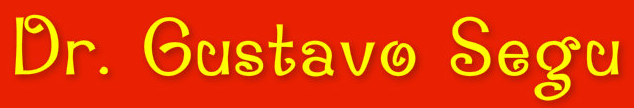 ACUERDO CCT 130/1975. ABRIL 2016
EMPLEADOS  DE COMERCIO – ACUERDO ABRIL 2016 - R (ST) 62/2016
GRATIFICACION EXTRAORDINARIA
Segundo:
...
Dicha gratificación se liquidará bajo la denominación “Gratificación Extraordinaria Acuerdo 2016”, o similar, y se abonará en dos cuotas iguales de pesos un mil ($ 1.000) cada una, que se harán efectivas la primera de ellas del 1 al 7 de abril de 2016 y la segunda del 1 a 7 del mes de junio de 2016.
Para el caso de trabajadores que laboren en tarea discontinua o a tiempo parcial o bajo el régimen de jornada reducida, legal o convencional, esta gratificación será proporcional a la jornada laboral cumplida.
Será condición para la percepción de esta gratificación, que el trabajador incluido tenga relación laboral vigente al tiempo del pago de cada cuota.
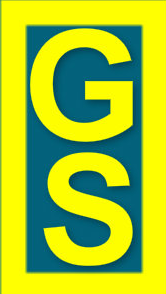 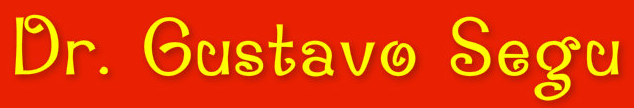 ACUERDO CCT 130/1975. ABRIL 2016
EMPLEADOS  DE COMERCIO – ACUERDO ABRIL 2016 - R (ST) 62/2016
REGIMEN DE ABSORCION
Tercero:

No podrán ser absorbidos ni compensados los aumentos de carácter general sectorial, sean estos de carácter remunerativo, o de otra naturaleza que, eventualmente, hubieren otorgado unilateralmente los empleadores. Solo podrán ser absorbidos o compensados, hasta su concurrencia, los importes de carácter general, sectorial o individual, otorgados por los empleadores a partir del 1 de octubre de 2015 y los que hubieren sido abonados a cuenta de los aumentos que determine el presente Acuerdo colectivo, cualquiera sea la denominación utilizada.
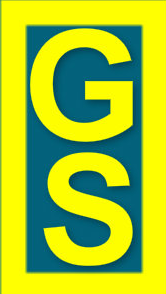 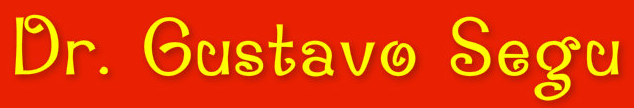 ACUERDO CCT 130/1975. ABRIL 2016
EMPLEADOS  DE COMERCIO – ACUERDO ABRIL 2016 - R (ST) 62/2016
APORTE EXTRAORDINARIO OSECAC
Cuarto:
Con el objeto de garantizar el normal funcionamiento del sistema solidario de salud que brinda a los empleados de comercio OSECAC, y enmarcado en la vigente emergencia sanitaria que fuera oportunamente dictada por el Poder Legislativo Nacional y que involucra a toda la cobertura médica asistencial, se conviene con carácter extraordinario y excepcional y sin que ello implique sentar precedente alguno, por el plazo comprendido entre el mes de abril de 2016 y el mes de marzo de 2017, un aporte a cargo de los trabajadores mercantiles encuadrados en el convenio colectivo 130/1975 y afiliados a OSECAC.
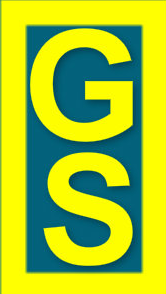 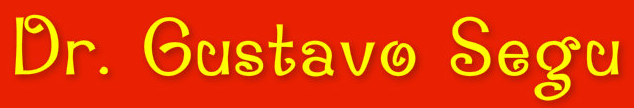 ACUERDO CCT 130/1975. ABRIL 2016
EMPLEADOS  DE COMERCIO – ACUERDO ABRIL 2016 - R (ST) 62/2016
APORTE EXTRAORDINARIO OSECAC

Cuarto:
Dicha suma será retenida del monto de la remuneración mensual a percibir por cada trabajador, a partir del mes de abril de 2016 y depositada a la orden de OSECAC.
Teniendo en cuenta la naturaleza y destino de este aporte, en ningún caso el trabajador podrá solicitar que el empleador se haga cargo del pago directo de dicha obligación o reclamar su reintegro cualquiera sea la forma de liquidación de su remuneración.
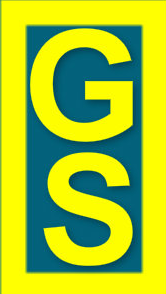 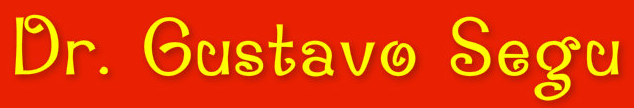 ACUERDO CCT 130/1975. ABRIL 2016
EMPLEADOS  DE COMERCIO – ACUERDO ABRIL 2016 - R (ST) 62/2016
VIGENCIA
Quinto:
El presente Acuerdo Colectivo tendrá vigencia desde el 1 de abril de 2016 hasta el 31 de marzo de 2017, sin perjuicio del compromiso asumido por las partes, en el artículo primero del presente Acuerdo, de reunirse en el mes de setiembre de 2016, a efectos de convenir los montos respectivos que tendrán vigencia desde octubre de 2016.
Sexto:
Las partes asumen el compromiso de acompañar dentro del plazo de quince días a partir de la fecha, las escalas de los básicos convencionales que resulten conforme las pautas estipuladas en el presente Acuerdo, correspondientes a todas las categorías convencionales.
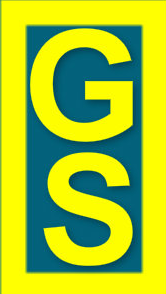 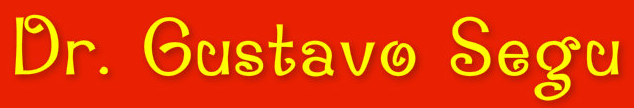 NOVEDAD

SEGURO COLECTIVO DE VIDA OBLIGATORIO
NUEVO REGLAMENTO

R (SSN) 39766/2016
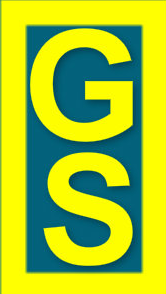 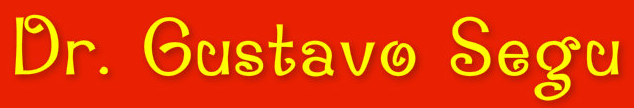 SEGURO COLECTIVO DE VIDA OBLIGATORIO
SUMA ASEGURADA
Art. 2 - Disponer que la suma asegurada será equivalente a la de 5,5 salarios mínimos vitales y móviles (SMVM). Dicha suma se ajustará anualmente conforme al último SMVM publicado en el mes de diciembre de cada año. La suma asegurada que resulte de la actualización anual entrará en vigencia a partir del 1 de marzo del año siguiente.

Art. 3 - Establecer, a partir del 1 de mayo de 2016, la suma asegurada en pesos treinta y tres mil trescientos treinta ($ 33.330).
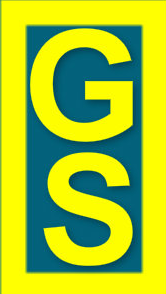 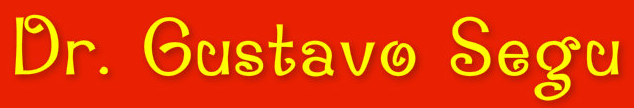 SEGURO COLECTIVO DE VIDA OBLIGATORIO
VIGENCIA


Art. 4 - La presente resolución entrará en vigencia el 1 de mayo de 2016.
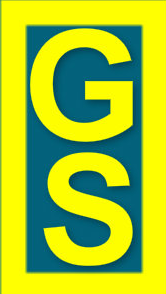 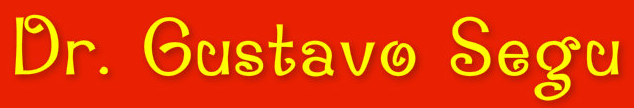 SEGURO COLECTIVO DE VIDA OBLIGATORIO
VALOR DE LA PRIMA
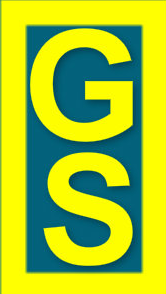 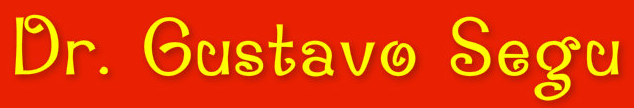 SEGURO COLECTIVO DE VIDA OBLIGATORIO
PARA TENER EN CUENTA
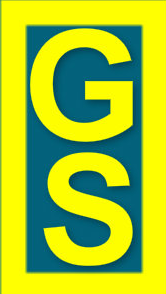 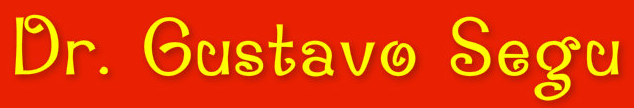 SEGURO COLECTIVO DE VIDA OBLIGATORIO
PANTALLAS DEL SICOSS 
Pantalla de “datos del período”
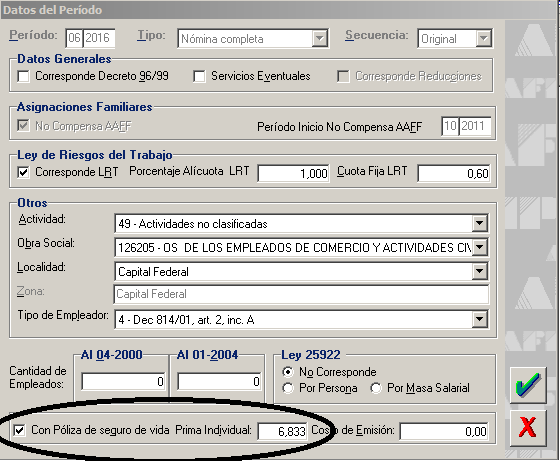 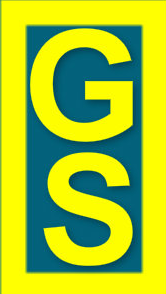 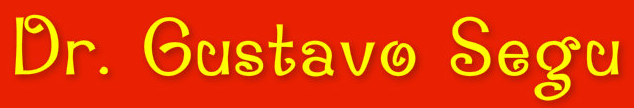 SEGURO COLECTIVO DE VIDA OBLIGATORIO
PANTALLAS DEL SICOSS 
Pantalla de “datos generales”
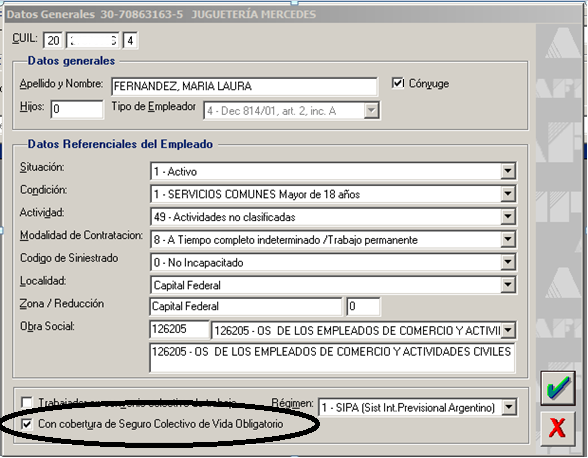 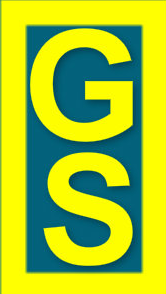 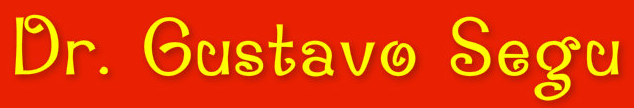 SEGURO COLECTIVO DE VIDA OBLIGATORIO
PANTALLAS DEL SICOSS 
Pantalla “datos de la declaración jurada”
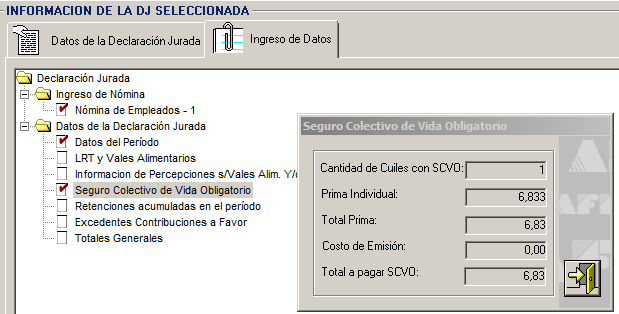 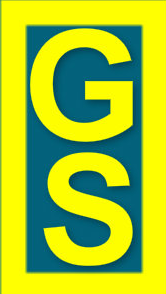 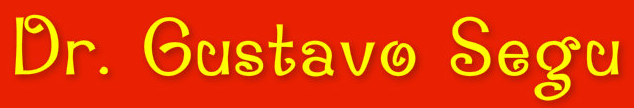 SEGURO COLECTIVO DE VIDA OBLIGATORIO
PANTALLAS DEL SICOSS 
Pantalla “totales generales”
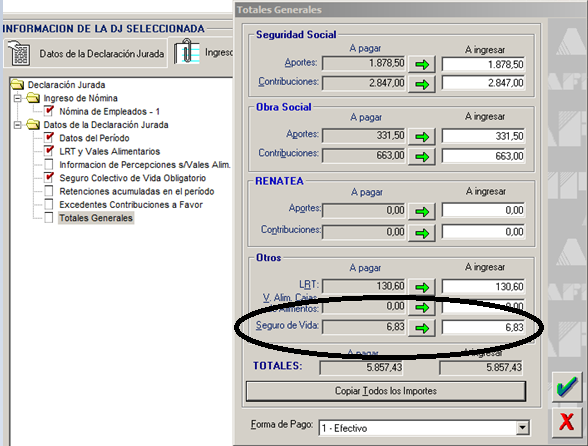 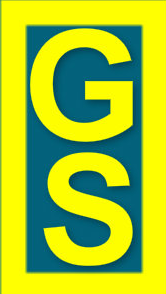 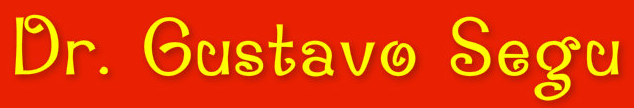 SEGURO COLECTIVO DE VIDA OBLIGATORIO
PANTALLAS DEL SICOSS 
Constancia de pago
Es importante destacar que las entidades aseguradoras no emiten el comprobante de pago, ya que el ente recaudador es la AFIP.
Por ello, el empleador contará como respaldo del importe abonado el comprobante del F. 931 y el cupón de pago.
Por otra parte no es necesario informar a la aseguradora la presentación del F. 931 y su pago, ya que la AFIP enviará la información electrónica y acreditará los importes ingresados.
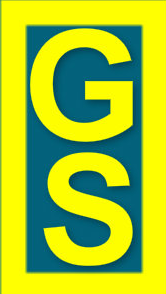 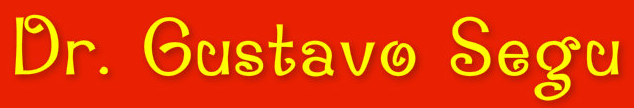 SEGURO COLECTIVO DE VIDA OBLIGATORIO
REGLAMENTO DEL SEGURO COLECTIVO DE VIDA OBLIGATORIO - DECRETO 1567/1974

Art. 1 - Objeto
El Seguro colectivo de vida obligatorio previsto en el decreto 1567/1974 cubre el riesgo de muerte e incluye el suicidio como hecho indemnizable, sin limitaciones de ninguna especie, de todo trabajador en relación de dependencia, cuyos empleadores se encuentren o no obligados con el Sistema Único de la Seguridad Social.
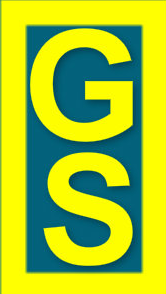 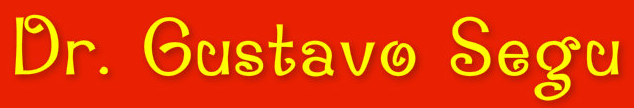 SEGURO COLECTIVO DE VIDA OBLIGATORIO
REGLAMENTO DEL SEGURO COLECTIVO DE VIDA OBLIGATORIO - DECRETO 1567/1974
Art. 2 - Exclusiones
Quedan excluidos de esta cobertura:

a) Los trabajadores rurales permanentes amparados por la ley 16600;

b) Los trabajadores contratados por un término menor a un mes.
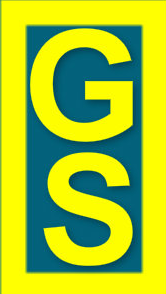 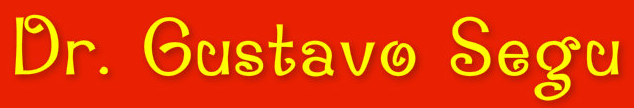 SEGURO COLECTIVO DE VIDA OBLIGATORIO
REGLAMENTO DEL SEGURO COLECTIVO DE VIDA OBLIGATORIO - DECRETO 1567/1974
Art. 3 - Prestación
La prestación establecida por el decreto 1567/1974 es independiente de todo otro beneficio social, seguro o indemnización de cualquier especie que se fije o haya sido fijada por ley, convención colectiva de trabajo o disposiciones de la seguridad social o del trabajo.
Pluriempleo
Los trabajadores en relación de dependencia que presten servicios para más de un empleador, solo tendrán derecho a la prestación del seguro, una sola vez. La contratación del seguro queda a cargo del empleador ante el que el trabajador cumpla la mayor jornada mensual laboral, y en caso de igualdad, quedará a opción del trabajador.
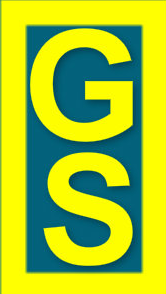 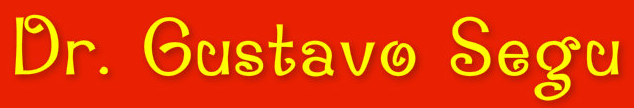 SEGURO COLECTIVO DE VIDA OBLIGATORIO
REGLAMENTO DEL SEGURO COLECTIVO DE VIDA OBLIGATORIO - DECRETO 1567/1974

Art. 4 - Contratación del seguro
Las pólizas de seguro colectivo de vida obligatorio - decreto 1567/1974, autorizadas a las entidades, serán tomadas por los empleadores en cualquier entidad aseguradora, que se encuentre inscripta en el Registro Especial de carácter público que lleva la Superintendencia de Seguros De La Nación (SSN).
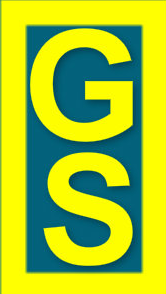 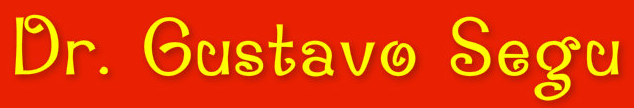 SEGURO COLECTIVO DE VIDA OBLIGATORIO
REGLAMENTO DEL SEGURO COLECTIVO DE VIDA OBLIGATORIO - DECRETO 1567/1974
Art. 5 - Prima - suma asegurada - variación de capital asegurado - ajuste de primas

El costo del seguro estará a cargo del empleador.
La suma asegurada, las primas y los conceptos que de ellos se derivan, deben expresarse en moneda de curso legal.
Prima
La prima se fija en pesos doscientos cinco milésimos ($ 0,205) mensuales por cada pesos mil ($ 1.000).
Suma asegurada
La suma asegurada será equivalente a 5,5 salarios mínimos vitales y móviles, la cual será comunicada anualmente por la SSN con la suficiente antelación a fin de proceder a los ajustes necesarios.
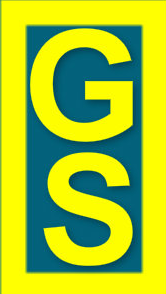 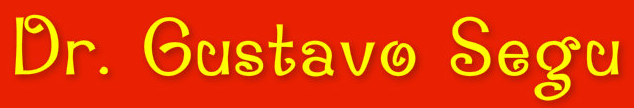 SEGURO COLECTIVO DE VIDA OBLIGATORIO
REGLAMENTO DEL SEGURO COLECTIVO DE VIDA OBLIGATORIO - DECRETO 1567/1974
Art. 7 - Solicitud del seguro - emisión de la póliza - nómina del personal asegurado
Solicitud del seguro
Las solicitudes de seguro que formulen los tomadores serán acompañadas de manera indefectible con:

a) Copia de la última nómina del personal empleado declarada al Sistema Único de la Seguridad Social (SUSS) o en su reemplazo el Listado de las Relaciones Laborales Activas del Sistema “Mi Simplificación”, ambos a cargo de la Administración Federal de Ingresos Públicos (AFIP);
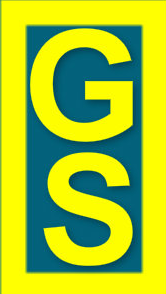 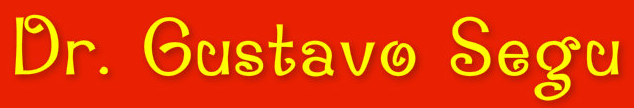 SEGURO COLECTIVO DE VIDA OBLIGATORIO
REGLAMENTO DEL SEGURO COLECTIVO DE VIDA OBLIGATORIO - DECRETO 1567/1974

b) Constancia de baja de la cobertura correspondiente al período anterior, emitida por la aseguradora desde el sistema Kausay en caso de corresponder, a fin de evitar que un mismo empleador posea más de una póliza vigente para un mismo período. A partir del momento de inicio de la cobertura queda incluido en la misma todo el personal en relación de dependencia declarado al SUSS o el que figure en el Listado de las Relaciones Laborales Activas del Sistema “Mi Simplificación”.
Cuando el tomador empleador - contratante no estuviere incluido en el Sistema Único de la Seguridad Social será su obligación comunicar a la aseguradora al momento de presentar la solicitud de seguro, el número de CUIL (Clave Única de Identificación Laboral) del personal asegurado y en caso de menores, el número de la cuenta de la caja de ahorro especial, y mantener esta nómina actualizada con las altas y bajas producidas.
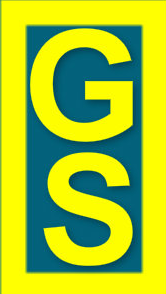 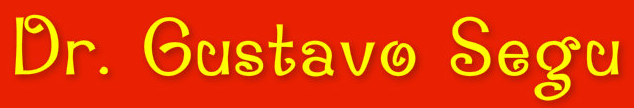 SEGURO COLECTIVO DE VIDA OBLIGATORIO
REGLAMENTO DEL SEGURO COLECTIVO DE VIDA OBLIGATORIO - DECRETO 1567/1974
Emisión y entrega de póliza - fecha de inicio de vigencia
Las aseguradoras emitirán las pólizas en donde la fecha de inicio de vigencia sea coincidente con el primer día del mes calendario. Esto también es aplicable a las renovaciones.
Las entidades aseguradoras deberán entregar la póliza al tomador por un medio que permita comprobar su recepción dentro de los quince (15) días de celebrado el contrato.
Dicha póliza deberá emitirse anualmente. Consignará en su frente superior el texto “Seguro Colectivo de Vida Obligatorio - Decreto N° 1567/74” y contendrá el número de registro y su fecha de emisión, el nombre, domicilio y demás datos personales del tomador, capital asegurado, prima vigente al inicio de la cobertura, plazo y condiciones de pago y riesgo cubierto, como así también, la Clave Única de Identificación de Contratos (CUIC).
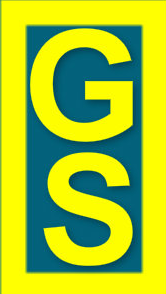 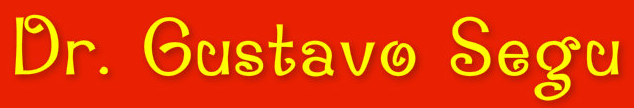 SEGURO COLECTIVO DE VIDA OBLIGATORIO
REGLAMENTO DEL SEGURO COLECTIVO DE VIDA OBLIGATORIO - DECRETO 1567/1974
AFICHE
A los efectos de facilitar la información de los asegurados, el tomador de la póliza deberá exhibir un Afiche donde se indique:

a) Aseguradora donde se encuentre vigente la cobertura, domicilio, teléfonos y dirección electrónica;
b) Como mínimo, incluirá la información que se señala en el Anexo I) del presente;
c) Al pie se indicará que cualquier consulta o denuncia relativa a esta cobertura debe dirigirse a la SSN, con su dirección, teléfonos y dirección electrónica.
.
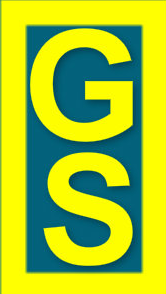 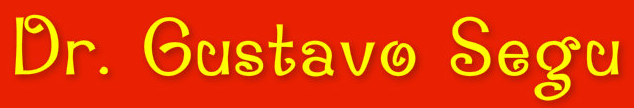 SEGURO COLECTIVO DE VIDA OBLIGATORIO
REGLAMENTO DEL SEGURO COLECTIVO DE VIDA OBLIGATORIO - DECRETO 1567/1974
El arte del afiche deberá contemplar la uniformidad de medidas tipográficas y tener como mínimo un tamaño de sesenta centímetros (60 cm) de alto por cuarenta y cinco centímetros (45 cm) de ancho.

Este afiche deberá ser provisto por la aseguradora conjuntamente con la entrega de la póliza. Las aseguradoras se encuentran obligadas a entregar los mismos de manera gratuita a todos los tomadores del seguro y a reponer los afiches para garantizar la exhibición en todo momento de al menos un (1) afiche por cada establecimiento.

La exhibición del afiche es obligatoria por parte de los empleadores - tomadores del seguro, quienes expondrán al menos uno (1) por establecimiento, en lugares destacados que permitan la fácil visualización por parte de todos los trabajadores. Asimismo los empleadores verificarán la correcta conservación de los afiches, solicitando la reposición a su aseguradora en caso de deterioro, pérdida o sustracción.
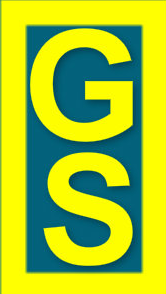 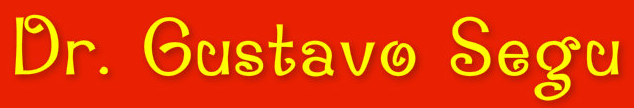 SEGURO COLECTIVO DE VIDA OBLIGATORIO
REGLAMENTO DEL SEGURO COLECTIVO DE VIDA OBLIGATORIO - DECRETO 1567/1974
Art. 8 - Designación de beneficiarios
Todo el personal asegurado tiene el derecho a designar beneficiarios.
La aseguradora deberá exigir al tomador que efectúe la comunicación, a los asegurados en orden al derecho de designar beneficiarios, para lo cual, dentro de los quince (15) días de contratada la cobertura o de denunciada la incorporación del nuevo empleado, según corresponda, la aseguradora deberá proveer al tomador del seguro, por cada asegurado, el “Formulario de Designación de Beneficiarios”, que como Anexo II) forma parte del presente.
En el “Formulario de Designación de Beneficiarios” que le proporcionará el empleador; el asegurado consignará, el lugar y la fecha e instituirá a las personas beneficiarias del seguro, determinando en su caso, la cuota parte que le asigna a cada uno de los beneficiarios designados, además del domicilio, tipo y número de Documento de Identidad y firma del asegurado.
En caso de no efectuarse designación de beneficiario/s o si por cualquier causa la designación se tornara ineficaz, o quede sin efecto, se estará a lo reglado por los artículos 53 y 54 de la ley 24241.
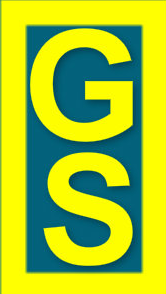 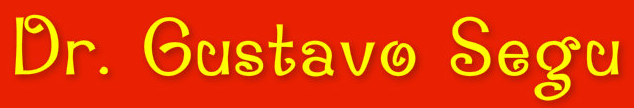 SEGURO COLECTIVO DE VIDA OBLIGATORIO
REGLAMENTO DEL SEGURO COLECTIVO DE VIDA OBLIGATORIO - DECRETO 1567/1974

Art. 53 - En caso de muerte del jubilado, del beneficiario de retiro por invalidez o del afiliado en actividad, gozarán de pensión los siguientes parientes del causante:
a) La viuda.
b) El viudo.
c) La conviviente.
d) El conviviente.
e) Los hijos solteros, las hijas solteras y las hijas viudas siempre que no gozaran de jubilación, pensión, retiro o prestación no contributiva, salvo que optaren por la pensión que acuerda la presente, todos ellos hasta los 18 (dieciocho) años de edad.
La limitación a la edad establecida en el inciso e) no rige si los derechohabientes se encontraren, a la fecha de fallecimiento, del causante, incapacitados para el trabajo y a su cargo, o incapacitados a la fecha en que cumplieran 18 (dieciocho) años de edad.
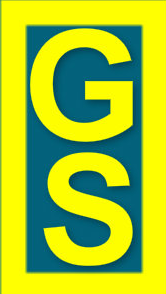 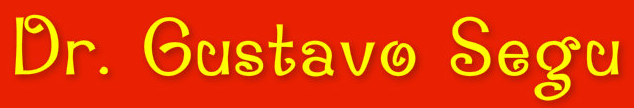 SEGURO COLECTIVO DE VIDA OBLIGATORIO
REGLAMENTO DEL SEGURO COLECTIVO DE VIDA OBLIGATORIO - DECRETO 1567/1974
Art. 53 -
Se entiende que el derechohabiente estuvo a cargo del causante cuando concurre en aquél un estado de necesidad revelado por la escasez o carencia de recursos personales, y la falta de contribución importa un desequilibrio esencial en su economía particular. La Autoridad de Aplicación podrá establecer pautas objetivas para determinar si el derechohabiente estuvo a cargo del causante.

En los supuestos de los incisos c) y d) se requerirá que el o la causante se hallase separado de hecho o legalmente, o haya sido soltero, viudo o divorciado y hubiera convivido públicamente en aparente matrimonio durante por lo menos 5 (cinco) años inmediatamente anteriores al fallecimiento. El plazo de convivencia se reducirá a 2 (dos) años cuando exista descendencia reconocida por ambos convivientes.

El o la conviviente excluirá al cónyuge supérstite cuando éste hubiere sido declarado culpable de la separación personal o del divorcio. En caso contrario, y cuando el o la causante hubiere estado contribuyendo al pago de alimentos o éstos hubieran sido demandados judicialmente, o el o la causante hubiera dado causa a la separación personal o al divorcio, la prestación se otorgará al cónyuge y al conviviente por partes iguales.
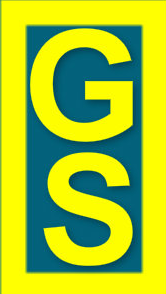 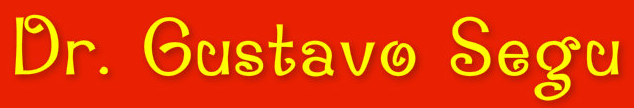 SEGURO COLECTIVO DE VIDA OBLIGATORIO
REGLAMENTO DEL SEGURO COLECTIVO DE VIDA OBLIGATORIO - DECRETO 1567/1974

Art. 54 - En caso de no existir derechohabientes, según la enumeración efectuada en el artículo precedente, se abonará el saldo de la cuenta de capitalización individual a los herederos del causante declarados judicialmente.
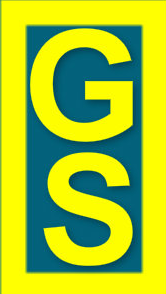 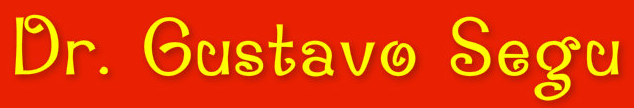 SEGURO COLECTIVO DE VIDA OBLIGATORIO
REGLAMENTO DEL SEGURO COLECTIVO DE VIDA OBLIGATORIO - DECRETO 1567/1974
Art. 8 - Designación de beneficiarios
A efectos de acreditarse tales extremos se tomará en consideración la declaración de derechohabientes expedida por la Administración Nacional de la Seguridad Social (ANSeS) o similar emitido por la caja provisional respecto de la cual resultare aportante el fallecido.
El comprobante de incorporación al seguro y de designación de beneficiarios debe ser debidamente completado por el tomador y el asegurado.
El original y duplicado quedará en poder del tomador quien presentará el Original a la aseguradora cuando reclame el pago del beneficio y el Triplicado será entregado por el tomador al empleado asegurado.
El asegurador que pagare conforme a lo establecido en el presente Artículo, queda liberado de toda responsabilidad frente al siniestro.
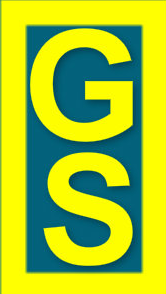 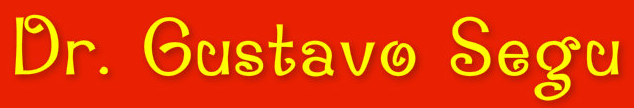 SEGURO COLECTIVO DE VIDA OBLIGATORIO
REGLAMENTO DEL SEGURO COLECTIVO DE VIDA OBLIGATORIO - DECRETO 1567/1974
Art. 9 - Vigencia - período de carencia por inicio de actividad - traspaso de aseguradora
Únicamente, en los casos de iniciación de actividades, el empleador tendrá treinta (30) días de plazo para tomar el seguro. Quienes tomen el seguro en el plazo indicado tendrán cubiertos los siniestros que se produzcan desde esa fecha. Vencido dicho plazo y no contratada la cobertura esta regirá a partir de la hora cero (0) del trigésimo primer día posterior a la solicitud del seguro.

Las aseguradoras al emitir las pólizas correspondientes por inicio de actividades de los empleadores, deberán tomar en consideración lo establecido en el artículo 7 del presente Anexo.
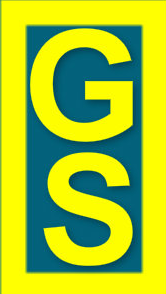 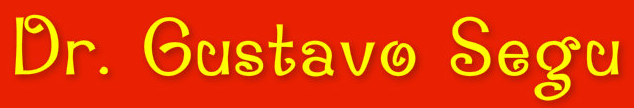 SEGURO COLECTIVO DE VIDA OBLIGATORIO
REGLAMENTO DEL SEGURO COLECTIVO DE VIDA OBLIGATORIO - DECRETO 1567/1974
Art. 9 - En el caso en que el tomador hubiera contratado la cobertura del seguro colectivo de vida obligatorio - decreto 1567/1974 en una entidad aseguradora y:
a) Resolviera contratarla con otra, existiendo continuidad asegurativa no le alcanza el plazo de carencia mencionado en el presente artículo. En este caso, se deberán cumplimentar los requisitos establecidos en los artículos 7 y 8 del presente Reglamento.
b) Durante la vigencia de la misma, decidiera cambiar de aseguradora y a fin de mantener la continuidad asegurativa, dicho cambio comenzará a regir a partir del día primero del mes calendario siguiente a la baja de la anterior cobertura. Para emitir la póliza, la nueva entidad aseguradora deberá exigir al tomador - empleador una constancia de baja de cobertura, emitida por la anterior aseguradora desde el Sistema Kausay, a fin de evitar que un mismo empleador posea más de una póliza vigente para un mismo período.
La responsabilidad del asegurador comienza a la hora cero (0) del día en que se inicie la vigencia de la cobertura y finaliza a las veinticuatro (24) horas del último día de vigencia estipulado.
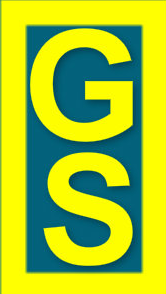 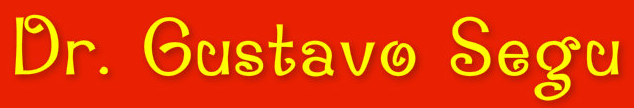 SEGURO COLECTIVO DE VIDA OBLIGATORIO
REGLAMENTO DEL SEGURO COLECTIVO DE VIDA OBLIGATORIO - DECRETO 1567/1974
Art. 10 - Derecho de emisión, gastos de administración y reconocimiento de participación a productores asesores de seguros - exención de tasa uniforme

El derecho de emisión es anual, podrá percibirlo el asegurador cuando se emita o renueve una póliza, de acuerdo a la siguiente escala:
Hasta veinticinco (25) asegurados pesos doce ($ 12).

Entre veintiséis (26) y cincuenta (50) asegurados pesos diecisiete ($ 17).

Más de cincuenta (50) asegurados pesos veinticinco ($ 25).

El tomador-empleador, cuando corresponda, declarará y abonará el derecho de emisión a través del aplicativo del SICOSS.
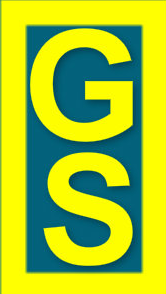 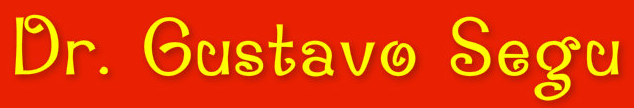 SEGURO COLECTIVO DE VIDA OBLIGATORIO
REGLAMENTO DEL SEGURO COLECTIVO DE VIDA OBLIGATORIO - DECRETO 1567/1974
Art. 10 - Derecho de emisión, gastos de administración y reconocimiento de participación a productores asesores de seguros - exención de tasa uniforme

De las primas percibidas, las entidades aseguradoras destinarán un veintidós con setenta por ciento (22,70%), para atender los gastos de administración de esta cobertura.
Las entidades aseguradoras podrán reconocer a los productores asesores de seguros una participación de los fondos provenientes de los gastos de administración. La liquidación de las participaciones será efectuada por las entidades aseguradoras. Atento a la naturaleza particular del seguro colectivo de vida obligatorio - decreto 1567/1974 no le resulta de aplicación las previsiones del artículo 81 de la ley 20091.
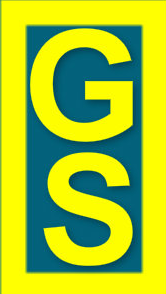 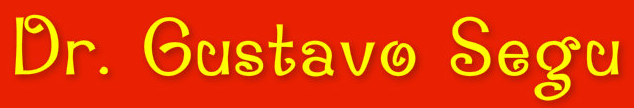 SEGURO COLECTIVO DE VIDA OBLIGATORIO
REGLAMENTO DEL SEGURO COLECTIVO DE VIDA OBLIGATORIO - DECRETO 1567/1974
Art. 13 - Suspensión de la cobertura por falta de pago del premio - rescisión
El pago del premio del seguro colectivo de vida obligatorio por parte del tomador-empleador deberá efectuarse en la fecha que opere el vencimiento para tributar los aportes y contribuciones con destino a la seguridad social. Si el premio no fuera abonado en dicha fecha, el empleador contará con un plazo de treinta (30) días a partir de la fecha de vencimiento para hacer efectivo el pago. Transcurrido dicho plazo sin que se hubiera efectuado el pago del premio operará la mora en forma automática y con ello la suspensión de la cobertura sin necesidad de aviso o intimación alguna.
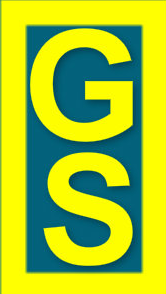 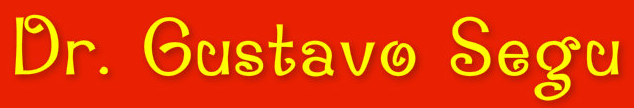 SEGURO COLECTIVO DE VIDA OBLIGATORIO
REGLAMENTO DEL SEGURO COLECTIVO DE VIDA OBLIGATORIO - DECRETO 1567/1974
Art. 13 - Suspensión de la cobertura por falta de pago del premio - rescisión

La cobertura se reanudará a partir de la hora cero (0) del día siguiente al ingreso de la prima.
La cobertura solo podrá ser rehabilitada dentro de los sesenta (60) días desde la fecha de su suspensión. El vencimiento de este plazo provocará la rescisión automática del contrato.
La suspensión del seguro, o su rescisión por falta de pago del premio, hará directamente responsable al empleador por el pago del beneficio.

Los pagos efectuados por los tomadores-empleadores una vez vencido el plazo de suspensión y estando la póliza rescindida, no dará derecho a rehabilitar la misma.
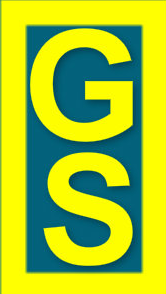 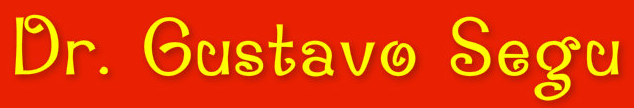 SEGURO COLECTIVO DE VIDA OBLIGATORIO
REGLAMENTO DEL SEGURO COLECTIVO DE VIDA OBLIGATORIO - DECRETO 1567/1974
Art. 14 - Comunicación de altas y bajas - ajuste de las primas
Las altas y bajas serán comunicadas por el tomador a la aseguradora con el envío de la última nómina del personal empleado declarada al Sistema Único de Seguridad Social (SUSS), o en su reemplazo el Listado de las Relaciones Laborales Activas del Sistema “Mi Simplificación”, lo que establecerá el ajuste de primas si correspondiere. La aseguradora, sin perjuicio de la información que le sea suministrada a través de la AFIP, tendrá derecho a exigir al tomador la última nómina del personal empleado declarada al Sistema Único de Seguridad Social (SUSS) cuando lo estime conveniente.
Para el caso que el tomador-empleador contratante no estuviere incluido en el Sistema Único de la Seguridad Social, las altas y bajas deben ser comunicadas mensualmente a la aseguradora.
A fin de mantener vigente la cobertura, el tomador-empleador deberá integrar la diferencia de primas conforme las altas y bajas comunicadas a la aseguradora de acuerdo a lo determinado en el artículo 11 del presente reglamento.
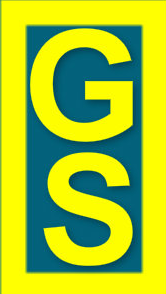 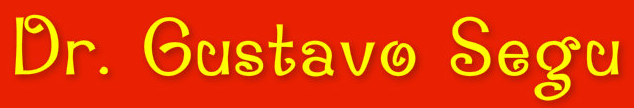 SEGURO COLECTIVO DE VIDA OBLIGATORIO
REGLAMENTO DEL SEGURO COLECTIVO DE VIDA OBLIGATORIO - DECRETO 1567/1974
Art. 15 - Liquidación del siniestro
La aseguradora deberá requerir al tomador que acredite haber notificado fehacientemente a los beneficiarios la existencia del beneficio, al momento de producirse el siniestro, en el último domicilio que el asegurado tenga registrado.

Si por cualquier causa la designación deviniera ineficaz o quedase sin efecto, se considerarán beneficiarios aquellas personas que cumplan con la condición de derechohabiente, según lo reglado por los artículos 53 y 54 de la ley 24241. A tal efecto, deberá presentarse las constancias a las que se hace referencia en el artículo 8.
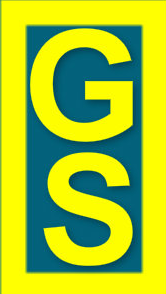 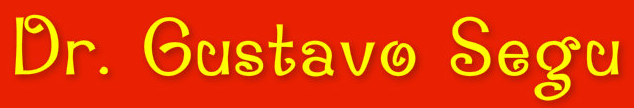 SEGURO COLECTIVO DE VIDA OBLIGATORIO
REGLAMENTO DEL SEGURO COLECTIVO DE VIDA OBLIGATORIO - DECRETO 1567/1974
Art. 15 - Liquidación del siniestro

En esta notificación se deberá especificar el monto del beneficio, así como que su cobro puede efectuarse personalmente. En caso de requerirse el cobro a través de mandatarios se requerirá al efecto un Poder Especial en el cual se deberá especificar concepto y monto del beneficio.
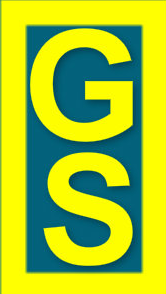 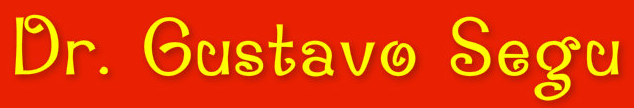 SEGURO COLECTIVO DE VIDA OBLIGATORIO
REGLAMENTO DEL SEGURO COLECTIVO DE VIDA OBLIGATORIO - DECRETO 1567/1974
Art. 15 - Liquidación del siniestro
Las entidades aseguradoras liquidarán el siniestro de los seguros en vigencia una vez que cuenten con los siguientes elementos:
1) Partida de defunción del asegurado;
2) Constancia de CUIL del trabajador;
3) Copia de la nómina de empleados del tomador-empleador correspondiente al mes de ocurrencia del fallecimiento;
4) Constancia de pago del premio;
5) Copia certificada por el empleador del último recibo de haberes o liquidación final;
6) Copia certificada por el empleador del último recibo de haberes firmado por el empleado fallecido;
7) Formulario de designación de beneficiarios;
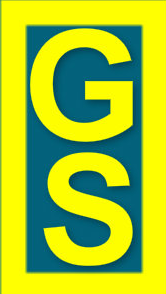 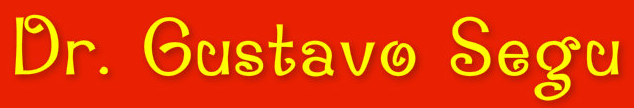 SEGURO COLECTIVO DE VIDA OBLIGATORIO
REGLAMENTO DEL SEGURO COLECTIVO DE VIDA OBLIGATORIO - DECRETO 1567/1974

8) En caso de no existir designación de beneficiario/s o si por cualquier causa la designación se tornara ineficaz, o quede sin efecto, la declaración de derechohabientes expedida por la Administración Nacional de la Seguridad Social (ANSeS) de acuerdo a lo reglado por los artículos 53 y 54 de la ley 24241 o presentar copia autenticada de la documentación que acredite tal condición, sea esta emitida por la ANSeS o por la caja provisional respecto de la cual resultara aportante el asegurado fallecido;
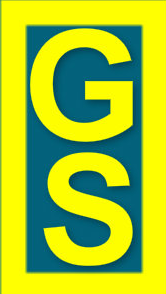 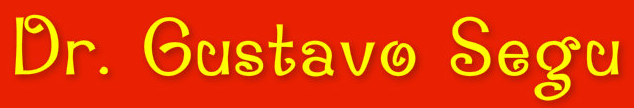 SEGURO COLECTIVO DE VIDA OBLIGATORIO
REGLAMENTO DEL SEGURO COLECTIVO DE VIDA OBLIGATORIO - DECRETO 1567/1974
9) Documentación a presentar por los destinatarios de la prestación:
a) El/los beneficiario/s: fotocopia del Documento Nacional de Identidad, y declaración del último domicilio real;
b) Derechohabientes;
b.1) El/la cónyuge: fotocopia del Documento Nacional de Identidad; declaración del último domicilio real; partida de matrimonio legalizada emitida con una antelación no mayor a seis (6) meses de su presentación para la liquidación del siniestro.
b.2) El/la conviviente: fotocopia del Documento Nacional de Identidad; declaración del último domicilio real; Información Sumaria Judicial y Declaración de Derechohabientes expedida por la Administración Nacional de la Seguridad Social (ANSeS);
b.3) Hijos/as: fotocopia del Documento Nacional de Identidad y partida de nacimiento legalizada y de corresponder la documentación que acredite quien resulta ser su representante legal conforme lo dispuesto en el artículo 101 del Código Civil y Comercial de la Nación.
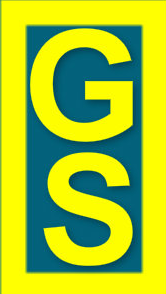 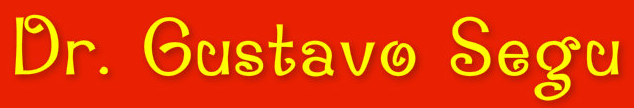 SEGURO COLECTIVO DE VIDA OBLIGATORIO
REGLAMENTO DEL SEGURO COLECTIVO DE VIDA OBLIGATORIO - DECRETO 1567/1974

Completada la documentación suministrada por el empleador, beneficiarios y/o derechohabientes, la indemnización deberá abonarse dentro de los quince (15) días siguientes.

En ningún caso la aseguradora será responsable del pago del beneficio por el fallecimiento de los trabajadores que no hubiesen sido dados de alta en la nómina del tomador conforme lo dispuesto por la resolución general 1891/2005 (t.o. por la RG 2016/2006) de la AFIP y sus modificatorias.
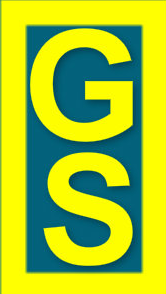 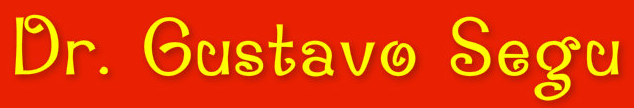 SEGURO COLECTIVO DE VIDA OBLIGATORIO
REGLAMENTO DEL SEGURO COLECTIVO DE VIDA OBLIGATORIO - DECRETO 1567/1974

Art. 18 - Responsabilidad del empleador
El empleador será directamente responsable por el pago del beneficio ante la falta de concertación del seguro.
La suspensión del seguro, por falta de pago o pago insuficiente del premio y la consecuente rescisión en su caso, hará directamente responsable al empleador por el pago del beneficio.
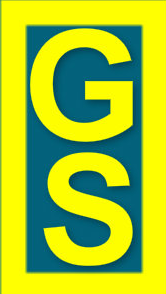 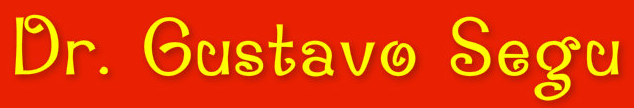 ENFERMEDADES 
INCULPABLES

LEY DE CONTRATO DE TRABAJO
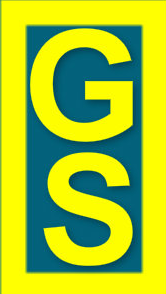 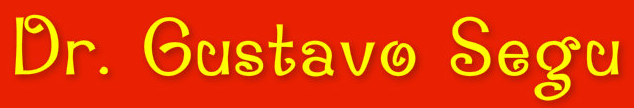 ENFERMEDADES INCULPABLES LCT
Art. 208 LCT – ACCIDENTES Y ENFERMEDADES INCULPABLES – PLAZO 
Y REMUNERACION - ANALISIS

Aplicación y duración
“Cada accidente o enfermedad inculpable que impida la prestación del servicio no afectará el derecho
del trabajador a percibir su remuneración durante un período de 3 meses, si su antigüedad en el 
servicio fuere menor de 5 años y de 6 meses si fuera mayor.

Cargas de familia
En los casos que el trabajador tuviere carga de familia y por las mismas circunstancias se encontrara 
impedido de concurrir al trabajo, los períodos durante los cuales tendrá derecho a percibir su 
remuneración se extenderán a 6 y 12 meses respectivamente, según si su antigüedad fuese inferior o 
superior a 5 años.

Recaídas
La recidiva de enfermedades crónicas no será considerada enfermedad, salvo que se manifestara 
transcurridos los 2 años.

Remuneración
La remuneración que en estos casos corresponda abonar al trabajador se liquidará conforme a la que 
perciba en el momento de la interrupción de los servicios, con mas los aumentos que durante el 
período de interrupción fueren acordados a los de su misma categoría por aplicación de una norma 
legal, convención colectiva de trabajo o decisión del empleador.
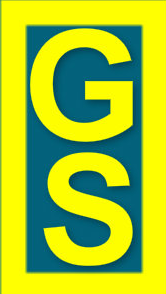 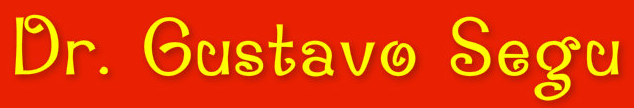 ENFERMEDADES INCULPABLES LCT
Remuneraciones variables
Si el salario estuviere integrado por remuneraciones variables, se liquidará en cuanto a esta parte 
según el promedio de lo percibido en el último semestre de prestación de servicios, no pudiendo, en 
ningún caso, la remuneración del trabajador enfermo o accidentado ser inferior a la que hubiese 
percibido de no haberse operado el impedimento.

Prestaciones en especie
Las prestaciones en especie que el trabajador dejare de percibir como consecuencia del accidente o 
enfermedad serán valorizadas adecuadamente

Suspensiones y enfermedades inculpables
La suspensión por causas económicas o disciplinarias dispuesta por el empleador no afectará el 
derecho del trabajador a percibir la remuneración por los plazos previstos, sea que aquella se 
dispusiera estando el trabajador enfermo o accidentado o que estas circunstancias fuesen 
sobrevinientes.
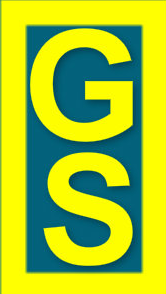 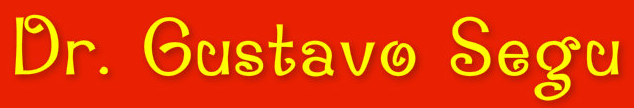 ENFERMEDADES INCULPABLES LCT
Definición de accidente y enfermedad inculpable

Requisitos:

a) Que produzca una incapacidad en el trabajador: Incapacitación, imposibilidad 
    física de trabajar, incluso el caso de tratamiento ambulatorio

b) Que sea inculpable: ausencia de dolo y de culpa por parte del trabajador.

* Dolo: hecho intencional, temeridad casi intencional, culpa grave.

*  Culpabilidad: conductas ostensiblemente imprudentes, violación del principio de buena 
    fe, actos contrarios a las mas elementales principios de cuidado y seguridad personal 
    en forma notoriamente atrevida, ligera o temeraria.

c) Que se manifieste dentro del transcurso de la relación laboral
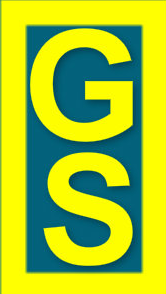 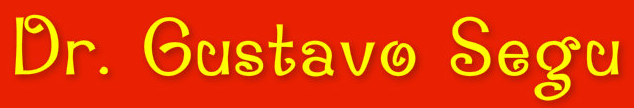 ENFERMEDADES INCULPABLES LCT
Pluriempleo. Enfermedad contraída en otro empleo. Caso práctico

Datos: Accidente de trabajo ocurrido en otro empleo. 

Solución: 

a) En el primer empleo él trabajador se encuentra cubierto por el Régimen de Riesgos 
    del Trabajo.

b) En el segundo empleo se trata de una enfermedad inculpable encuadrada en el art. 
    208 LCT, porque la incapacidad del trabajador para labora no se generó por el hecho 
    o en ocasión de este segundo empleo, sino en otro ajeno a la relación laboral con el 
    segundo empleador. 

c) En caso de enfermedad laboral, si el trabajador tiene dos empleos similares, dirime la 
    cuestión le Superintendencia de Riesgos del Trabajo. La denuncia la deben hacer los 
    dos empleadores. Sale del ámbito del art. 208 LCT.
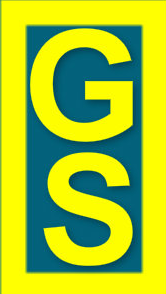 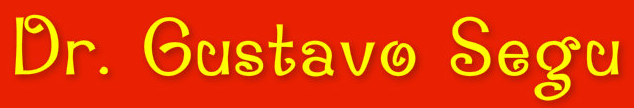 ENFERMEDADES INCULPABLES LCT
Período de enfermedad pago

a) Regla general: un período de licencia por cada enfermedad, en función de la antigüedad y cargas  
    de familia registradas.

b) Recidivas: concepto y tratamiento

Son las recaídas de una enfermedad crónica. No será considerada nueva enfermedad, salvo que se 
manifestara transcurridos los dos años.
Agotado el plazo correspondiente de una misma enfermedad recidivada, se ingresa en el período de 
conservación del puesto de trabajo.

Forma de computar el plazo
a) Por cada enfermedad distinta el plazo se computa desde cero.

b) El plazo se computa en meses y de acuerdo al sistema del Código Civil. Ej. Si la licencia de seis 
    meses comenzó el 18/5 debe finalizar el 18/11.
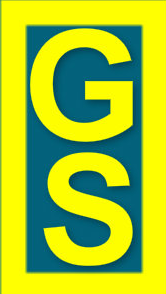 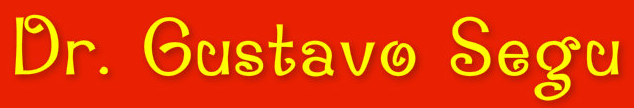 ENFERMEDADES INCULPABLES LCT
Cómputo de la Antigüedad

a) Se toma como antigüedad el “tiempo de servicio” términos del art. 18 LCT: 
    “el efectivamente trabajado desde el comienzo de la vinculación, el que corresponde a 
     los sucesivos contratos a plazo que hubieren celebrado las partes y el tiempo de 
     servicio anterior, cuando el trabajador, cesado en el trabajo por cualquier causa, 
     reingrese a las órdenes del empleador”

b) Se integra con el art. 152 LCT: 
“… se computarán como trabajados, los días en que el trabajador no preste servicios por 
gozar de una licencia legal o convencional, o por estar afectado por una enfermedad 
inculpable o por infortunio del trabajo, o por otras causas no imputables al mismo” 



Importante:  La propia licencia por enfermedad se considera como “tiempo de servicio” 
y por lo tanto incide sobre la antigüedad.
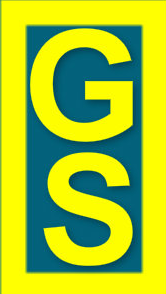 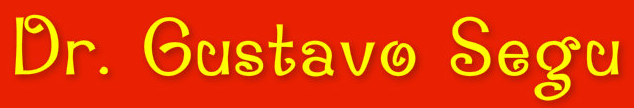 ENFERMEDADES INCULPABLES
Cómputo de la Antigüedad - Casos

a) Trabajador reingresado

b) Transferencia del contrato de trabajo y del establecimiento

c) Jubilado reingresado

d) Computo de licencias por enfermedad anteriores

e) Licencia por maternidad

- Enfermedad anterior a la inicio de la licencia: 
   * Finaliza durante la licencia
   * Se proyecta mas allá de la licencia

- Enfermedad posterior al inicio de la licencia  
   * Finaliza durante la licencia
   * Se proyecta mas allá de la licencia
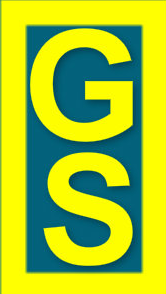 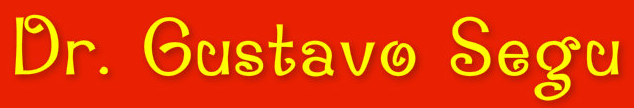 ENFERMEDADES INCULPABLES LCT
Cómputo de la Antigüedad – Casos

e) Licencia por maternidad

- Notificación de maternidad durante el período de conservación del empleo
  * Se pierde la asignación por maternidad (D. 1245, art. 6°)
  * Se suspende el período de reserva durante los 90 días correspondientes a la licencia 
    pormaternidad para reanudarse una vez finalizado el mismo.
  

f) Licencia sin goce de remuneraciones: no se consideran tiempo de servicio.
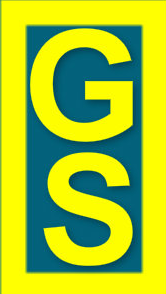 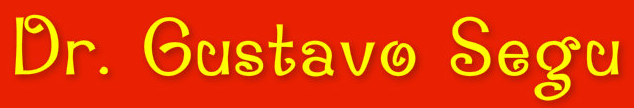 ENFERMEDADES INCULPABLES LCT
Cambio de antigüedad durante la licencia por enfermedad

a) Cambio de antigüedad durante la licencia por enfermedad: el trabajador supera los 5
    años durante el transcurso de la enfermedad inculpable

La ley de contrato de trabajo nada aclara al respecto. Hay dos posibles interpretaciones. 

- Queda supeditada a la que correspondía al inicio de la vigencia (s/Fallo Marusevich 
   esto no es así)

- La extensión automática

- La extensión en forma proporcional

Nada aclara la ley de contrato de trabajo al respecto.
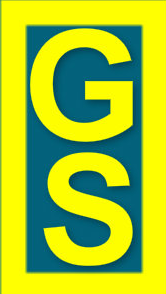 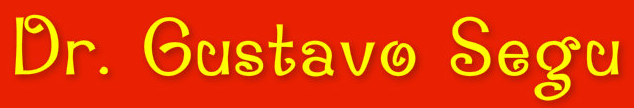 ENFERMEDADES INCULPABLES LCT
Caso práctico: Trabajador que tiene por su antigüedad derecho a una licencia de tres meses de 
duración, justo a la mitad del goce de la licencia, es decir al mes y medio, cumple los 5 años de 
antigüedad. 

- Según la primer postura se extiende automáticamente hasta los seis meses


- Según la segunda postura se extiende solo en forma proporcional al tiempo faltante, es decir que si 
  le restaba gozar la mitad de una licencia de tres meses al momento del cambio de antigüedad, le 
  restarían entonces gozar la mitad de una licencia de seis meses, es decir tres meses mas, los que  
  sumados al mes y medio gozado, da un total de 4 meses y medio.
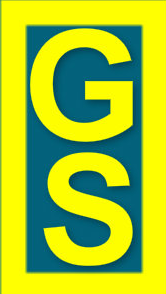 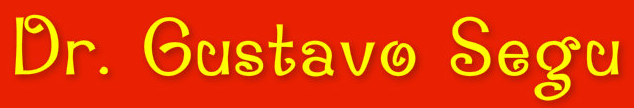 ENFERMEDADES INCULPABLES LCT
Cambio de antigüedad durante la licencia por enfermedad

Jurisprudencia

“El trabajador enfermo continúa ganando antigüedad, que es un concepto relativo 
a la duración del contrato de trabajo. Por lo tanto, a partir del momento en que 
supera los cinco años, adquiere el derecho a suspender la prestación laboral por cada 
accidente o enfermedad inculpable durante seis meses -o un año si pesan sobre él cargas 
de familia- sin mengua de la subsistencia de la prestación remuneratoria del empleador; 
debiendo juzgarse la situación jurídica que tal suspensión genera al tiempo de 
vencimiento de cada período de pago, ya que no existe norma alguna que establezca que 
la extensión del lapso de licencia paga quede determinada definitivamente en el 
momento de su iniciación.”

Marusevich, Rosa C/Frigorífico Pilaro SA - CNTrab - Sala VI - 26/10/1988
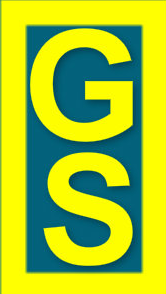 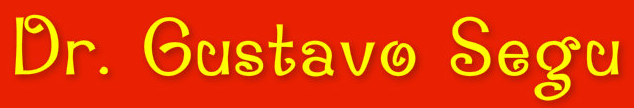 ENFERMEDADES INCULPABLES LCT
Cambio de antigüedad durante la licencia por enfermedad

b) Cambio de antigüedad durante la licencia por conservación del puesto de 
Trabajo

La duración de dicha licencia es de un año sea cual fuere la antigüedad del 
trabajador.
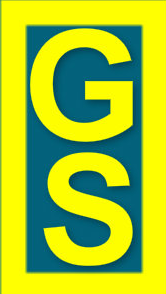 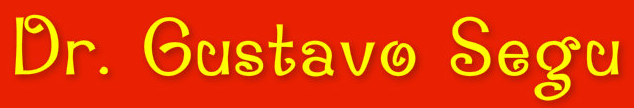 ENFERMEDADES INCULPABLES LCT
EXISTENCIA DE CARGAS DE FAMILIA
¿Carga de familia o Familiar a cargo?

No debe confundirse la “carga de familia” con el “familiar a cargo”. Son dos conceptos distintos.

La doctrina elaboró distintos criterios para definir a los sujetos que pueden ser considerados como 
“carga de familia”

Al respecto hay dos posturas.

a) Aplicar el criterio de la Ley 24714 de Asignaciones Familiares: Se considerarían carga de familia 
    aquellos sujetos que generan derecho al cobro de asignaciones familiares.

b) Aplicar el criterio de la ley 23660 de Obras Sociales: Se consideran carga de familia a los 
    beneficiarios de la cobertura médica.

Solución: Se aplica la Ley 23660, por aplicación del Principio Protectorio, regla “in dubio pro 
operario”. Incluye al cónyuge y a los concubinos.
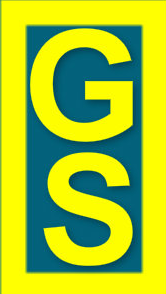 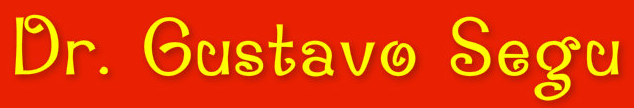 ENFERMEDADES INCULPABLES LCT
EXISTENCIA DE CARGAS DE FAMILIA
¿Carga de familia o Familiar a cargo?

Ley 23660 - Art. 9 - Quedan también incluidos en calidad de beneficiarios:

a) Los grupos familiares primarios de las categorías indicadas en el artículo anterior. Se 
entiende por grupo familiar primario el integrado por el cónyuge del afiliado titular, los 
hijos solteros hasta los veintiún años, no emancipados por habilitación de edad o 
ejercicio de actividad profesional, comercial o laboral, los hijos solteros mayores de 
veintiún años y hasta los veinticinco años inclusive, que estén a exclusivo cargo del 
afiliado titular que cursen estudios regulares oficialmente reconocidos por la autoridad pertinente, los 
hijos incapacitados y a cargo del afiliado titular, mayores de veintiún años; los hijos del cónyuge; los 
menores cuya guarda y tutela haya sido acordada por autoridad judicial o administrativa, que reúnan 
los requisitos establecidos en este inciso. 

b) Las personas que convivan con el afiliado titular y reciban del mismo ostensible trato 
familiar, según la acreditación que determine la reglamentación. La Dirección Nacional 
de Obras Sociales podrá autorizar, con los requisitos que ella establezca, la inclusión 
como beneficiarios de otros ascendientes o descendientes por consanguinidad del 
beneficiario titular y que se encuentren a su cargo, en cuyo caso se fija un aporte 
adicional del 1,5% (uno y medio por ciento) por cada una de las personas que se 
incluyan.
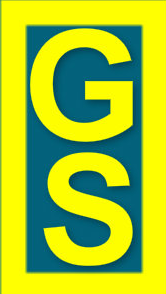 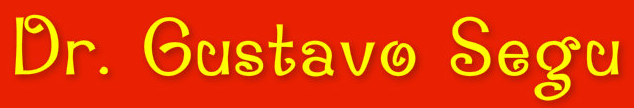 ENFERMEDADES INCULPABLES LCT
EXISTENCIA DE CARGAS DE FAMILIA
Aparición y desaparición de cargas de familia
Puede ocurrir antes del inicio de la licencia por enfermedad o durante el transcurso de la 
misma.

a) Debe ampliarse el período de licencia en caso de aparición de cargas de 
   familia

- Matrimonio
- Nacimiento
- Concubinato

b) Debe disminuirse el período de licencia en caso de desaparición de cargas 
    de familia
- Fallecimiento
- Divorcio
- Exclusión de los hijos de la ley de Obras Sociales
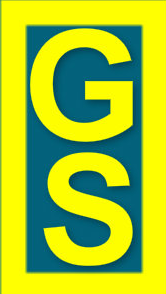 ENFERMEDADES INCULPABLES LCT
EXISTENCIA DE CARGAS DE FAMILIA
¿Carga de familia o Familiar a cargo?

Conclusión: 
Bastará  que el trabajador se encuentre casado, o con hijos, e 
inclusive en concubinato fehacientemente documentado ante autoridad judicial. No se 
tiene en cuenta quien cobra las asignaciones familiares. 

Caso del hijo en gestación ¿Se considera carga de familia?
- La ley de contrato de trabajo no aclara la situación
- No existe otra norma aclaratoria al respecto
- La jurisprudencia considera que no es carga de familia. No amplia la licencia.
"pues el hecho de que tenga existencia como persona hace a la capacidad pero no se 
asimila a las situaciones comprendidas en el artículo 208 de la LCT, que son aquellas en 
que una persona ´a cargo´ (o que origina una ´carga´) determina mayores erogaciones 
que justifiquen la prolongación del lapso de enfermedad pago" (CNTrab. - Sala VI – 
"Ochoa, Patricia M. c/El Hogar Obrero Cooperativa de Consumo Edificación y Crédito 
Limitada"
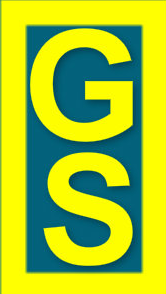 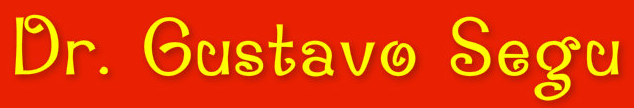 ENFERMEDADES INCULPABLES LCT
NOTIFICACIÓN DE LA ENFERMEDAD AL EMPLEADOR
AVISO
Art. 209 LCT: 
“El trabajador, salvo casos de fuerza mayor, deberá dar aviso de la enfermedad o 
accidente y del lugar en que se encuentra, en el transcurso de la primera jornada de 
trabajo respecto de la cual estuviere imposibilitado de concurrir por alguna de esas 
causas. Mientras no lo haga, perderá el derecho a percibir la remuneración 
correspondiente salvo que la existencia de la enfermedad o accidente, teniendo en 
consideración su carácter y gravedad, resulte luego inequívocamente acreditada.”

Modo y plazos para el aviso
- Por jornada debe interpretarse que se refiere a toda la jornada y no a la hora de inicio.
Respecto al modo, la LCT no aclara nada al respecto: puede ser telefónico, por medio de 
un tercero, pero dado que la falta de aviso se considera un incumplimiento es
conveniente hacerlo por medio fehaciente.
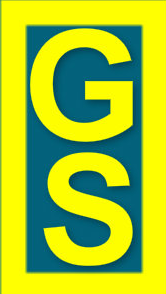 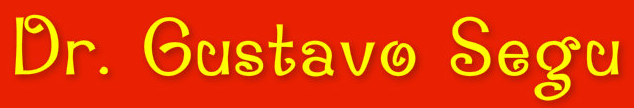 ENFERMEDADES INCULPABLES LCT
NOTIFICACIÓN DE LA ENFERMEDAD AL EMPLEADOR

Casos prácticos

a) Trabajador mensualizado: sufre enfermedad inculpable durante el fin de semana.
Ejemplo. Fractura durante un partido de futbol. Debe dar aviso el día lunes.


b) Trabajador a jornada mixta: Puede notificar en cualquier momento de la jornada. No 
    importa en que “día calendario lo haga”, siempre que sea durante las horas que 
    integran su jornada de labor.
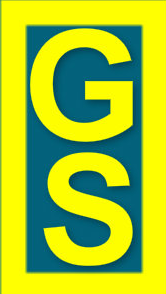 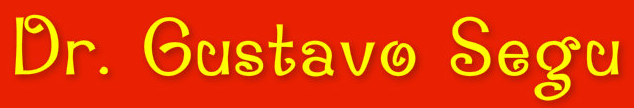 ENFERMEDADES INCULPABLES LCT
NOTIFICACIÓN DE LA ENFERMEDAD AL EMPLEADOR

Falta de notificación. Consecuencia de la ausencia sin aviso

- Debe reconocerse la licencia si la misma es posteriormente justificada mediante 
  certificado médico o el control del empleador.

- Debe abonarse la remuneración al trabajador, si justificó la enfermedad.

- Se sanciona la falta de aviso con una medida disciplinaria acorde a la gravedad del 
  incumplimiento. 

- Casos de gravedad en que el empleador podría haber previsto su reemplazo: 
   Vigiladores, choferes de transporte de pasajeros y de carga, ciertas actividades 
   industriales que exigen afectación permanente de personal, personal médico, etc.
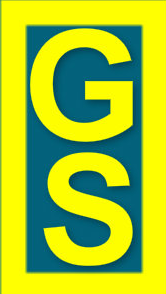 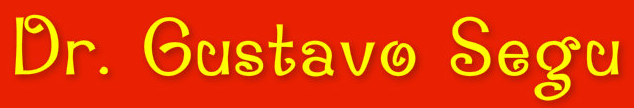 ENFERMEDADES INCULPABLES LCT
NOTIFICACIÓN DE LA ENFERMEDAD AL EMPLEADOR

Falta de notificación. Valoración de la sanción

- Debe ser contemporánea y proporcional a la falta cometida.

- Debe estar evaluarse el daño que le produjo al empleador. Por ejemplo si 
  afecto a terceros, a clientes o pacientes (caso de vigiladores, choferes de 
  pasajeros, médicos,etc.)  

- No puede privárselo de la remuneración correspondiente a la licencia como 
  sanción.

- El trabajador podrá impugnar la medida en caso de ser arbitraria o 
  desproporcionada
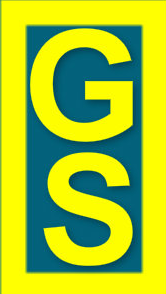 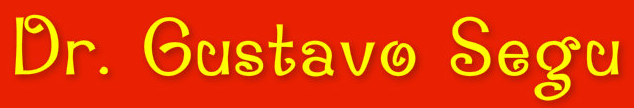 ENFERMEDADES INCULPABLES LCT
CERTIFICADOS MEDICOS

Contenido mínimo
La ley de contrato de trabajo no indica especificación alguna sobre el contenido del 
certificado médico.

En nuestra opinión, para ser válido dicho certificado debe contener mínimamente la 
siguiente información:
a)  Debe ser expedido por profesional médico matriculado

b) Debe contar con los datos del trabajador, diagnostico de la afección, cantidad de días 
    de reposo, fecha, firma y sello del profesional.

El empleador conserva las facultades de control para poder corroborar el contenido del 
certificado médico presentado por el trabajador.
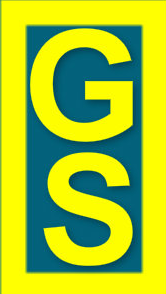 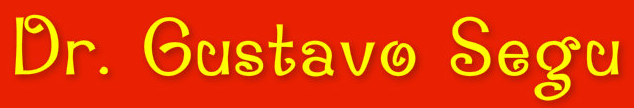 ENFERMEDADES INCULPABLES LCT
FACULTADES DE CONTROL DEL EMPLEADOR

Art. 210 LCT: “El trabajador está obligado a someterse al control que se efectúe por el 
facultativo designado por el empleador.” 
De esta manera el empleador puede constatar:

- La existencia de la enfermedad

- En caso de existir si justifica la ausencia, es decir si el trabajador se encuentra
   incapacitado para concurrir a trabajar.

- Si el plazo de reposo otorgado por el médico del trabajador es correcto

El empleador cuenta con las siquientes posibilidades para ejercer las facultades de 
control conferidas por el art. 210 LCT:

- Envío del médico laboral al domicilio del trabajador.
- Citar al trabajador a concurrir al servicio médico laboral contratado por la empresa.
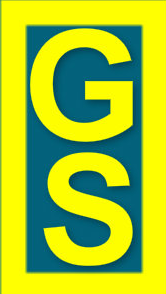 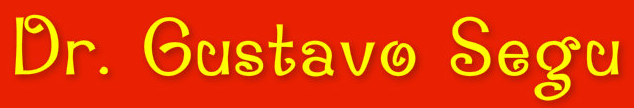 ENFERMEDADES INCULPABLES LCT
FACULTADES DE CONTROL DEL EMPLEADOR

 Controversia entre certificados médicos

- La ley de contrato de trabajo no previó una solución al caso. 

- En caso de controversia la jurisprudencia ha dicho que el empleador, por ser quien esta 
   en mejores condiciones de hacerlo, solicite una tercera opinión para dirimir la cuestión.

“...Frente a este tipo de discrepancias entre dos criterios médicos, y ante la 
ausencia de organismos oficiales en los que se pudiera dirimir la cuestión, es 
el empleador quien debe arbitrar este problema, por encontrarse en mejores 
condiciones fácticas para encontrar una prudente solución, con el fin de 
determinar la real situación de su empleado, designando, por ejemplo, una 
junta médica con participación de ambas partes, o requiriendo la opinión de 
profesionales de algún organismo público, entre otras medidas...”
Barbé José María  c/ Metrovías S.A. CNTrab. sala VII 17/09/03
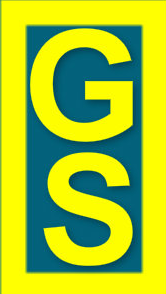 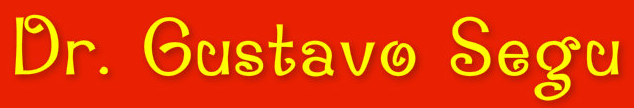 ENFERMEDADES INCULPABLES LCT
FACULTADES DE CONTROL DEL EMPLEADOR

 Controversia entre certificados médicos

Las controversias pueden darse en distintos sentidos:

a) Que el trabajador cuente con el alta del medico del empleador y no cuente     
    con el alta de su propio médico.

b) Que el trabajador cuente con el alta de su propio médico y no cuente con el 
    alta del médico del empleador.
    En este caso puede existir un interés oculto de reintegrarse ante la 
    inminencia del inicio del período de conservación del puesto de trabajo.
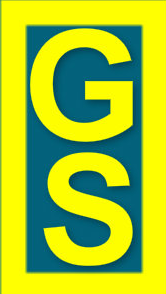 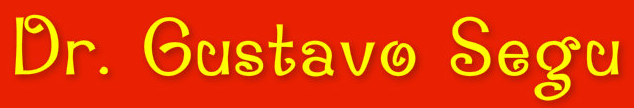 ENFERMEDADES INCULPABLES LCT
FALTA DE CERTIFICADO MEDICO O INSUFICIENCIA

- No resultan suficientes para dar por válida la ausencia por enfermedad las 
  leyenda que meramente dicen que el trabajador “fue atendido” o que 
  “presentaba” determinada patología si no se aclara la cantidad de días de 
   reposo correspondientes, ya que no se acredita la incapacidad laborativa del 
   trabajador.

- En caso de falta o insuficiencia del certificado, si el trabajador dio aviso 
  previo, estará exento de las sanciones, pero perderá el derecho a la 
  remuneración de aquellos días de ausencia injustificada.
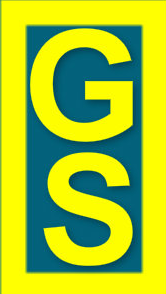 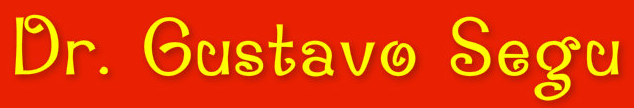 ENFERMEDADES INCULPABLES LCT U
ENTREGA EXTEMPORANEA DEL CERTIFICADO

El certificado médico entregado en forma extemporánea, (por el propio trabajador o por 
un tercero) si esta firmado por profesional matriculado y diagnostica la dolencia que 
afecta al trabajador, indicando la cantidad de días de reposo prescriptos, es válido 
como justificativo dentro del lo previsto por el articulo 208 LCT para que el trabajador 
conserve derecho a las remuneraciones correspondientes a los plazos certificados por el 
médico.
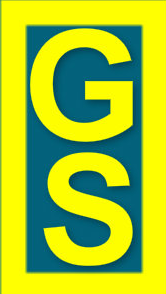 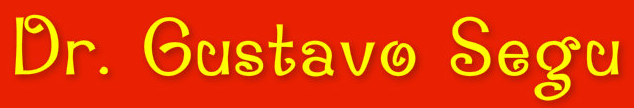 ENFERMEDADES INCULPABLES LCT
REMUNERACIÓN DURANTE LA LICENCIA POR ENFERMEDAD. TRATAMIENTO

De acuerdo con lo establecido por el art. 208 LCT:

Remuneración
“La remuneración que en estos casos corresponda abonar al trabajador se liquidará 
conforme a la que perciba en el momento de la interrupción de los servicios, con mas los 
aumentos que durante el período de interrupción fueren acordados a los de su misma 
categoría por aplicación de una norma legal, convención colectiva de trabajo o decisión 
del empleador.”

* Deberá tomarse la remuneración mensual que le hubiera correspondido en caso de 
  haber trabajado
* En caso de que la licencia no abarque mes completo, se deberá calcular el valor diario 
   y multiplicarlo por la cantidad de días de licencia.
* Deberán considerarse los incrementos sobrevinientes.
* No deberá percibir menos que lo que le hubiera correspondido en caso de haber 
   trabajado.
* Jornalizados: deberán abonarse únicamente aquellos días en que efectivamente le hubiera  
   correspondido realizar tareas. La licencia se goza en días corridos, pero se abonan solo aquellos
  días que hubieran originado remuneración en caso de no haber existido la enfermedad.
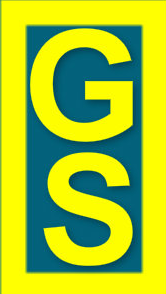 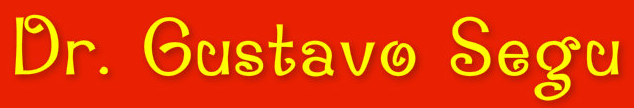 ENFERMEDADES INCULPABLES LCT
REMUNERACIÓN DURANTE LA LICENCIA POR ENFERMEDAD. 
TRATAMIENTO

De acuerdo con lo establecido por el art. 208 LCT:

Remuneraciones variables

“Si el salario estuviere integrado por remuneraciones variables, se liquidará en cuanto a 
esta parte según el promedio de lo percibido en el último semestre de prestación de 
servicios, no pudiendo, en ningún caso, la remuneración del trabajador enfermo o 
accidentado ser inferior a la que hubiese percibido de no haberse operado el 
impedimento.”

Aquí la LCT se aparta de la solución propuesta para el caso de las vacaciones:

Art. 155, inc. c): “En caso de salario a destajo, comisiones individuales o colectivas, 
porcentajes u otras formas variables, de acuerdo al promedio de los sueldos devengados 
durante el año que corresponda al otorgamiento de las vacaciones o, a opción del 
trabajador, durante los últimos 6 meses de prestación de servicios”
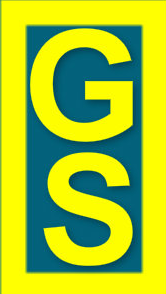 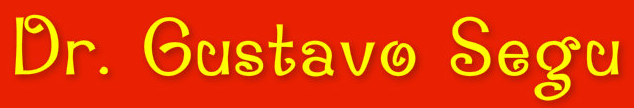 ENFERMEDADES INCULPABLES LCT
REMUNERACIÓN DURANTE LA LICENCIA POR ENFERMEDAD. 
TRATAMIENTO

De acuerdo con lo establecido por el art. 208 LCT:

Prestaciones en especie:

“Las prestaciones en especie que el trabajador dejare de percibir como consecuencia del 
accidente o enfermedad serán valorizadas adecuadamente.”

Análisis:

* Solo deberían ser sustituidas por su importe en dinero, con carácter remuneratorio, 
  aquellas prestaciones en especie que dejara de percibir el trabajador como 
  consecuencia de la enfermedad.

* Aquellas prestaciones en especie que no se vean impedidas de ser otorgadas por la 
  enfermedad, podrán seguir siendo percibidas por el trabajador en especie.

Art. 107 LCT – 2° párrafo: “… El empleador no podrá imputar los pagos en especie a 
mas del 20% del total de las remuneraciones”
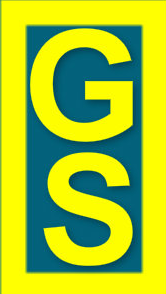 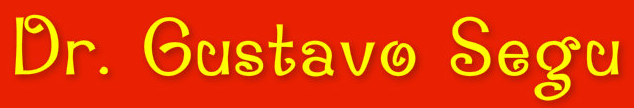 ENFERMEDADES INCULPABLES LCT
REMUNERACIÓN DURANTE LA LICENCIA POR ENFERMEDAD. TRATAMIENTO

BENEFICIOS SOCIALES

Interpretamos que deberían continuar abonándose los mismos durante el período 
correspondiente a la licencia por enfermedad por las siguientes razones:

* El hecho de la aparición de la enfermedad no hace desaparecer ni disminuye las 
  contingencias que se quisieron cubrir con la entrega de los beneficios sociales, e 
  inclusive puede llegar a agravarlas.

* La licencia no suspende la ejecución del contrato de trabajo, sino solo la 
  prestación laboral por parte del trabajador. 

* Así como no podría suprimirse el adicional obra social que se da como beneficio social 
  al personal jerárquico, tampoco podrían suprimirse otros beneficios sociales tales como
  entrega de guardapolvos y útiles escolares.
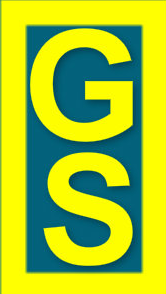 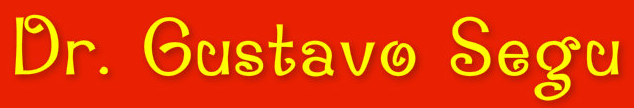 ENFERMEDADES INCULPABLES LCT
REMUNERACIÓN DURANTE LA LICENCIA POR ENFERMEDAD. 
TRATAMIENTO

HORAS EXTRAS
Jurisprudencia
Como principio de interpretación puede válidamente acudirse a la solución que respecto 
del rubro horas extras se da en materia de vacaciones (doctrina arts. 11 y 155, L.C.T. 
Que consecuentemente y con fundamento en la doctrina citada, entiendo que debe 
computarse lo percibido en concepto de "horas extras" por los actores a los efectos del 
cálculo de las vacaciones y de los salarios por enfermedad. 
RAMELLA, JUAN c/EMPRESA OBRAS SANITARIAS DE LA NACIÓN - CNTRAB. – 
SALA IV - 30/9/1983 

El artículo 208 de la ley de contrato de trabajo, quiere que el trabajador 
enfermo no sufra por tal motivo ningún perjuicio económico, de modo que 
durante su licencia percibe la misma remuneración que hubiese percibido de 
haber trabajado; por lo que corresponde tenga andamiento el reclamo por 
horas extras, al quedar acreditado que era costumbre del dependiente trabajar 
más allá de la jornada legal. 
CERVIÑO, JOSÉ c/EL TIBIDABO SRL - CNTRAB. - SALA V - 9/11/1984
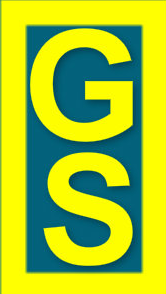 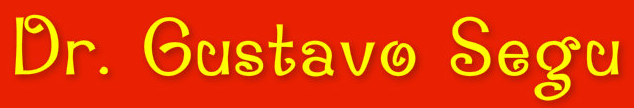 ENFERMEDADES INCULPABLES LCT
REMUNERACIÓN DURANTE LA LICENCIA POR ENFERMEDAD. TRATAMIENTO
ADICIONALES
Durante una licencia por enfermedad el empleado debe cobrar la misma remuneración 
que hubiera percibido si prestaba servicio en la empresa; es decir que corresponde 
abonar el presentismo y otros adicionales que integren su remuneración.

CAMBIO DE CATEGORÍA
* En caso de modificación del CCT, se deberá aplicar al trabajador con licencia por 
enfermedad el cambio de categoría dispuesto, inclusive en forma retroactiva si así lo 
dispone el acuerdo respectivo. 
*Se trata de un incremento remuneratorio. El art. 208 impone que los incrementos deben 
  considerarse, sea que provengan de un aumento en la escala o de un cambio de 
  categoría.
*En caso que por el cambio de categoría se disminuya la remuneración, se aplica la 
regla de la “Condición mas beneficiosa” (Principio protectorio), y se mantiene la mas alta.
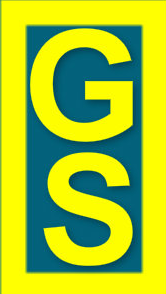 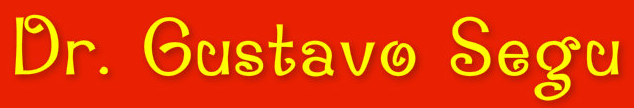 ENFERMEDADES INCULPABLES LCT
REMUNERACIÓN DURANTE LA LICENCIA POR ENFERMEDAD. TRATAMIENTO

JORNADA MIXTA

* Deberá respetarse el importe que el trabajador percibía en forma habitual, 
  incluyéndose el recargo de 8 minutos establecido por el artículo 200 LCT.

RECIBO DE SUELDOS
* Debe indicarse en rubro separado el concepto correspondiente a la remuneración por
  “Licencia por enfermedad” indicando la cantidad de días

* El artículo 140, inciso c) de la LCT, regula el contenido necesario del recibo de sueldos 
  indicando que deberá contener “… todo tipo de remuneración que perciba, con 
  indicación sustancial de su determinación…”
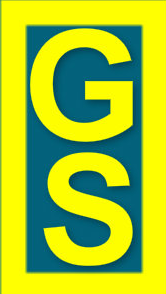 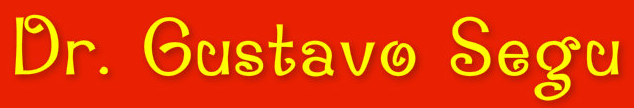 ENFERMEDADES INCULPABLES LCT
REMUNERACIÓN DURANTE LA LICENCIA POR ENFERMEDAD. TRATAMIENTO

SUELDO ANUAL COMPLEMENTARIO

* El período de licencia por enfermedad inculpable genera derecho al SAC

* El período de conservación del puesto de trabajo, no genera derecho al cobro del SAC.

Sin embargo, el SAC correspondiente al semestre en el que se inició el período de 
conservación del empleo, se deberá abonar en las fechas previstas por la LCT, es decir 
el 30 de junio y el 31 de diciembre de cada año. Por lo que el trabajador afectado por la 
reserva de puesto cobrará el saldo pendiente del SAC en las respectivas fechas, sin 
perjuicio de encontrarse con reserva de puesto.
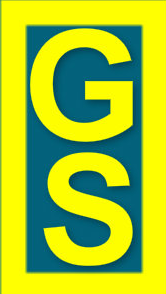 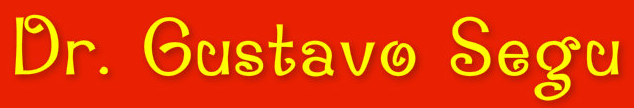 ENFERMEDADES INCULPABLES LCT
FIN DE LA LICENCIA POR ENFERMEDAD

La licencia puede finaliza por:

* Alta médica
* Fallecimiento
* Inicio del período de reserva
* Incapacidad absoluta

INTIMACION A RETOMAR TAREAS

* En caso que el médico laboral de la empresa disponga el alta del trabajador, si este no 
  se presenta, el empleador deberá intimarlo a retomar tareas, bajo apercibimiento de 
  considerar abandono de trabajo.
* Lo mismo en caso de haber vencido el plazo del ultimo certificado entregado por 
   el trabajador, aunque sería conveniente asegurarse si no se produjo un 
   reagravamiento de la enfermedad antes de intimar.
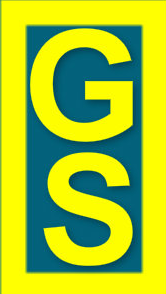 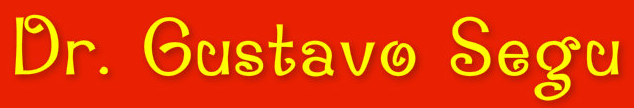 ENFERMEDADES INCULPABLES LCT
PERIODO DE CONSERVACIÓN DEL PUESTO DE TRABAJO

Art. 211 – “Vencidos los plazos de interrupción del trabajo por causa de accidente o 
enfermedad inculpable, si el trabajador no estuviera en condiciones de volver a su 
empleo, el empleador deberá conservárselo durante el plazo de 1 (un) año contado 
desde el vencimiento de aquéllos. Vencido dicho plazo, la relación de empleo subsistirá 
hasta tanto alguna de las partes decida y notifique a la otra su voluntad de rescindirla. La 
extinción del contrato de trabajo en tal forma exime a las partes de responsabilidad 
indemnizatoria.”

Computo

* El año deberá computarse a partir del último día de la licencia paga y corresponde por 
  cada enfermedad o accidente inculpable de trabajo.

* No se computa a cuenta de otro periodo de reserva por una enfermedad distinta.
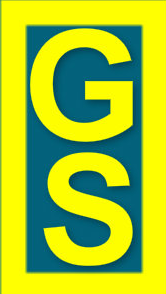 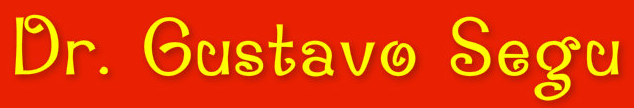 ENFERMEDADES INCULPABLES LCT
CONTRATO A TIEMPO PARCIAL

* En caso que el trabajador estuviera contratado bajo la modalidad de contrato a tiempo 
  parcial (art. 92 ter. LCT), la licencia se extenderá la cantidad de meses indicada por el 
  art. 208 LCT. 

* Se tomará en cuenta la antigüedad y las cargas de familia independientemente de la 
  extensión asignada a la jornada de trabajo por las partes.
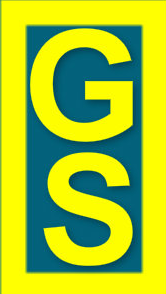 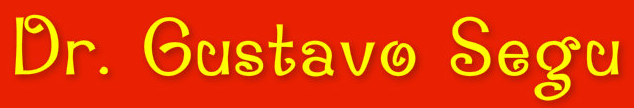 ENFERMEDADES INCULPABLES LCT
SUSPENSIÓN POR CAUSAS ECONÓMICAS O DISCIPLINARIAS

El último párrafo del artículo 208 LCT establece al respecto: 

“…La suspensión por causas disciplinarias dispuesta por el empleador no afecta 
el derecho del trabajador a percibir la remuneración por los plazos previstos, sea 
que aquella se dispusiere estando el trabajador enfermo o accidentado o que éstas 
circunstancias fueren sobrevinientes”.



El derecho a los salarios por enfermedad no se pierde cuando la dolencia aparece en el 
curso de una suspensión ni viceversa, o sea cuando la sanción se aplica durante el 
transcurso de la licencia.
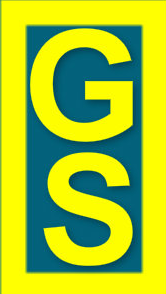 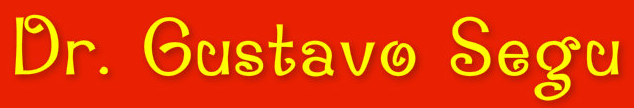 ENFERMEDADES INCULPABLES LCT
SUSPENSIÓN POR CAUSAS ECONÓMICAS O DISCIPLINARIAS

Suspensiones por causas económicas. 

* Aplicación del procedimiento establecido por el artículo 98 de la ley 24013. 
  Procedimiento preventivo de crisis de empresa.

* Después del cese de la enfermedad se completará la suspensión por falta de trabajo 
  si esta se encuentra aún en curso o si subsisten las razones que la motivaron.

Suspensiones disciplinarias 

* Podría aplicarse una medida disciplinaria en forma no contemporánea con la comisión 
  del incumplimiento o de la falta, en caso que el empleador se hubiera visto obligado a 
  realizar una investigación sumaria dentro de la empresa para determinar la existencia y 
  el grado o magnitud del incumplimiento del trabajador. 
* En dicho podría ocurrir que al momento de la determinación y valoración de la sanción 
   de suspensión que le pudiere corresponder, el trabajador estuviera gozando de una 
   licencia por enfermedad inculpable.
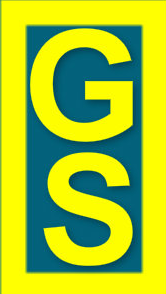 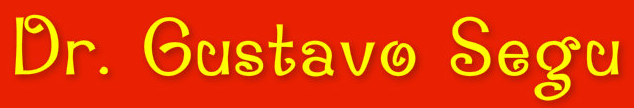 ENFERMEDADES INCULPABLES LCT
DESPIDO DEL TRABAJADOR

El artículo 213 LCT establece al respecto lo siguiente:

Art. 213 – “Si el empleador despidiese al trabajador durante el plazo de las 
interrupciones pagas por accidente o enfermedad inculpable, deberá abonar, además de 
las indemnizaciones por despido injustificado, los salarios correspondientes a todo el 
tiempo que faltare para el vencimiento de aquélla o a la fecha del alta, según 
demostración que hiciese el trabajador.” 

Despido durante la licencia por enfermedad: 
* Corresponde abonar las indemnizaciones por despido incausado, mas salarios caídos 
  correspondientes a la licencia, hasta la finalización de la misma o hasta el alta, lo que 
  ocurra primero. 
* Los salarios caídos inciden sobre el SAC y generan aportes y contribuciones, porque 
   son remuneratorios.
* El preaviso no puede otorgarse durante el curso de una enfermedad inculpable. 
   Por otra parte la enfermedad interrumpe el preaviso otorgado, el cual se interrumpe y 
   se reanuda después del alta.
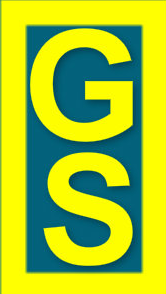 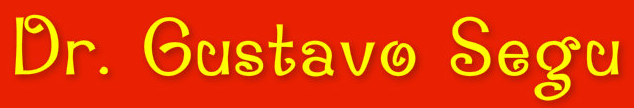 ENFERMEDADES INCULPABLES LCT
DESPIDO DEL TRABAJADOR

Despido durante el período de reserva


* El despido durante el período de reserva hace acreedor al trabajador de todas las 
  indemnizaciones correspondientes al despido sin causa. 

* Debe considerarse como tiempo de antigüedad el correspondiente la parte del período 
  de reserva que hubiera transcurrido, ya que éste se considera como tiempo de servicio.
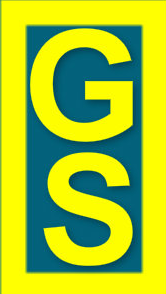 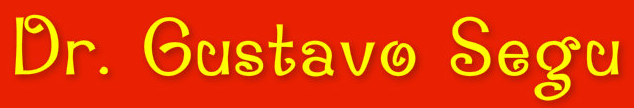 ENFERMEDADES INCULPABLES LCT
REINCORPORACIÓN DEL TRABAJADOR

a) Disminución parcial definitiva

- El empleador otorga tareas acordes
- El empleador no otorga tareas acordes
            * Porque no las puede otorgar: extinción indemnización art. 247 LCT.
	 * No las otorga a pesar que puede: extinción indemnización art. 245 LCT.

b) Incapacidad absoluta

* Corresponde el pago de una indemnización equivalente al art. 245 LCT

* Incapacidad no debe ser del 100%, pues no se requiere un estado de postración total, 
  sino que basta que el trabajador se encuentre en una situación que le impida desde el 
  punto de vista físico o psíquico la prestación de servicios, imposibilitando su reinserción 
  en el mercado laboral. 

* Se admite la asimilación a la incapacidad requerida para jubilación por invalidez, es 
  decir el 67%.
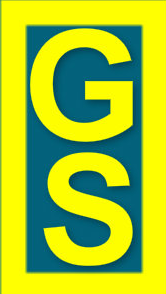 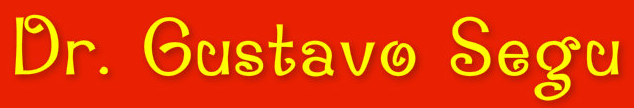 ENFERMEDADES INCULPABLES LCT
REINCORPORACIÓN DEL TRABAJADOR
Art. 212 – “Vigente el plazo de conservación del empleo, si del accidente o enfermedad 
resultase una disminución definitiva en la capacidad laboral del trabajador y éste no 
estuviere en condiciones de realizar las tareas que anteriormente cumplía, el empleador 
deberá asignarle otras que pueda ejecutar sin disminución de su remuneración.

Si el empleador no pudiera dar cumplimiento a esta obligación por causa que no le fuera 
imputable, deberá abonar al trabajador una indemnización igual a la prevista en el 
artículo 247 de esta ley. 

Si estando en condiciones de hacerlo no le asignare tareas compatibles con la aptitud 
física o psíquica del trabajador, estará obligado a abonarle una indemnización igual a la 
establecida en el artículo 245 de esta ley. 

Cuando de la enfermedad o accidente se derivara incapacidad absoluta para el 
trabajador, el empleador deberá abonarle una indemnización de monto igual a la 
expresada en el artículo 245 de esta ley. 

Este beneficio no es incompatible y se acumula con los que los estatutos especiales o 
convenios colectivos puedan disponer para tal supuesto.”
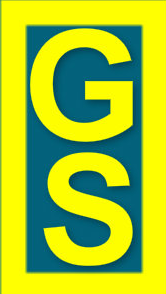 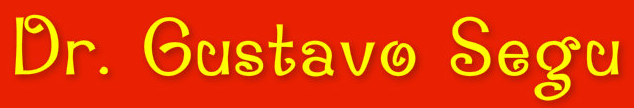 ENFERMEDADES INCULPABLES LCT
SUPERPOSICIÓN CON OTRAS LICENCIAS

a) Maternidad

* Enfermedad preexistente a la licencia por maternidad: la licencia por maternidad 
  prevalece.

* Enfermedad sobreviniente a la licencia: prevalece la licencia por maternidad.

* Enfermedad durante la licencia por maternidad que se proyecta al finalizar la licencia: 
  se Inicia automáticamente al finalizar la licencia por maternidad.

b) Vacaciones
* En caso de enfermedad anterior a la licencia, el trabajador no podrá comenzar el goce 
   de la misma hasta la obtención del alta.
* La enfermedad interrumpe la licencia por vacaciones
* En caso de obtener el alta durante el período de reserva, inicia las vacaciones alli. 
* En caso de finalización del período de reserva y extinción, percibe la indemnización por
   vacaciones no gozadas.
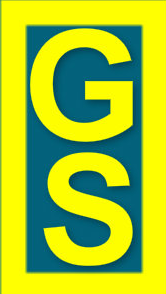 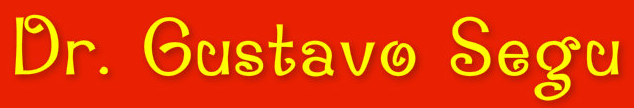 ENFERMEDADES INCULPABLES LCT
SUPERPOSICIÓN CON OTRAS LICENCIAS


c) Matrimonio

La LCT no formula aclaración alguna al respecto. Interpretamos que podría aplicarse en 
forma analógica la solución prevista para el caso de las vacaciones, por la vía del 
Principio protectorio.


b) Nacimiento

Idem al caso anterior
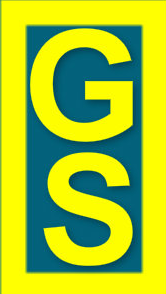 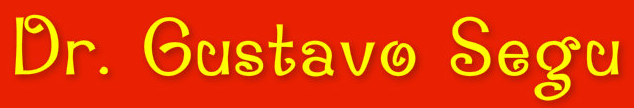 ENFERMEDADES INCULPABLES LCT
CASOS ESPECIALES

Contrato de temporada

* En el trabajo de temporada el pago de las remuneraciones correspondientes 
  enfermedad cesan cuando finaliza el ciclo o temporada.

* Durante el período de receso se  produce la suspensión de la ejecución del contrato de 
  trabajo. 

* Sin embargo si al momento del inicio de la temporada el trabajador continuara enfermo, 
  se reiniciaría la licencia por enfermedad.
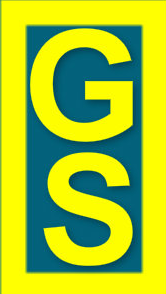 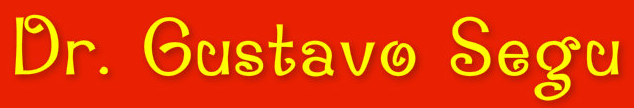 ENFERMEDADES INCULPABLES LCT
CASOS ESPECIALES

Transplantes de órganos
a) Situación del trabajador donante

Ley de Transplantes (L. 24193)
Artículo 17 – “Las inasistencias en las que incurra el dador, con motivo de la 
ablación, a su trabajo y/o estudios, así como la situación sobreviniente a la misma, se 
regirán por las disposiciones que sobre protección de enfermedades y accidentes 
inculpables establezcan los ordenamientos legales, convenios colectivos o estatutos que 
rijan la actividad del dador, tomándose siempre en caso de duda aquella disposición que 
le sea más favorable”. 

b) Situación del trabajador transplantado

El trabajador transplantado se rige por el articulo 208 LCT, siempre que se trate de una 
enfermedad o accidente inculpable.
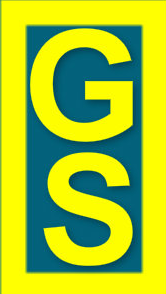 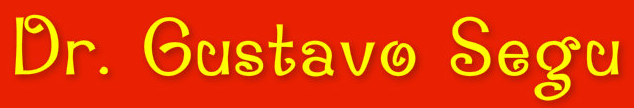 ENFERMEDADES INCULPABLES LCT
CASOS ESPECIALES

Cirugías estéticas reparatorias

* Para corregir daños producidos por accidentes inculpables
* Para corregir enfermedades congénitas
* No importa que el daño se hubiera originado durante la relación laboral o antes de ella



Jurisprudencia
“Tiene derecho al cobro de salarios de enfermedad la obrera que padecía una 
deformación nasal, faltando al trabajo para someterse voluntariamente a una operación 
de cirugía estética (CNAT. Sala III, 29/12/1954)
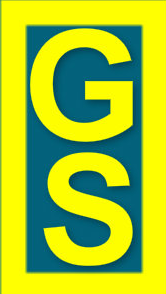 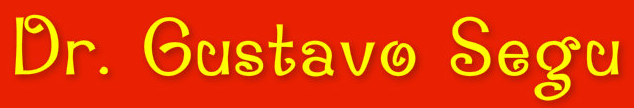 ENFERMEDADES INCULPABLES LCT
CASOS ESPECIALES
Cirugías estéticas de embellecimiento

* Cirugías de busto, nariz, lifting, lipoaspiración
* La LCT no define aquellas enfermedades que justifican el otorgamiento de licencia

Interpretación: 
* No debe originarse en la voluntad del trabajador 

* Se excluye el hecho intencional y la culpa grave de la víctima; 

* Debe tratarse de un proceder netamente atrevido, provocado, que haría inequitativo 
  hacer lugar al reclamo contra el empleador. 

* La jurisprudencia acepta acepta en general el ´delirium tremens´, angina pectoral 
  tabáquica, cirugía  estética, enfermedades venéreas, prácticas deportivas, disparos de 
  armas, intentos de suicidio.  
* La prueba de la culpabilidad del trabajador está a cargo del empleador..." En razón de 
   lo expuesto, las cirugías estéticas parecieran aceptarse como enfermedades 
   inculpables.
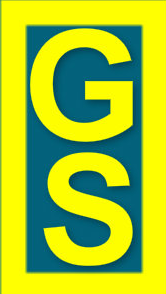 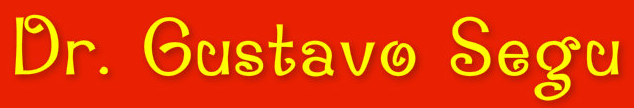 ENFERMEDADES INCULPABLES LCT
CASOS ESPECIALES

Fecundación asistida

* La situación debería ser tratada como un caso de enfermedad inculpable. 

* Si bién en el caso puede resultar cuestionable la configuración de la inculpabilidad, la 
  solución establecida por la jurisprudencia para casos de naturaleza similar, como la 
  cirugía estética, nos animan a tratar el caso planteado como un supuesto de 
  enfermedad inculpable.

Cambio de Sexo
* La solución sería similar al caso de la cirugía estética correctiva.
* Debería estar autorizada por autoridad judicial competente.
* Debería implicar el cambio de la identidad sexual en la documentación de la persona.
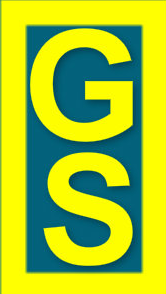 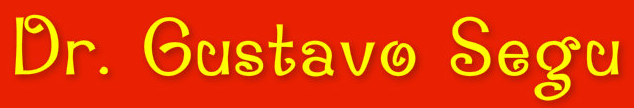 ENFERMEDADES INCULPABLES LCT
CASOS ESPECIALES


Cobertura de obra social

* El artículo 10 de la ley 23660 detalla aquellas situaciones en los que se mantiene el 
  carácter de beneficiario de obra social. 

* El inciso b) dispone que en caso de interrupción del trabajo por causa de accidente o 
  enfermedad inculpable, el trabajador mantendrá su calidad de beneficiario durante el 
  plazo de conservación del empleo sin percepción de remuneración, sin obligación de 
  efectuar aportes.
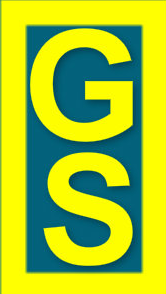 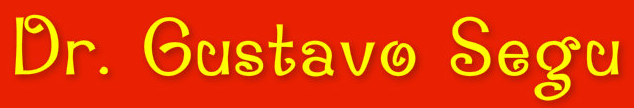 ENFERMEDADES INCULPABLES LCT
CASOS ESPECIALES


Pago de ART

Dos situaciones que justifican el pago de la cuota:

* Situación del trabajador que es citado a concurrir a control medico en Servicio de 
  Medicina Laboral contratado por el empleador y sufre un accidente “in itinere” durante 
  el traslado al centro medico. Se trata en mi opinión de un accidente que esta vinculado 
  con el contrato de trabajo, dado que se produjo durante el momento en cumplimiento 
  del deber de obediencia y el principio de buena fe, al someterse el trabajador a las 
  facultades de control ejercidas por el empleador.

* Enfermedades laborales ocultas: el contrato de afiliación a una ART es un contrato 
  especial de seguro que como tal continúa con cobertura, por ejemplo para 
  enfermedades profesionales que pudieran despertarse durante la convalescencia de 
  una enfermedad Inculpable.
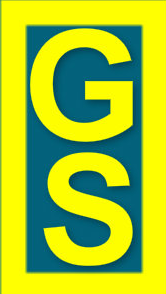 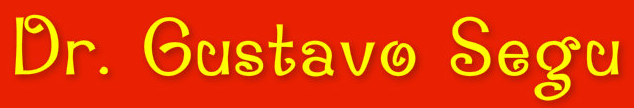 ENFERMEDADES INCULPABLES LCT
CASOS ESPECIALES


Período de prueba

El apartado 6 del art. 92 bis de la LCT, establece al respecto que:

6. “El trabajador tiene derecho, durante el período de prueba, a las prestaciones 
por accidente o enfermedad del trabajo. También por accidente o enfermedad 
inculpable, que perdurará exclusivamente hasta la finalización del período de 
prueba si el empleador rescindiere el contrato de trabajo durante ese lapso. Queda 
excluida la aplicación de lo prescripto en el cuarto párrafo del artículo 212.”
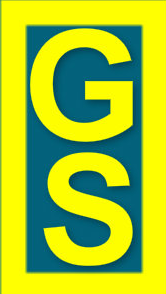 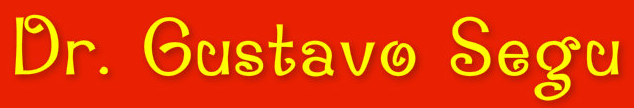 ENFERMEDADES INCULPABLES LCT
CASOS ESPECIALES


Alcoholismo y estado de ebriedad circunstancial

* Debe distinguirse la situación de alcoholismo, como adicción del trabajador, del mero 
  estado de ebriedad circunstancial. 
* Reiterada jurisprudencia ha dicho que el alcoholismo se encuadra dentro de las 
   enfermedades inculpables comprendidas por el artículo 208 de la ley de contrato 
   de trabajo, motivo por el cual no puede ser causa justificada de despido. 

* Tanto en el caso de alcoholismo como en el de estado de embriaguez circunstancial, a 
   la hora de evaluar las medidas disciplinarias a aplicar, deberá tenerse en cuenta en 
   primer lugar la responsabilidad del trabajador en función de su actividad, ya que no es 
   lo mismo que un chofer de pasajeros, personal de vigilancia armado, o un supervisor 
   ejerza su actividad alcoholizado que por ejemplo lo haga un trabajador de limpieza o 
   un ordenanza.
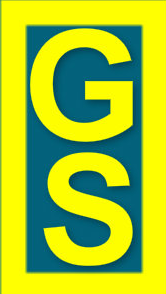 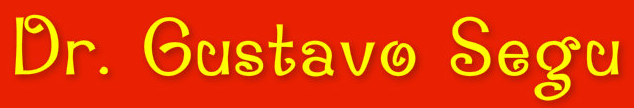 ENFERMEDADES INCULPABLES LCT
CASOS ESPECIALES


Alcoholismo y estado de ebriedad circunstancial

* Los riesgos son diferentes y también la cuantía de los eventuales daños que podrían 
   haberse ocasionado, quien conduce un vehículo sabe que no puede realizar su 
   actividad en estado de embriaguez. 

* Respecto a los medios de prueba: los mas habituales son el test de alcoholemia, el 
   control por parte del médico de la empresa, el levantamiento de un acta con 
   declaraciones de testigos presentes, y todo otro medio de prueba idóneo que 
   contribuya a probar el estado de embriaguez del trabajador. 

* Cada caso merecerá ser estudiado en forma particular antes de tomar medidas
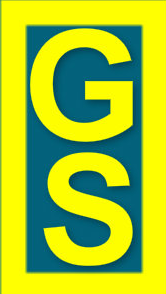 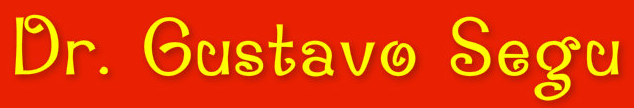 ENFERMEDADES INCULPABLES LCT
CASOS ESPECIALES


Enfermedades psicológicas o psiquiátricas

* Los Licenciados en psicología son profesionales de la salud, por lo que interpreto que 
  no podría desacreditarse de plano un certificado respecto de las capacidades 
  laborativas del trabajador afectadas por una enfermedad psicológica, cuando el mismo 
  ha sido emitido por un profesional autorizado para el ejercicio de su profesión y 
  matriculado. 

* Sin perjuicio de ello, nada impide al empleador ejercer las facultades de control que le 
  otorga el artículo 210 LCT, y someter al trabajador al control del profesional designado 
  por el empleador.
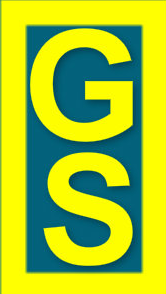 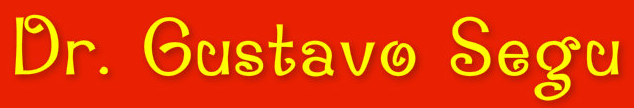 ENFERMEDADES INCULPABLES LCT
CASOS ESPECIALES

Situaciones de alta parcial. Remuneración y computo de plazos

El trabajador trabaja jornada completa, se reintegra a su puesto de trabajo con 
indicación médica de laborar media jornada. Aún no había finalizado el plazo máximo.

* El trabajador presta servicios con jornada reducida durante el lapso indicado por el 
  Medico, es decir hasta obtener el alta para laborar nuevamente a jornada 
  completa. 


* Mientras le reste tiempo pendiente para gozar de la licencia por enfermedad 
  la misma se ira agotando a medida que transcurre cada media jornada no laborada, 
  que deberá ser abonada porque forma parte del saldo pendiente que no se agotó.
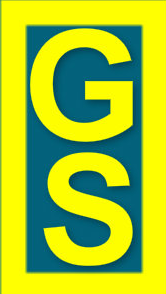 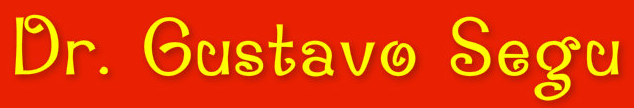 ENFERMEDADES INCULPABLES LCT
CASOS ESPECIALES

Situaciones de alta parcial. Remuneración y computo de plazos


* En lugar de agotarse de a un día por vez, se va a ir agotando de a "medio día por vez", 
  ya que la mitad del día trabaja por alta medica otorgada, y la otra mitad de la jornada 
  no lo hace por prescripción medica. Dicha parte del día esta cubierta por la licencia. 


* Agotados los plazos, sin que se obtuviera el alta, el trabajador podrá continuar 
  trabajando media jornada, y únicamente cobrara por dicho lapso, ya que la 
  restante media jornada no laborada se computa a cuenta de reserva de puesto.
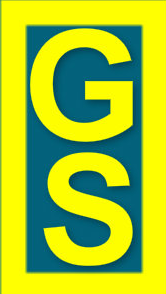 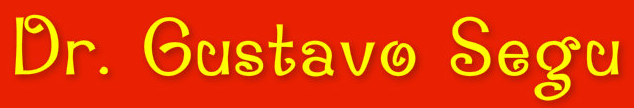 ENFERMEDADES INCULPABLES LCT
CASOS ESPECIALES

Estado de gravidez y reducción de la jornada. Enfermedad inculpable

* Si la trabajadora justificara mediante certificado médico que debe realizar tareas 
  livianas con jornada reducida por razones de salud personal o por el embarazo, 
  deberá considerarse la situación dentro del marco del art. 208 LCT, tratándose la 
  situación como de enfermedad inculpable. 

* La parte de la jornada laborada se tomara como trabajo normal y la parte no laborada 
  se remunerara como enfermedad inculpable (la fracción de día justificada por 
  certificado medico), y se computara a cuenta de la respectiva licencia establecida por el 
  articulo 208 LCT.
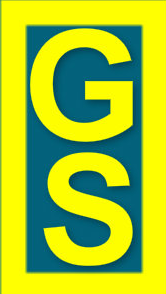 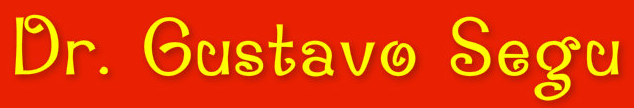 ENFERMEDADES INCULPABLES LCT
CASOS ESPECIALES


Renuncia durante la licencia por enfermedad o el período de reserva

* La renuncia enviada por la empleada tiene total validez e implica la extinción del 
  vínculo laboral en forma voluntaria, sin obligación por parte del empleador a abonar 
  ninguna indemnización como consecuencia de la enfermedad.


* En cuanto a la posibilidad de que en instancia judicial no se considere válida la 
  renuncia dependerá de las pruebas que cada una de las partes puedan aportar, es 
  casi imposible poder anticipar un resultado frente al reclamo laboral.
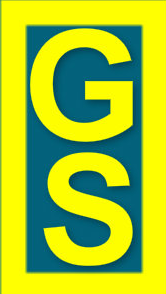 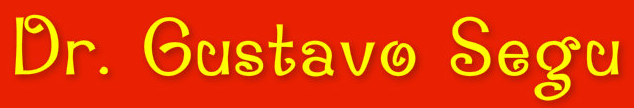 MODALIDADES DEL CONTRATO DE TRABAJO
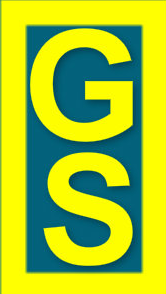 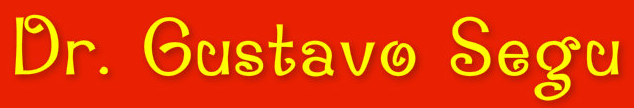 MODALIDADES DEL CONTRATO DE TRABAJO
ESTABLECIDAS POR LA LEY DE CONTRATO DE TRABAJO

a) Contrato por tiempo indeterminado – Art. 90 LCT

b) Período de prueba – Art. 92 bis LCT

c) Contrato a plazo fijo – Art. 93 LCT

d) Contrato de temporada – Art. 96 LCT

e) Contrato de trabajo eventual – Art. 99 LCT

f) Contrato de trabajo de grupo o por equipo – Art. 101 LCT

c) Contrato a tiempo parcial – Art. 92 ter
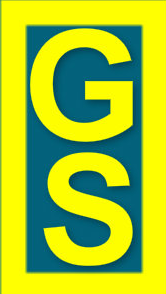 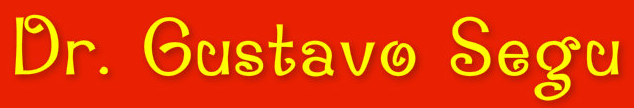 MODALIDADES DEL CONTRATO DE TRABAJO
CONTRATO DE TRABAJO – EXISTENCIA E INEXISTENCIA – CASOS 
DUDOSOS

Art. 21 LCT – Habrá contrato de trabajo, cualquiera sea su forma o 
denominación, cuando una persona física se obligue a realizar actos, ejecutar 
obras o prestar servicios en favor de otra y bajo la dependnecia de ésta, durante un 
período determinado o indeterminado de tiempo, mediante el pago de una 
remuneración.

 Sus cláusulas, en cuanto a la forma y condiciones de la prestación, quedan 
sometidas a las disposiciones de orden público, los estatutos, las convenciones 
colectivas o los laudos con fuerza de tales y los usos y costumbres.
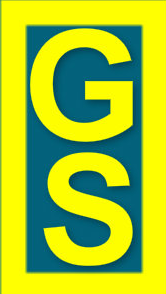 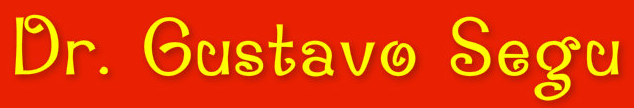 MODALIDADES DEL CONTRATO DE TRABAJO
CONTRATO DE TRABAJO – EXISTENCIA E INEXISTENCIA – CASOS 
DUDOSOS

RELACIÓN DE DEPENDENCIA
Subordinación economica: ajenidad en el capital, medios, riesgos, pérdidas y 
ganancias.

Subordinación jurídica:  Facultad de sustituir la voluntad del trabajador por la 
suya, darle órdenes, aplicar sanciones, disponer de la fuerza de trabajo del 
dependiente.

Subordinación técnica: Facultades de organización del trabajo, impartir 
órdenes, definir procedimientos, metodologías, etc. A mayor profesionalismo del 
trabajador, menor  subordinación técnica
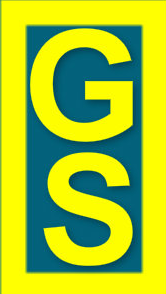 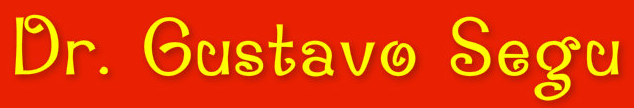 MODALIDADES DEL CONTRATO DE TRABAJO
RELACIÓN LABORAL

Art. 22 LCT – Habrá relación laboral, cuando una persona realice actos, ejecute 
obras o preste servicio en favor de la otra, bajo la dependencia de ésta en forma 
voluntaria o mediante el pago de una remuneración, cualquier sea el acto que le 
dé origen.  


Puede haber contrato de trabajo sin relación laboral, por ejemplo cuando 
no se ejecuta la prestación.

Efectos del contrato sin relación de trabajo
Ante incumplimiento del empleador dará lugar a una indemnización que no 
podrá ser inferior a un mes dela remuneración convenida, o que corresponda por 
convenio colectivo. (art.24 LCT)
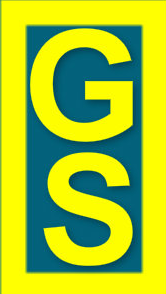 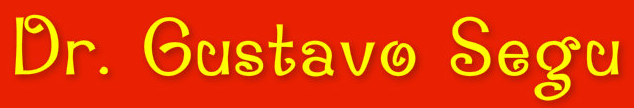 MODALIDADES DEL CONTRATO DE TRABAJO
SUJETOS DEL CONTRATO DE TRABAJO
Empleador
Art. 26 LCT: Se considera empledor a la persona física o conjunto de ellas, o 
jurídica, tenga o no personalidad jurídica propia, que requiera servicios de un 
trabajador.

Trabajador
Art. 25 LCT – Se considera trabajador a los fines de esta ley, a la persona física 
que se obligue o preste servicios bajo contrato de trabajo a través de una 
relación Laboral
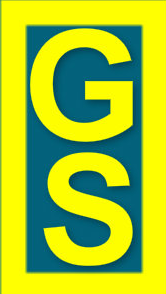 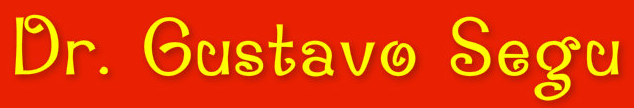 MODALIDADES DEL CONTRATO DE TRABAJO
PRESUNCIÓN DE EXISTENCIA DEL CONTRATO DE TRABAJO

Art. 23 LCT – El hecho de la prestación de servicios hace presumir la existencia 
de un contrato de trabajo, salvo que por las circunstancias, las relaciones o 
causas que lo motiven se demostrase lo contrario.

Esa presunción operará igualmente aún cuando se utilicen figuras no 
laborales, para caracterizar el contrato, y en tanto que por las circunstancias no 
sea dado de calificar de empresario a quien presta el servicio.
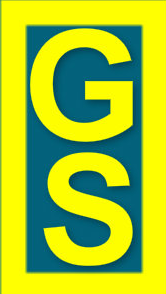 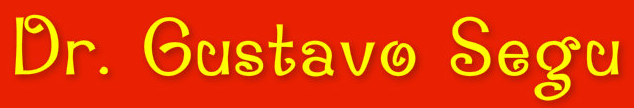 MODALIDADES DEL CONTRATO DE TRABAJO
FORMA DEL CONTRATO


Art. 48 LCT – Las partes podrán escoger sobre las formas a observar para la 
celebración del contrato de trabajo, salco lo que dispongan las leyes o 
convenciones colectivas en casos particulares.

- Celebráción en forma tácita

- Por escrito

- Por escrito ante escribano
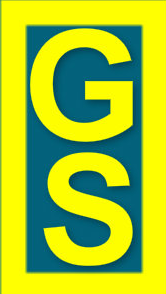 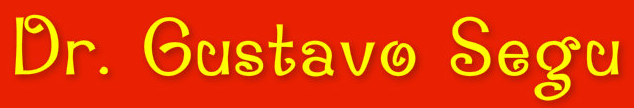 MODALIDADES DEL CONTRATO DE TRABAJO
OBJETO DEL CONTRATO DE TRABAJO
Es la prestación de la actividad del trabajador. 
No podrá ser objeto del contrato la prestación de servicios ilícitos o prohibidos
En dicho caso la nulidad deberá ser declarada por los jueces (art. 44 LCT)

OBJETO ILÍCITO
Art. 39 LCT -  Se considera ilícito el objeto cuando el mismo fuera contrario a 
la moral y a las buenas costumbres, pero no se considerará tal si , por las 
leyes, las ordenanzas municipales o los reglamentos de policía se consintiera, 
tolerara o regulara a través de los mismos.

Art. 41 LCT – El contrato de objeto ilícito no produce consecuencias entre 
las partes que se deriven de esta ley
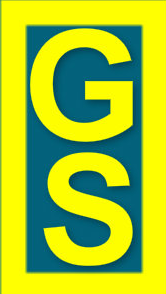 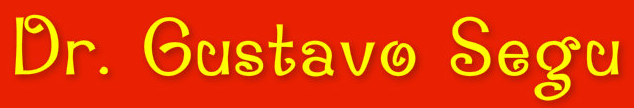 MODALIDADES DEL CONTRATO DE TRABAJO
OBJETO DEL CONTRATO DE TRABAJO
OBJETO PROHIBIDO

Art. 40 LCT – Se considerará prohibido el objeto cuando las normas legales 
o reglamentarias hubieren vedado el empleo de determinadas personas 
o en determinadas condiciones.
La prohibición del objeto del contrato está siempre dirigida al empleador.

Art. 42 LCT – El contrato de objeto prohibido no afectará al derecho del 
Trabajador a percibir las remuneraciones e indemnizaciones que se 
deriven de su extinción por tal causa, conforme a las normas de esta ley y a 
las previstas en los estatutos profesionales y las convenciones colectivas de 
trabajo.
Ejemplo: Contratación de extranjeros ilegales, trabajo durante la 
licencia por  maternidad, trabajo de menores en tareas declaradas 
insalubres, etc.
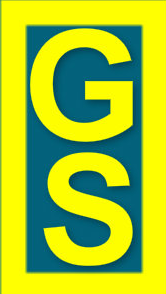 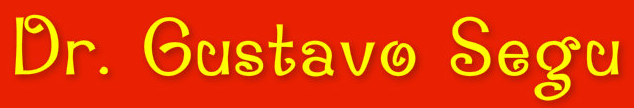 CONTRATO POR TIEMPO INDETERMINADO
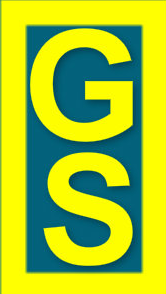 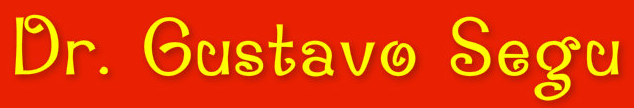 MODALIDADES DEL CONTRATO DE TRABAJO
CONTRATO POR TIEMPO INDETERMINADO
PRINCIPIO DE INDETERMINACIÓN DEL PLAZO
Art. 90 – El contrato de trabajo se entenderá celebrado por tiempo 
indeterminado …. (salvo que las partes dispusieran utilizar otra modalidad 
contractual)

- Es la modalidad por excelencia de contratación para la LCT
- En caso que las partes nada especifiquen al respecto se considera
  que han optado por esta modalidad
- Los contratos tienen “vocación de permanencia”, estan destinados a 
  durar.
- Principio de  conservación del contrato de trabajo
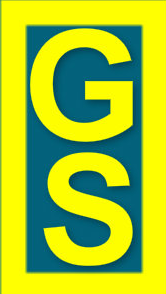 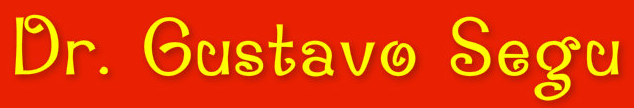 MODALIDADES DEL CONTRATO DE TRABAJO
CONTRATO POR TIEMPO INDETERMINADO
ALCANCE Y DURACIÓN
PRINCIPIO DE ESTABILIDAD EN EL EMPLEO
Art. 91 LCT –  El contrato por tiempo indeterminado dura hasta que el 
trabajador se encuentra en condiciones de gozar de los beneficios que le 
asignan los regímenes de seguridad social, por límites de edad y años de 
servicios, salvo que se configure alguna de las causales de extinción 
previstas en la presente ley.

Estabilidad “PROPIA” e “IMPROPIA”

CARGA DE LA PRUEBA

Art. 92 LCT -  La carga de la prueba de que el contrato es por tiempo 
determinado estará a cargo del empleador.
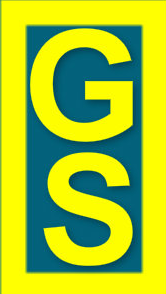 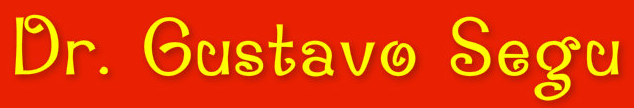 MODALIDADES DEL CONTRATO DE TRABAJO
CONTRATO POR TIEMPO INDETERMINADO
PERIODO DE PRUEBA

Art. 92 bis LCT – El contrato de trabajo por tiempo indeterminado, excepto el referido en el artículo 96, se entenderá celebrado a prueba durante los primeros TRES (3) meses de vigencia. Cualquiera de las partes podrá extinguir la relación durante ese lapso sin expresión de causa, sin derecho a indemnización con motivo de la extinción, pero con obligación de preavisar según lo establecido en los artículos 231 y 232.
El período de prueba se regirá por las siguientes reglas:

(…)
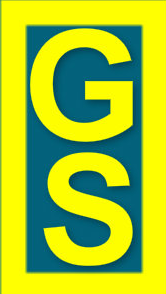 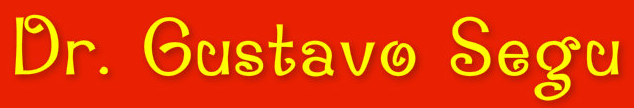 MODALIDADES DEL CONTRATO DE TRABAJO
CONTRATO POR TIEMPO INDETERMINADO
PERIODO DE PRUEBA

1. Un empleador no puede contratar a un mismo trabajador, más de una vez, utilizando el período de prueba. De hacerlo, se considerará de pleno derecho, que el empleador ha renunciado al período de prueba.

2. El uso abusivo del período de prueba con el objeto de evitar la efectivización de trabajadores será pasible de las sanciones previstas en los regímenes sobre infracciones a las leyes de trabajo. En especial, se considerará abusiva la conducta del empleador que contratare sucesivamente a distintos trabajadores para un mismo puesto de trabajo de naturaleza permanente.

3. El empleador debe registrar al trabajador que comienza su relación laboral por el período de prueba. Caso contrario, sin perjuicio de las consecuencias que se deriven de ese incumplimiento, se entenderá de pleno derecho que ha renunciado a dicho período.
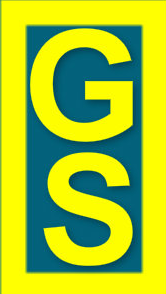 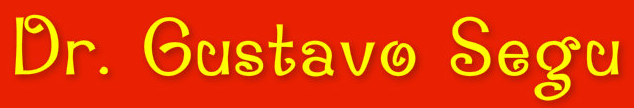 MODALIDADES DEL CONTRATO DE TRABAJO
CONTRATO POR TIEMPO INDETERMINADO
PERIODO DE PRUEBA
4. Las partes tienen los derechos y obligaciones propias de la relación laboral, con las excepciones que se establecen en este artículo. Tal reconocimiento respecto del trabajador incluye los derechos sindicales.

5. Las partes están obligadas al pago de los aportes y contribuciones a la Seguridad Social.

6. El trabajador tiene derecho, durante el período de prueba, a las prestaciones por accidente o enfermedad del trabajo. También por accidente o enfermedad inculpable, que perdurará exclusivamente hasta la finalización del período de prueba si el empleador rescindiere el contrato de trabajo durante ese lapso. Queda excluida la aplicación de lo prescripto en el cuarto párrafo del artículo 212.

7. El período de prueba, se computará como tiempo de servicio a todos los efectos laborales y de la Seguridad Social.”
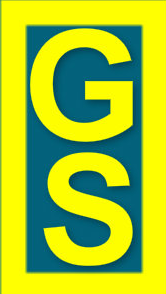 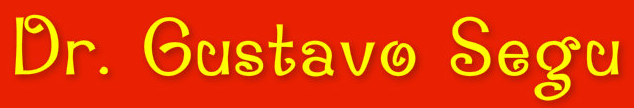 MODALIDADES DEL CONTRATO DE TRABAJO
CONTRATO POR TIEMPO INDETERMINADO
PERIODO DE PRUEBA – REGLAS APLICABLES

1.- Un empleador no puede contratar con período de prueba mas de una 
     vez a un mismo trabajador
2.- El uso abusivo a fin de evitar la efectivización será pasible de 
     aplicación de sanciones. Ej. Contratación sucesiva de distintos 
     trabajadores a prueba para cubrir un mismo puesto.
3- El trabajador tiene sus derechos sindicales durante el período de prueba
4.- Se pagan aportes y contribuciones a la seguridad social
5.- El trabajador tiene derecho a la prestación por accidentes del trabajo y
      por  enfermedades inculpables.
6.- Se considera tiempo de servicios
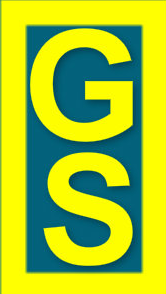 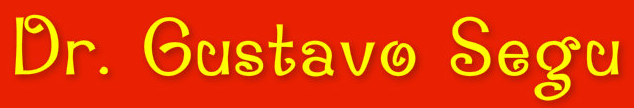 CONTRATO A PLAZO FIJO
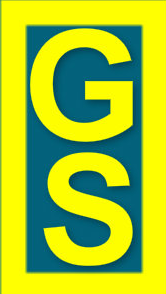 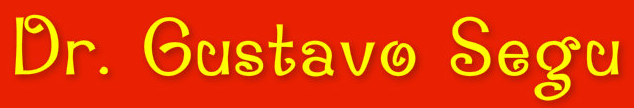 MODALIDADES DEL CONTRATO DE TRABAJO
CONTRATO A PLAZO FIJO

REQUISITOS
Art .90 LCT – El contrato de trabajo se entenderá por tiempo indeterminado, salvo que su término resulte de las siguientes circunstancias:

a)  Que se haya fijado en forma expresa y por escrito el tiempo de su 
     duración
b) Que las modalidades de las tareas o de la actividad, razonablemente 
    apreciadas, así lo justifiquen

CELEBRACIÓN ÉN FORMA SUCESIVA
Art. 90 LCT – (…) La formalización de contratos por plazo determinado en forma sucesiva, que exceda de las exigencias previstas en el apartado b), convierten al contrato en uno por tiempo indeterminado.
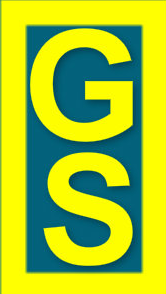 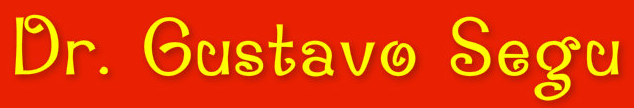 MODALIDADES DEL CONTRATO DE TRABAJO
CONTRATO A PLAZO FIJO

DURACIÓN
Art. 93 LCT –  El contrato a plazo fijo durará hasta el vencimiento del plazo convenido, no pudiendo celebrarse por mas de 5 años.

DEBER DE PREAVISAR SU EXTINCIÓN
(Art. 94 LCT)
- Debe preavisarse la extinción con anticipación no menor de1 mes y no mayor de 2  meses del plazo convenido, salvo que la duración sea inferior a un mes.

- La omisión del preaviso implica la conversión del mismo a uno de Tiempo   
  indeterminado, salvo acto expreso de renovación de un plazo igual o distinto.
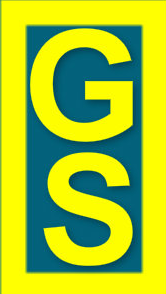 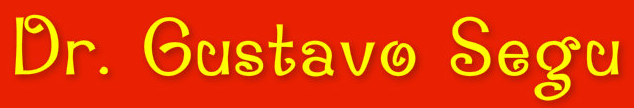 MODALIDADES DEL CONTRATO DE TRABAJO
CONTRATO A PLAZO FIJO
DESPIDO ANTES DEL VENCIMIENTO
(Art. 95 LCT)
- El despido injustificado antes del plazo dara lugar a las indemnizaciones
  por despido incausado, mas la indemnización por daños y perjuicios.
- El trabajador deberá alegar y probar el daño
- El importe lo fijará el juez

INDEMNIZACIONES POR FINALIZACIÓN DEL PLAZO
(art. 95 y Art. 250 LCT)
- Extinción mediando previso y con el plazo cumplido

- Duración menor a un año: No corresponde indemnización alguna

- Duración igual o superior a un año: Indemnización art. 247 LCT
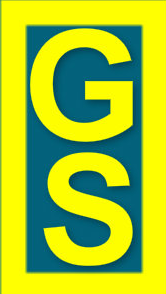 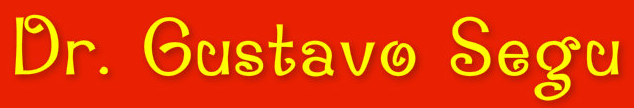 MODALIDADES DEL CONTRATO DE TRABAJO
CONTRATO A PLAZO FIJO
DESPIDO ANTES DEL VENCIMIENTO

Art. 95 – En los contratos a plazo fijo, el despido injustificado dispuesto antes del vencimiento del plazo, dará derecho al trabajador, además de las indemnizaciones que correspondan por extinción del contrato en tales condiciones a la de daños y perjuicios provenientes del derecho común, la que se fijará en función directa de los que justifique haber sufrido quien los alegue o los que, a falta de demostración, fije el juez o tribunal prudencialmente, por la sola ruptura anticipada del contrato.

Cuando la extinción del contrato se produjere mediante preaviso, y estando el contrato íntegramente cumplido, el trabajador recibirá una suma de dinero equivalente a la indemnización prevista en el artículo 250 de esta ley.

(…)
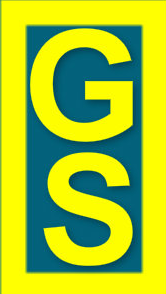 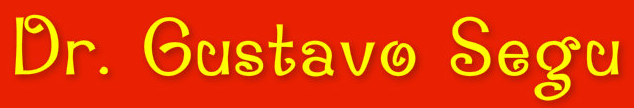 MODALIDADES DEL CONTRATO DE TRABAJO
CONTRATO A PLAZO FIJO
DESPIDO ANTES DEL VENCIMIENTO

Art. 95 – (…)

Cuando la extinción del contrato se produjere mediante preaviso, y estando el contrato íntegramente cumplido, el trabajador recibirá una suma de dinero equivalente a la indemnización prevista en el artículo 250 de esta ley.

En los casos del párrafo primero de este artículo, si el tiempo que faltare para cumplir el plazo del contrato fuese igual o superior al que corresponda al de preaviso, el reconocimiento de la indemnización por daño suplirá al que corresponde por omisión de éste, si el monto reconocido fuese también igual o superior a los salarios del mismo.
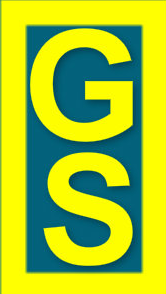 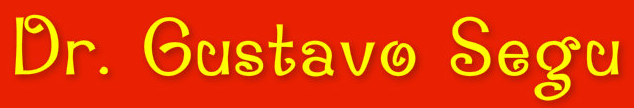 MODALIDADES DEL CONTRATO DE TRABAJO
CONTRATO A PLAZO FIJO
EXTINCIÓN POR VENCIMIENTO DEL PLAZO

Art. 250 - Cuando la extinción del contrato se produjera por vencimiento del plazo asignado al mismo, mediando preaviso y estando el contrato íntegramente cumplido, se estará a lo dispuesto en el artículo 95, segundo párrafo de esta ley, siendo el trabajador acreedor a la indemnización prevista en el artículo 247, siempre que el tiempo del contrato no haya sido inferior a 1 (un) año.
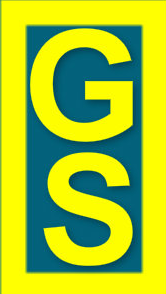 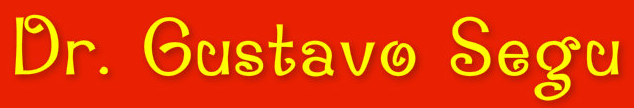 CONTRATO A TIEMPO PARCIAL
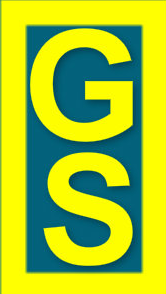 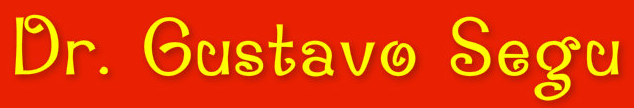 MODALIDADES DEL CONTRATO DE TRABAJO
CONTRATO A TIEMPO PARCIAL

Art. 92 ter - LCT
1. El contrato de trabajo a tiempo parcial es aquel en virtud del cual el trabajador se obliga a prestar servicios durante un determinado número de horas al día o a la semana, inferiores a las dos terceras (2/3) partes de la jornada habitual de la actividad. En este caso la remuneración no podrá ser inferior a la proporcional que le corresponda a un trabajador a tiempo completo, establecida por ley o convenio colectivo, de la misma categoría o puesto de trabajo. Si la jornada pactada supera esa proporción, el empleador deberá abonar la remuneración correspondiente a un trabajador de jornada completa.
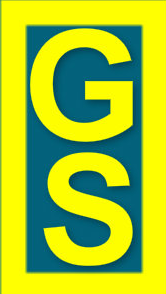 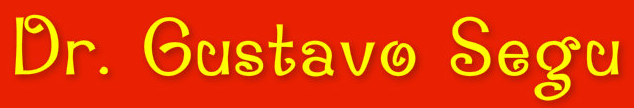 MODALIDADES DEL CONTRATO DE TRABAJO
CONTRATO A TIEMPO PARCIAL

Art. 92 ter - LCT
2. Los trabajadores contratados a tiempo parcial no podrán realizar horas suplementarias o extraordinarias, salvo el caso del artículo 89 de la presente ley. La violación del límite de jornada establecido para el contrato a tiempo parcial generará la obligación del empleador de abonar el salario correspondiente a la jornada completa para el mes en que se hubiere efectivizado la misma, ello sin perjuicio de otras consecuencias que se deriven de este incumplimiento.
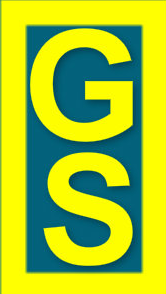 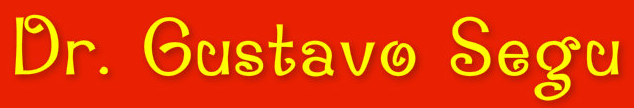 MODALIDADES DEL CONTRATO DE TRABAJO
CONTRATO A TIEMPO PARCIAL

Art. 92 ter - LCT
3. Las cotizaciones a la seguridad social y las demás que se recaudan con ésta, se efectuarán en proporción a la remuneración del trabajador y serán unificadas en caso de pluriempleo. En este último supuesto, el trabajador deberá elegir entre las obras sociales a las que aporte, aquella a la cual pertenecerá.
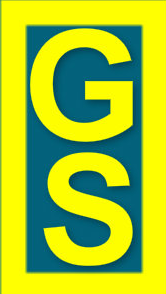 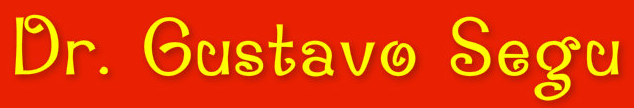 MODALIDADES DEL CONTRATO DE TRABAJO
CONTRATO A TIEMPO PARCIAL

Art. 92 ter – LCT

4. Las prestaciones de la seguridad social se determinarán reglamentariamente teniendo en cuenta el tiempo trabajado, los aportes y las contribuciones efectuadas. Los aportes y contribuciones para la obra social serán los que correspondan a un trabajador, de tiempo completo de la categoría en que se desempeña el trabajador.
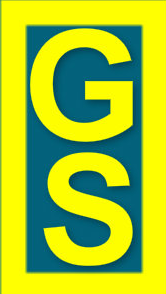 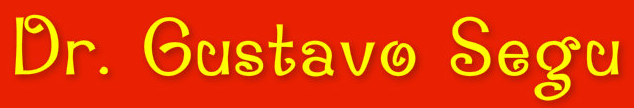 MODALIDADES DEL CONTRATO DE TRABAJO
CONTRATO A TIEMPO PARCIAL

Art. 92 ter – LCT


5. Los convenios colectivos de trabajo determinarán el porcentaje máximo de trabajadores a tiempo parcial que en cada establecimiento se desempeñarán bajo esta modalidad contractual. Asimismo, podrán establecer la prioridad de los mismos para ocupar las vacantes a tiempo completo que se produjeren en la empresa.
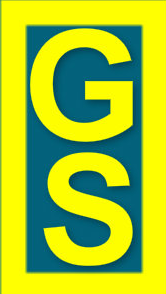 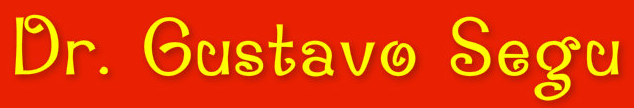 MODALIDADES DEL CONTRATO DE TRABAJO
CONTRATO A TIEMPO PARCIAL
EXTENSIÓN MÁXIMA DE LA JORNADA A TIEMPO PARCIAL

 Dice el apartado 1: “Cuando la cantidad de horas diarias o semanales sean inferior a los dos tercios de la jornada habitual de la actividad”.

  Se elimina la referencia a la jornada “mensual”

  Por consiguiente cuando la cantidad de horas laboradas durante el mes sea inferior a 2/3 de la jornada habitual de la actividad para saber si hay contrato parcial deberá analizarse la duración de la jornada diaria o de la jornada semanal.

Bastaría con que se cumpla uno de los dos supuestos.

La ley pide uno u otro, no ambos.
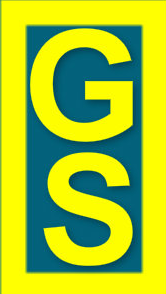 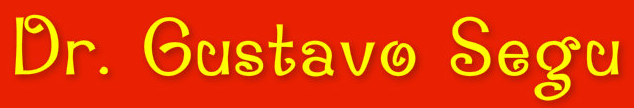 MODALIDADES DEL CONTRATO DE TRABAJO
CONTRATO A TIEMPO PARCIAL
JORNADA HABITUAL DE LA ACTIVIDAD Y JORNADA HABITUAL DEL ESTABLECIMIENTO

JORNADA HABITUAL DE LA ACTIVIDAD:
Es la que establece la ley de jornada de trabajo (L.11544) o la que especifiquen los convenios colectivos.
- L. 11544 y LCT: 8 horas diarias, 48 horas semanales
 Posibilidad de distribución de horas durante la semana, hasta 9 horas  
 diarias.
LIMITES LEGALES
- Si la jornada diaria es de 8 horas, el límite deberá ser inferior a 5,33   
  horas
 Si la jornada diaria es de 9 horas, dicho límite deberá ser inferior a    
  6 horas
- La jornada semanal deberá ser inferior a 32 horas
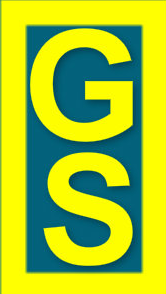 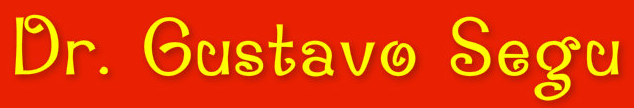 MODALIDADES DEL CONTRATO DE TRABAJO
CONTRATO A TIEMPO PARCIAL
JORNADA HABITUAL DE LA ACTIVIDAD Y JORNADA HABITUAL DEL ESTABLECIMIENTO

JORNADA HABITUAL DEL ESTABLECIMIENTO:
Es la que se fijó para la duración de las tareas en el lugar de trabajo

CASO PRÁCTICO:
En el establecimiento se realizan tareas de  8 a 13 horas: 5 horas es la jornada habitual del establecimiento.

¿Qué parámetro se utiliza para determinar la extensión del contrato a tiempo parcial?
Se aplica la jornada habitual de la actividad: si el CCT no hace aclaraciones será de 8 horas diarias y 48 semanales.

Por consiguiente los trabajadores están contratados a tiempo parcial.
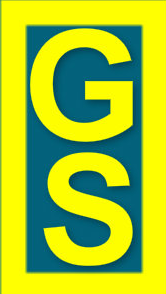 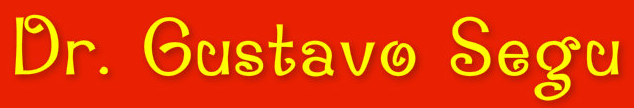 MODALIDADES DEL CONTRATO DE TRABAJO
CONTRATO A TIEMPO PARCIAL
JORNADA HABITUAL DE LA ACTIVIDAD Y JORNADA HABITUAL DEL ESTABLECIMIENTO
CLASIFICACIÓN DE OTROS CASOS DE JORNADA HABITUAL DE LA ACTIVIDAD

1) Por la calidad del SUJETO
- Trabajo de menores: 6 horas diarias y 36 horas semanales
  T. Parcial: Menos de 4 horas diarias o menos de 24 horas semanales

2) Por el HORARIO de la actividad
 Jornada nocturna: 7 horas diarias y 42 horas semanales
  T. Parcial:  Menos de 4,66 horas diarias o menos de 28 horas semanales

3) Por la INDOLE de las tareas
Trabajo insalubre: 6 horas diarias y 36 horas semanales
 T. Parcial: Menos de 4 horas diarias o menos de 24 horas semanales
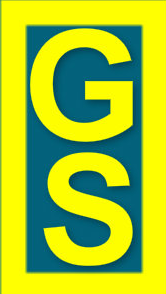 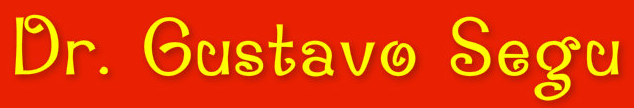 MODALIDADES DEL CONTRATO DE TRABAJO
CONTRATO A TIEMPO PARCIAL
JORNADA HABITUAL DE LA ACTIVIDAD Y JORNADA HABITUAL DEL ESTABLECIMIENTO
CLASIFICACIÓN DE OTROS CASOS DE JORNADA HABITUAL DE LA ACTIVIDAD

TRABAJO INSALUBRE
¿Qué pasa si el contrato a tiempo parcial hubiera sido celebrado previo a la declaración de insalubridad?

Deberá ajustarse proporcionalmente a la nueva extensión máxima de la jornada sin reducción en la remuneración originalmente pactada, en la misma proporción en que se corrió el límite.

Lo mismo en caso que se revoque la declaración de insalubridad por parte de la autoridad de aplicación administrativa laboral.
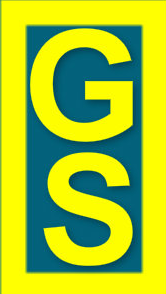 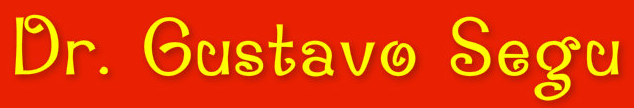 MODALIDADES DEL CONTRATO DE TRABAJO
CONTRATO A TIEMPO PARCIAL
JORNADA HABITUAL DE LA ACTIVIDAD Y JORNADA HABITUAL DEL ESTABLECIMIENTO
CLASIFICACIÓN DE OTROS CASOS DE JORNADA HABITUAL DE LA ACTIVIDAD

Contrato de trabajo a tiempo parcial
 Duración inferior a 2/3 de la jornada habitual diaria o semanal de la actividad

 Remuneración mínima: “no podrá ser inferior a la proporcional que le corresponda a un trabajador a tiempo completo establecida por ley o por convenio colectivo”

 Las partes pueden pactar un valor hora superior al mínimo fijado
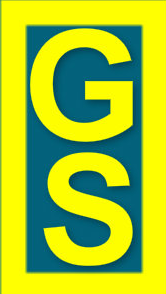 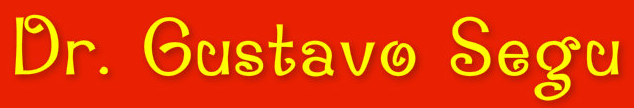 MODALIDADES DEL CONTRATO DE TRABAJO
CONTRATO A TIEMPO PARCIAL
TRATAMIENTO DE LA REMUNERACIÓN
EL CONTRATO DE TRABAJO A TIEMPO PARCIAL Y EL CONTRATO DE TRABAJO CON JORNADA REDUCIDA

CONTRATO CON JORNADA REDUCIDA

  Duración de 2/3 o mas de la jornada habitual diaria o semanal de la    
   actividad

  Remuneración: “ …el empleador deberá abonar la remuneración 
   correspondiente a un trabajador de jornada completa.. ”

¿Cómo determinar la remuneración?
- Analizar el caso en el contexto del apartado 1
- La norma fija como límite mínimo la establecida por ley o CCT para la   
  misma categoría o puesto de trabajo.
- Seria razonable interpretar el mismo criterio para los contratos con jornada reducida superior al límite del art. 92 ter.
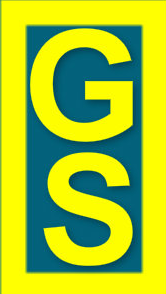 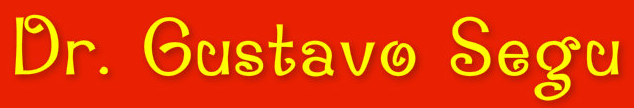 MODALIDADES DEL CONTRATO DE TRABAJO
CONTRATO A TIEMPO PARCIAL
TRATAMIENTO DE LA REMUNERACIÓN
EL CONTRATO DE TRABAJO A TIEMPO PARCIAL Y EL CONTRATO DE TRABAJO CON JORNADA REDUCIDA

Contrato con jornada reducida
¿ Que conceptos deben considerarse para el pago de la remuneración completa?
 Todos los conceptos remuneratorios que integran el haber del trabajador 
 
 Se incluyen los adicionales convencionales

 ¿Qué pasa con las asignaciones no remunerativas establecidas por los CCT?
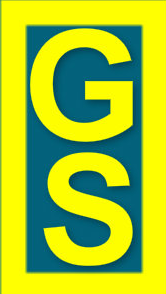 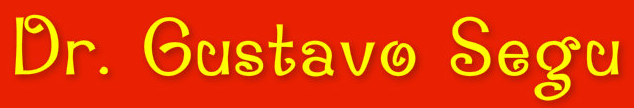 MODALIDADES DEL CONTRATO DE TRABAJO
CONTRATO A TIEMPO PARCIAL
TRATAMIENTO DE LA REMUNERACIÓN
HORAS SUPLEMENTARIAS Y HORAS EXTRAORDINARIAS

El apartado 2 prohibe la realización de horas suplementarias o extraordinarias.
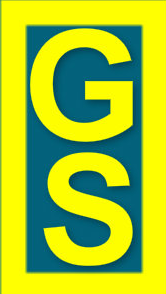 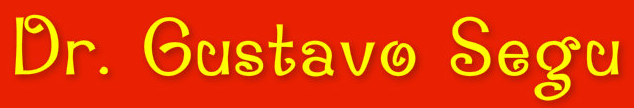 MODALIDADES DEL CONTRATO DE TRABAJO
CONTRATO A TIEMPO PARCIAL
TRATAMIENTO DE LA REMUNERACIÓN
HORAS SUPLEMENTARIAS Y HORAS EXTRAORDINARIAS
Contrato a tiempo parcial

Quedan exceptuados los casos del artículo 89 LCT: 
“El trabajador estará obligado a prestar los auxilios que se requieran en caso de peligro grave o inminente para las personas o para las cosas incorporadas a la empresa.”

Sanción: 
La violación del límite de jornada establecido para el contrato a tiempo parcial generará la obligación del empleador de abonar el salario correspondiente a la jornada completa para el mes en que se hubiere efectivizado la misma, ello sin perjuicio de otras consecuencias que se deriven de este incumplimiento.
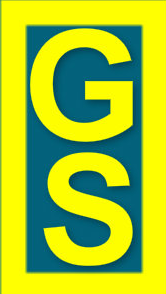 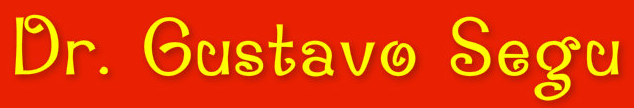 MODALIDADES DEL CONTRATO DE TRABAJO
CONTRATO A TIEMPO PARCIAL
TRATAMIENTO DE LA REMUNERACIÓN
HORAS SUPLEMENTARIAS Y HORAS EXTRAORDINARIAS

CONSIDERACIONES
¿La ley se refiere a la violación del límite de jornada establecido por la ley o por las partes?
- No hace distinciones. No debemos distinguir donde la ley no distingue

¿La remuneración completa es la de convenio o se proyecta en función del valor hora del trabajador?
 La ley se refiere al  “salario correspondiente a la jornada completa para el mes en que se hubiere efectivizado” el incumplimiento.
 En este caso se debería proyectar el valor hora pactado
 No hay referencias a la remuneración de convenio para la categoría o puesto de trabajo.
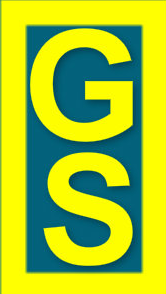 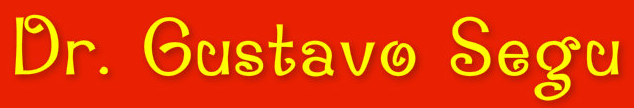 MODALIDADES DEL CONTRATO DE TRABAJO
CONTRATO A TIEMPO PARCIAL
TRATAMIENTO DE LA REMUNERACIÓN
BASE IMPONIBLE

Base imponible obra social
Los aportes y contribuciones para la obra social serán los que correspondan a un trabajador de tiempo completo de la categoría en que se desempeña el trabajador.
				
Incluye:
Sueldo básico
Adicionales de convenio
¿Qué pasa con los aportes con destino a la obra social sobre la asignación no remunerativa?
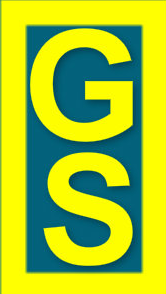 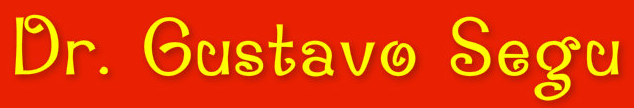 MODALIDADES DEL CONTRATO DE TRABAJO
CONTRATO A TIEMPO PARCIAL
TRATAMIENTO DE LA REMUNERACIÓN
BASE IMPONIBLE

Base imponible obra social

En sintonía con el art. 18 de la ley 23660 de obras sociales.
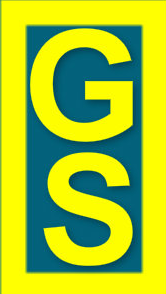 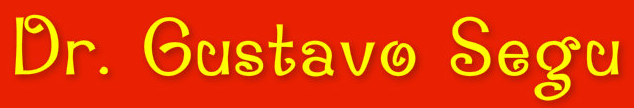 MODALIDADES DEL CONTRATO DE TRABAJO
CONTRATO A TIEMPO PARCIAL
TRATAMIENTO DE LA REMUNERACIÓN
BASE IMPONIBLE - CASOS

1) Caso del SAC y contrato a tiempo parcial
Al abonarse el SAC al trabajador, que será proporcional a la extensión de
la jornada, la base imponible para la obra social sobre dicho concepto 
deberá ser considerada sobre el SAC que le hubiera correspondido a un 
trabajador por jornada completa.
Recordemos: el SAC es el sueldo número 13, es un sueldo mas. No 
vemos porque tiene que tener un tratamiento diferente al resto de las 
remuneraciones en este caso.
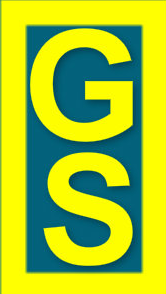 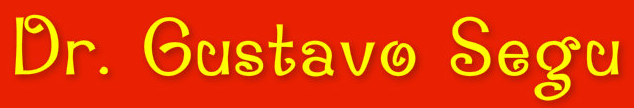 MODALIDADES DEL CONTRATO DE TRABAJO
CONTRATO A TIEMPO PARCIAL
TRATAMIENTO DE LA REMUNERACIÓN
BASE IMPONIBLE - CASOS

2) Caso del trabajador a tiempo parcial con jornada muy reducida
El trabajador se desempeña una hora por día, de lunes a viernes, 
realizando tareas de limpieza.
Al aplicar la base imponible con destino a la obra social en forma 
completa, el porcentaje total de retenciones supera el límite del 20% 
establecido por el art. 133 de la LCT, superando un 40%.

A menor duración de la jornada, mayor el porcentaje de las retenciones 
por incidencia de la base imponible de obra social.
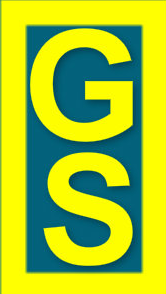 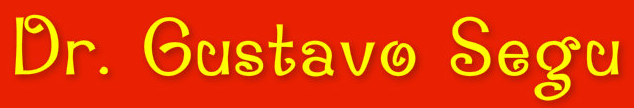 MODALIDADES DEL CONTRATO DE TRABAJO
CONTRATO A TIEMPO PARCIAL
TRATAMIENTO DE LA REMUNERACIÓN
BASE IMPONIBLE - CASOS

2) Caso del trabajador a tiempo parcial con jornada muy reducida

SOLUCIONES 
1) Muchas empresas optan por el despido
2) Hay quienes aconsejan solicitar autorización al Ministerio de Trabajo 
para efectuar la retención por encima del limite del 20%, por aplicación del 
art. 133 tercer y cuarto párrafo.
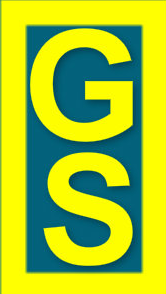 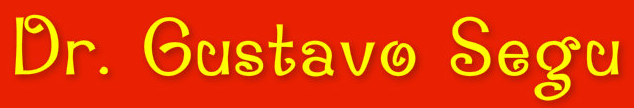 MODALIDADES DEL CONTRATO DE TRABAJO
CONTRATO A TIEMPO PARCIAL
TRATAMIENTO DE LA REMUNERACIÓN
BASE IMPONIBLE - CASOS
2) El caso de los Franqueros 
Solo debería completarse la base imponible de obra social a jornada completa, 
respecto de los días pactados para realizar la prestación. 

- Porque en los restantes días no se ejecuta el contrato de trabajo
- En dichos días las partes no pueden exigirse las obligaciones recíprocas
- El empleador no puede intimar al trabajador a que se presente a trabajar
- El trabajador no puede reclamar que el empleador le otorgue tareas
- En esos días ni siquiera existe prestación, por lo que no habiendo hecho 
   imponible, mal podría exigirse efectuar tributación alguna.

Si el trabajador labora un solo día pero en forma completa, estaría cubierta la base 
exigida para la obra social.
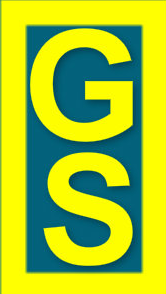 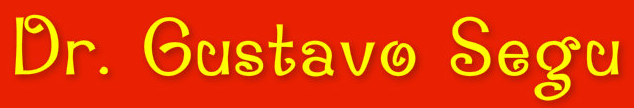 MODALIDADES DEL CONTRATO DE TRABAJO
CONTRATO A TIEMPO PARCIAL
TRATAMIENTO DE LA REMUNERACIÓN
BASE IMPONIBLE - CASOS
3) Contrato con jornada reducida

El pago de la remuneración en forma completa se proyecta sobre

- SAC
- Feriados
- Vacaciones
- Enfermedades inculpables
- Otras licencias
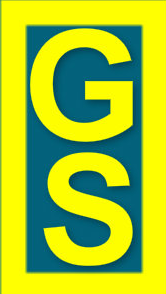 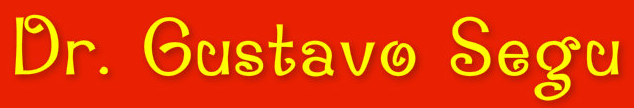 MODALIDADES DEL CONTRATO DE TRABAJO
CONTRATO A TIEMPO PARCIAL
TRATAMIENTO DE LA REMUNERACIÓN
BASE IMPONIBLE - CASOS

El caso del pluriempleo
Trabajador a tiempo parcial con 4 horas para cada empleador
Aportes por jornada completa retenidos en cada empleo
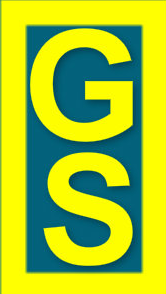 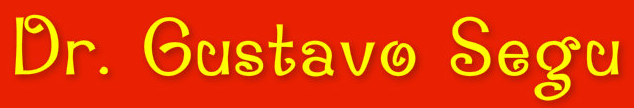 CONTRATO DE TEMPORADA
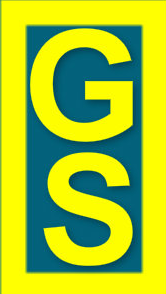 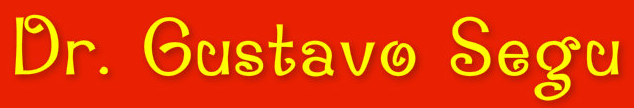 MODALIDADES DEL CONTRATO DE TRABAJO
CONTRATO DE TEMPORADA
CARACTERIZACIÓN

Art. 96 LCT – Habrá contrato de temporada cuando la relación entre las partes originada por actividades propias del giro normal de la empresa o explotación, se cumpla en determinadas épocas del año solamente y esté sujeta a repetirse en cada ciclo en razón de la naturaleza de la actividad.

Es un contrato por tiempo indeterminado de ejecución discontinua

a) Contrato de temporada típico: Se agota con la temporada
b) Contrato de temporada atípico: Finaliza la temporada pero continúa la activiada en la empresa.
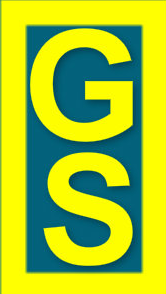 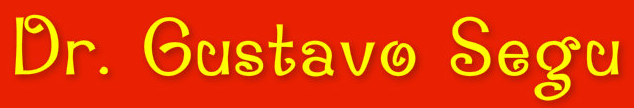 MODALIDADES DEL CONTRATO DE TRABAJO
CONTRATO DE TEMPORADA
SITUACIONES A TENER EN CUENTA

a) Transformación  del contrato en contrato a tiempo parcial, por realización de tareas permanentes.

b) Duración de la temporada: dependerá del ciclo estacional o de productividad

c) Ciclos de actividad y de receso: puede continuar la actividad en el establecimiento.   

d) Subsistencia de las obligaciones de conducta: Subsisten los deberes de fidelidad (art. 85) y los de consideración recíproca (arts. 62 y 63 LCT – Buena fe y obligaciones genéricas de las partes)
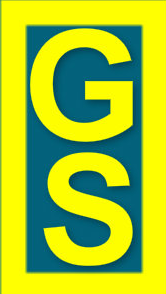 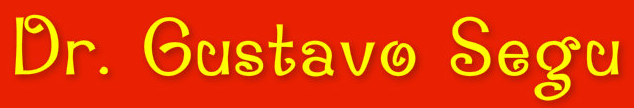 MODALIDADES DEL CONTRATO DE TRABAJO
CONTRATO DE TEMPORADA
SITUACIONES A TENER EN CUENTA

e) Indemnización por fallecimiento: Período de receso y período de actividad

f) Indemnización por incapacidad absoluta: Período de receso y período de actividad
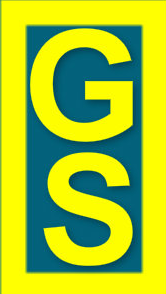 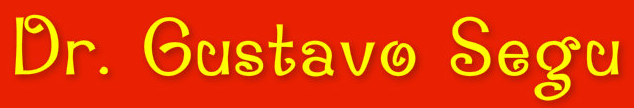 MODALIDADES DEL CONTRATO DE TRABAJO
CONTRATO DE TEMPORADA
SITUACIONES A TENER EN CUENTA

a) Pago de vacaciones: Se pagan al finalizar el contrato.

b) Pago del SAC: se paga al finalizar la temporada

c) Salarios por enfermedad inculpable: art. 208 LCT, solo durante el período de actividad, se suspenden al iniciarse el período de receso.

d) Accidentes de trabajo. Durante la temporada, o cuando el trabajador trata de retomar su empleo. Abarca tanto el período de actividad como el período de receso.

e) Obra social: Período de receso, deberá cumplir con las obligaciones a  cargo del empleador y del trabajador.
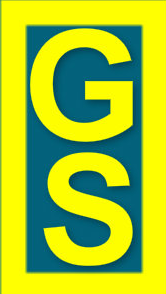 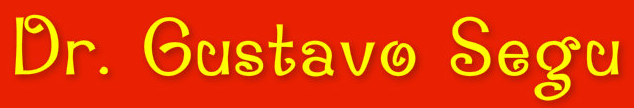 MODALIDADES DEL CONTRATO DE TRABAJO
CONTRATO DE TEMPORADA
SITUACIONES A TENER EN CUENTA


a) Antigüedad: aplicación del art. 18 LCT, es decir que es la que surge del cómputo del tiempo efectivamente trabajado.


b) Indemnizaciones: Art. 97 LCT.
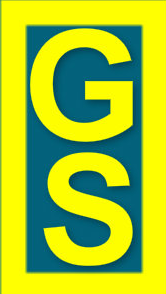 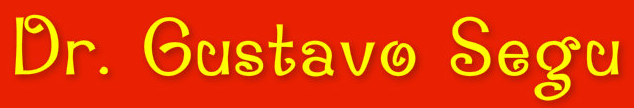 MODALIDADES DEL CONTRATO DE TRABAJO
CONTRATO DE TEMPORADA
EQUIPARACIÓN A LOS CONTRATOS A PLAZO FIJO - PERMANENCIA
EXTINCIÓN

Art. 97 -  El despido sin causa del trabajador, pendiente los plazos previstos o previsibles del ciclo o temporada en los que estuviere prestando servicios, dará lugar al pago de los resarcimientos establecidos en el artículo 95, primer párrafo, de esta ley.

El trabajador adquiere los derechos que esta ley asigna a los trabajadores permanentes de prestación continua, a partir de su contratación en la primera temporada, si ello respondiera a necesidades también permanentes de la empresa o explotación ejercida, con la modalidad prevista en este Capítulo.
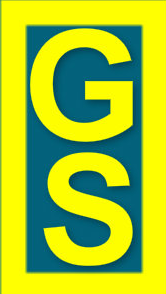 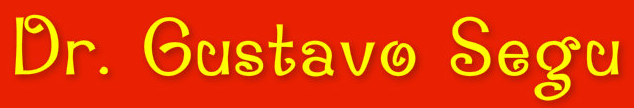 MODALIDADES DEL CONTRATO DE TRABAJO
CONTRATO DE TEMPORADA
EQUIPARACIÓN A LOS CONTRATOS A PLAZO FIJO - PERMANENCIA
EXTINCIÓN
Art. 95 -  En los contratos a plazo fijo, el despido injustificado dispuesto antes del vencimiento del plazo, dará derecho al trabajador, además de las indemnizaciones que correspondan por extinción del contrato en tales condiciones a la de daños y perjuicios provenientes del derecho común, la que se fijará en función directa de los que justifique haber sufrido quien los alegue o los que, a falta de demostración, fije el juez o tribunal prudencialmente, por la sola ruptura anticipada del contrato.

Cuando la extinción del contrato se produjere mediante preaviso, y estando el contrato íntegramente cumplido, el trabajador recibirá una suma de dinero equivalente a la indemnización prevista en el artículo 250 de esta ley.

En los casos del párrafo primero de este artículo, si el tiempo que faltare para cumplir el plazo del contrato fuese igual o superior al que corresponda al de preaviso, el reconocimiento de la indemnización por daño suplirá al que corresponde por omisión de éste, si el monto reconocido fuese también igual o superior a los salarios del mismo.
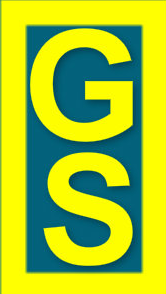 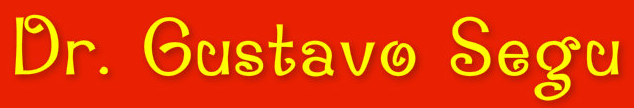 MODALIDADES DEL CONTRATO DE TRABAJO
CONTRATO DE TEMPORADA
EQUIPARACIÓN A LOS CONTRATOS A PLAZO FIJO - PERMANENCIA
EXTINCIÓN

Art. 250 - Cuando la extinción del contrato se produjera por vencimiento del plazo asignado al mismo, mediando preaviso y estando el contrato íntegramente cumplido, se estará a lo dispuesto en el artículo 95, segundo párrafo de esta ley, siendo el trabajador acreedor a la indemnización prevista en el artículo 247, siempre que el tiempo del contrato no haya sido inferior a 1 (un) año.
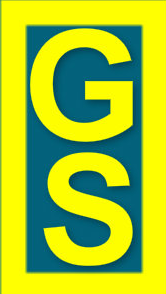 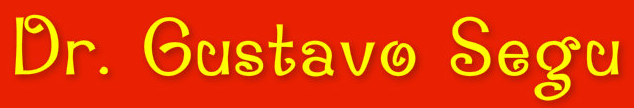 MODALIDADES DEL CONTRATO DE TRABAJO
CONTRATO DE TEMPORADA
COMPORTAMIENTO DE LAS PARTES A LA EPOCA DE REINICIACION DEL TRABAJO. RESPONSABILIDAD

Art. 98 -  Con una antelación no menor a 30 (treinta) días respecto del inicio de cada temporada, el empleador deberá notificar en forma personal o por medios públicos idóneos a los trabajadores de su voluntad de reiterar la relación o contrato en los términos del ciclo anterior. 

El trabajador deberá manifestar su decisión de continuar o no la relación laboral en un plazo de 5 (cinco) días de notificado, sea por escrito o presentándose ante el empleador. 

En caso que el empleador no cursara la notificación a que se hace referencia en el párrafo anterior, se considerará que rescinde unilateralmente el contrato y, por lo tanto, responderá por las consecuencias de la extinción del mismo.
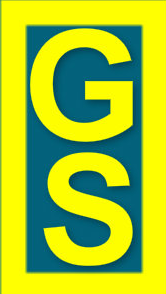 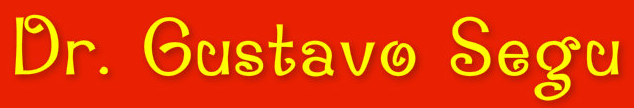 MODALIDADES DEL CONTRATO DE TRABAJO
CONTRATO DE TEMPORADA
COMPORTAMIENTO DE LAS PARTES A LA EPOCA DE REINICIACION DEL TRABAJO. RESPONSABILIDAD
Notificación:
En forma personal o por otros medios idoneos

Silencio del trabajador:
Presunción de renuncia. Si el trabajador no responde al llamado del empleador, este deberá intimarlo bajo apercibimiento de considerarlo incurso en abandono de trabajo.

Responsabilidad en caso de no admisión: El empleador respondera por las consecuencias de la extinción del contrato si no avisara la reiniciación o no consintiere la reiteración de la relación.
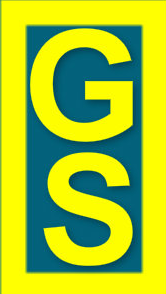 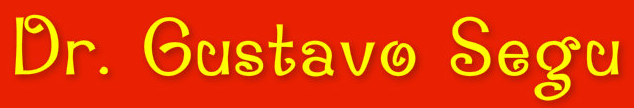 MODALIDADES DEL CONTRATO DE TRABAJO
CONTRATO DE TEMPORADA
COMPORTAMIENTO DE LAS PARTES A LA EPOCA DE REINICIACION DEL TRABAJO. RESPONSABILIDAD
Despido durante la temporada:
Se aplica el art. 97 de la LCT.

Despido pendientes los ciclos de temporada: 
Indemnización por daños por los períodos pendientes del ciclo o temporada. En caso que el tiempo que faltara para terminar la temporada sea superior al plazo del preaviso, no corresponderá el pago de la indemnización sustitutiva de preaviso.

Despido entre temporadas:
- Corresponde indemnización por antigüedad
- No corresponde indemnización por daños del art. 95 LCT.
- El trabajador debe haber trabajado al menos tres meses para la procedencia de la indemnización por antigüedad.
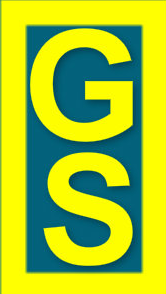 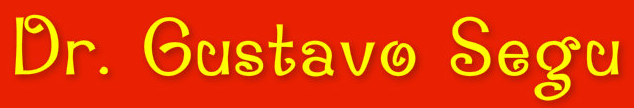 MODALIDADES DEL CONTRATO DE TRABAJO
CONTRATO DE TEMPORADA
PERIODO DE RECESO Y PERIODO DE ACTIVIDAD

Notificación del inicio de temporada
(Art. 98 LCT)

- El empleador debe notificar con 30 días el inicio de cada temporada

- El trabajador debe manifestar su decisión de continuar en un plazo de 5 días
  de notificado

- En caso de omisión del empleador, se considera que rescinde el contrato 
  debiendo indemnizar.

- Si el trabajador notificado no se presenta se considera abandono de trabajo.
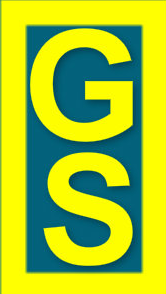 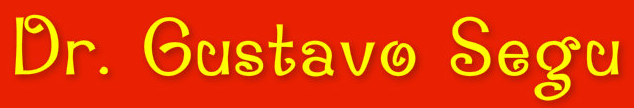 CONTRATO EVENTUAL

LEY 26474
LEY 24013
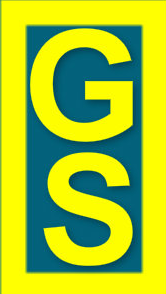 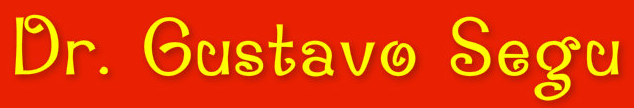 MODALIDADES DEL CONTRATO DE TRABAJO
CONTRATO EVENTUAL
CARACTERIZACIÓN

Art. 99 - Cualquiera sea su denominación, se considerará que media contrato de trabajo eventual cuando la actividad del trabajador se ejerce bajo la dependencia de un empleador para la satisfacción de resultados concretos, tenidos en vista por éste, en relación a servicios extraordinarios determinados de antemano o exigencias extraordinarias y transitorias de la empresa, explotación o establecimiento, toda vez que no pueda preverse un plazo cierto para la finalización del contrato. 

Se entenderá además que media tal tipo de relación cuando el vínculo comienza y termina con la realización de la obra, la ejecución del acto o la prestación del servicio para el que fue contratado el trabajador. El empleador que pretenda que el contrato inviste esta modalidad, tendrá a su cargo la prueba de su aseveración.
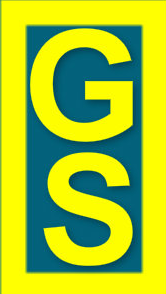 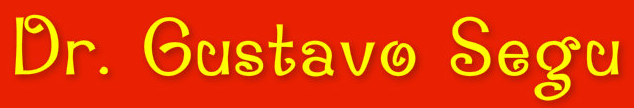 MODALIDADES DEL CONTRATO DE TRABAJO
CONTRATO EVENTUAL
CARACTERIZACIÓN
Art. 99 LCT -  Dos supuestos

a) ( … ) cuando la actividad se realiza para la satisfacción de resultados concretos tenidos en vista por el empleador, en relación a servicios extraordinarios determinados de antemano o exigencias extraordinarias y transitorias de la empresa, toda vez que no pueda preverse un plazo cierto para la finalización.

b) ( … ) cuando el vínculo comienza y termina con la realización de la obra, la ejecución del acto o la prestación del servicio para el que fue contratado el trabajador.

El empleador tiene la carga de la prueba

No debe confundirse con la contratación mediante Agencias de Servicios Eventuales.
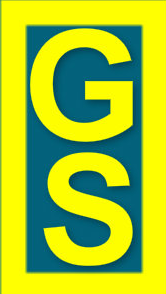 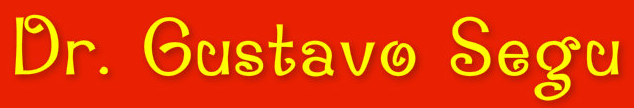 MODALIDADES DEL CONTRATO DE TRABAJO
CONTRATO EVENTUAL
LEY 24013 – DISPOSICIONES SOBRE EL CONTRATO EVENTUAL
SUSTITUCION POR LICENCIAS

Art. 69 - Para el caso que el contrato de trabajo eventual tuviera por objeto sustituir transitoriamente trabajadores permanentes de la empresa que gozaran de licencias legales o convencionales o que tuvieran derecho a reserva del puesto por un plazo incierto, en el contrato deberá indicarse el nombre del trabajador reemplazado.

Si al reincorporarse el trabajador reemplazado, el trabajador contratado bajo esta modalidad continuare prestando servicios, el contrato se convertirá en uno por tiempo indeterminado. Igual consecuencia tendrá la continuación en la prestación de servicios una vez vencido el plazo de licencia o de reserva del puesto del trabajador reemplazado.
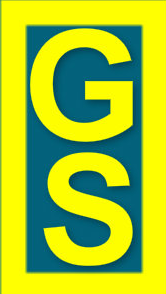 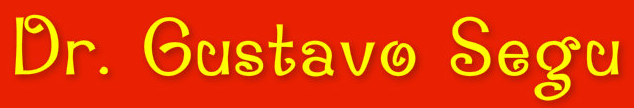 MODALIDADES DEL CONTRATO DE TRABAJO
CONTRATO EVENTUAL
LEY 24013 – DISPOSICIONES SOBRE EL CONTRATO EVENTUAL
MEDIDAS DE ACCIÓN SINDICAL

Art. 70 - Se prohíbe la contratación de trabajadores bajo esta modalidad para sustituir trabajadores que no prestaran servicios normalmente en virtud del ejercicio de medidas legítimas de acción sindical.
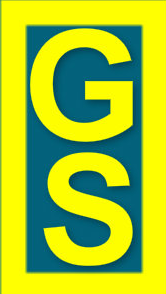 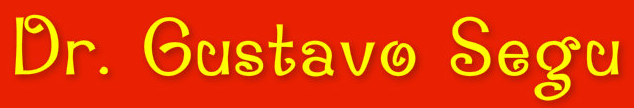 MODALIDADES DEL CONTRATO DE TRABAJO
CONTRATO EVENTUAL
LEY 24013 – DISPOSICIONES SOBRE EL CONTRATO EVENTUAL
SUSPENSIONES Y DESPIDOS POR FALTA O DISMINUCIÓN DE TRABAJO

Art. 71 - Las empresas que hayan producido suspensiones o despidos de trabajadores por falta o disminución de trabajo durante los 6 (seis) meses anteriores, no podrán ejercer esta modalidad para reemplazar al personal afectado por esas medidas.
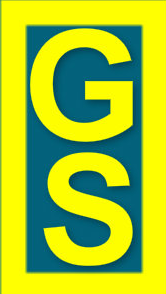 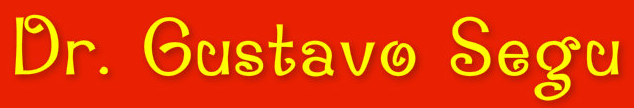 MODALIDADES DEL CONTRATO DE TRABAJO
CONTRATO EVENTUAL
LEY 24013 – DISPOSICIONES SOBRE EL CONTRATO EVENTUAL
EXIGENCIAS EXTRAORDINARIAS DEL MERCADO

Art. 72 - En los casos que el contrato tenga por objeto atender exigencias extraordinarias del mercado, deberá estarse a lo siguiente:

a) en el contrato se consignará con precisión y claridad la causa que lo justifique; 

b) la duración de la causa que diera origen a estos contratos no podrá exceder de 6 (seis) meses por año y hasta un máximo de 1 (un) año en un período de 3 (tres) años.
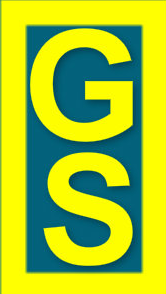 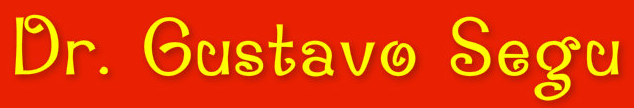 MODALIDADES DEL CONTRATO DE TRABAJO
CONTRATO EVENTUAL
LEY 24013 – DISPOSICIONES SOBRE EL CONTRATO EVENTUAL
DEBER DE PREAVISAR

Art. 73 - El empleador no tiene el deber de preavisar la finalización del contrato.
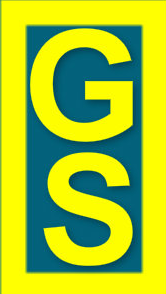 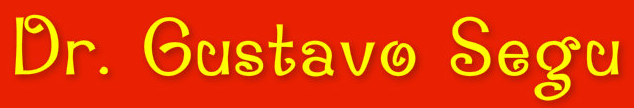 MODALIDADES DEL CONTRATO DE TRABAJO
CONTRATO EVENTUAL
LEY 24013 – DISPOSICIONES SOBRE EL CONTRATO EVENTUAL
INDEMNIZACIONES

Art. 74 - No procederá indemnización alguna cuando la relación laboral se extinga con motivo de finalización de la obra o tarea asignada, o del cese de la causa que le diera origen. En cualquier otro supuesto, se estará a lo dispuesto en la ley de contrato de trabajo (t.o. 1976).
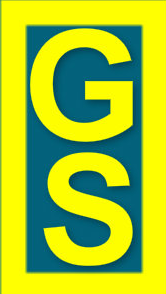 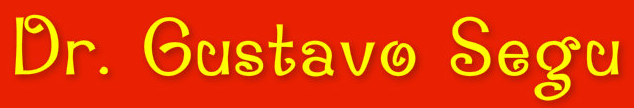 MODALIDADES DEL CONTRATO DE TRABAJO
CONTRATO EVENTUAL
A CONSIDERAR

- Típica modalidad para reemplazar trabajadores enfermos, o suspendidos por denuncia penal.

- No puede utilizarse la modalidad para reemplazar trabajadores en huelga.

- En caso que se reintegre el trabajador reemplazado y continúe prestando   
  servicios, se convierte en contrato por tiempo indeterminado

- En caso que finalice el plazo de la licencia del trabajador que reemplaza y  
  este no se reincorporase, si continúa prestando servicios se convierte en un     
  contrato por tiempo indeterminado.

- No debe preavisarse la extinción
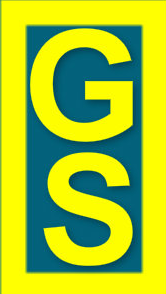 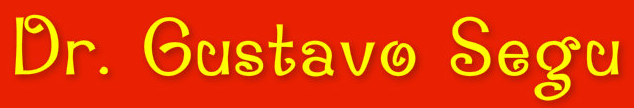 MODALIDADES DEL CONTRATO DE TRABAJO
CONTRATO EVENTUAL
APLICACIÓN DE LA LEY. CONDICIONES


Art. 100 - Los beneficios provenientes de esta ley se aplicarán a los trabajadores eventuales, en tanto resulten compatibles con la índole de la relación y reúnan los requisitos a que se condiciona la adquisición del derecho a los mismos.
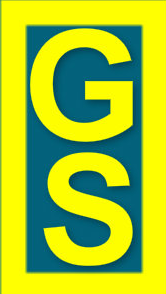 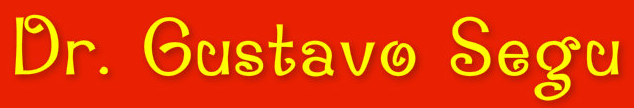 Ley 26727 
Trabajo Agrario
Modalidades de Contratación
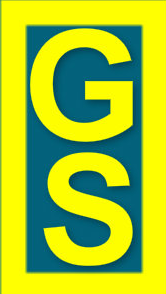 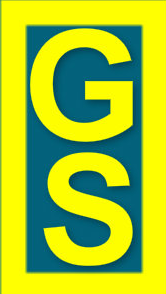 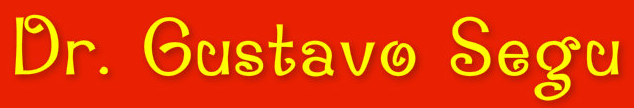 Ley 26727 – Nuevo Régimen Nacional deTrabajo Agrario
LEY 26727
CONTRATO DE TRABAJO AGRARIO PERMANENTE DE PRESTACIÓN CONTINUA

Art. 16 - El contrato de trabajo agrario se entenderá celebrado con carácter permanente y como de prestación continua, salvo los casos previstos expresamente por esta ley. No podrá ser celebrado a prueba por período alguno y su extinción se regirá por lo dispuesto en el Título XII de la ley 20744 (Causales de extinción) y sus modificatorias.

SE ESTABLECE PRESUNCIÓN DEL CONTRATO PERMANENTE
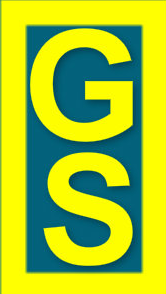 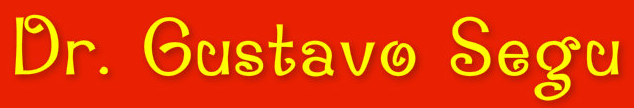 Ley 26727 – Nuevo Régimen Nacional de Trabajo Agrario
LEY 26727
CONTRATO DE TRABAJO TEMPORARIO

Art. 17 - Habrá contrato de trabajo temporario cuando la relación laboral se origine en necesidades de la explotación de carácter cíclico o estacional, o por procesos temporales propios de la actividad agrícola, pecuaria, forestal o de las restantes actividades comprendidas dentro del ámbito de aplicación de la presente ley, así como también, las que se realizaren en ferias y remates de hacienda.
Se encuentran también comprendidos en esta categoría los trabajadores contratados para la realización de tareas ocasionales, accidentales o supletorias.
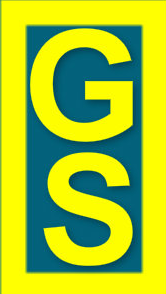 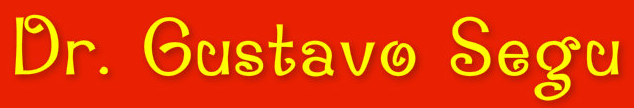 Ley 26727 – Nuevo Régimen Nacional de Trabajo Agrario
LEY 26727
CONTRATO DE TRABAJO TEMPORARIO

Para actividades que en la LCT son objeto de contrato a plazo fijo o eventual:   
Definidas por la naturaleza de la prestación y no por la voluntad de las partes

1.- Necesidades de la explotación de carácter cíclico o estacional, o por procesos temporales propios de la actividad agrícola, pecuaria, forestal o de las restantes actividades comprendidas en la ley.

2.-  Las realizadas en ferias y remates de hacienda.

3.-  La contratación de trabajadores para la realización de tareas ocasionales, accidentales o supletorias.
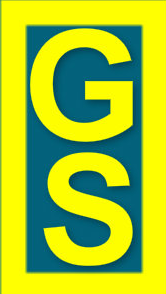 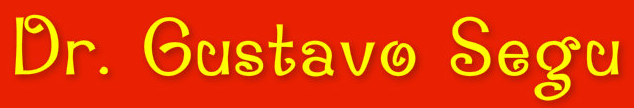 Reglamentación RNTA
REGLAMENTACIÓN LEY 26727 – Decreto 301/2013
Reglamentación del art. 18

Art. 6 - En cada ciclo o temporada, la convocatoria del empleador así como la aceptación del trabajador para reanudar la relación laboral deberán hacerse con anticipación suficiente, en tiempo oportuno y útil.

La convocatoria podrá materializarse por medios idóneos de comunicación.

El Ministerio de Trabajo, Empleo y Seguridad Social fijará los medios, la forma y los contenidos básicos de la convocatoria, el modo de manifestar la aceptación y las implicancias de tales actos, teniendo en cuenta las características de las distintas actividades.
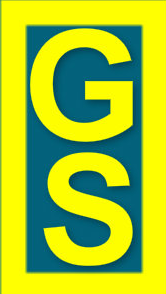 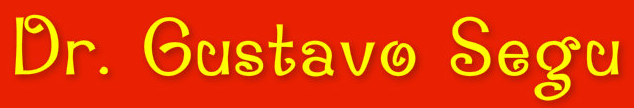 Ley 26727 – Nuevo Régimen Nacional de Trabajo Agrario
LEY 26727
TRABAJADOR PERMANENTE DISCONTINUO

Art. 18 - Cuando un trabajador temporario es contratado por un mismo empleador en más de una ocasión de manera consecutiva, para la realización de tareas de carácter cíclico o estacional o demás supuestos previstos en el primer párrafo del artículo 17, será considerado a todos sus efectos como un trabajador permanente discontinuo. Este tendrá iguales derechos que los trabajadores permanentes ajustados a las características discontinuas de sus prestaciones, salvo aquellos expresamente excluidos en la presente ley.

El trabajador adquirirá los derechos que otorgue la antigüedad en esta ley a los trabajadores permanentes de prestación continua, a partir de su primera contratación, si ello respondiera a necesidades también permanentes de la empresa o explotación.
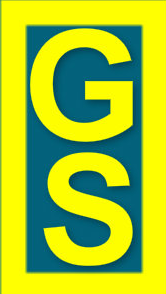 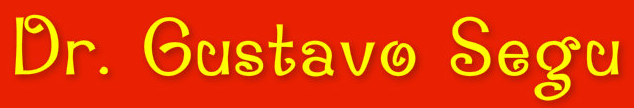 Ley 26727 – Nuevo Régimen Nacional de Trabajo Agrario
LEY 26727
TRABAJADOR PERMANENTE DISCONTINUO
Art. 18

1) Que el mismo empleador contrate en más de una ocasión a un trabajador temporario.


2) Que dichas “ocasiones” sean consecutivas, lo que implica que no se configuraría si la repetición de la contratación temporaria, en lugar de ser consecutiva, fuera “alternada”.
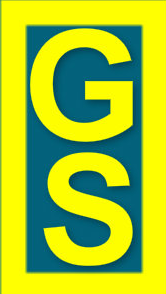 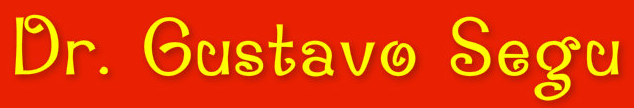 Ley 26727 – Nuevo Régimen Nacional de Trabajo Agrario
LEY 26727
TRABAJADOR PERMANENTE DISCONTINUO
Art. 18

3) El objeto de la contratación que origina la conversión del contrato en permanente de prestación discontinua pueden ser dos de las tres previstas como causantes de una contratación temporaria o no permanente: a) Actividades de carácter cíclico o estacional o procesos temporales propios de la actividad agraria y b) Realización de actividades en ferias y remates de hacienda. 

4) Queda fuera la contratación para realizar tareas ocasionales, eventuales o supletorias. Para estas, la contratación consecutiva no modifica la modalidad de contratación, que seguirá siendo temporaria.
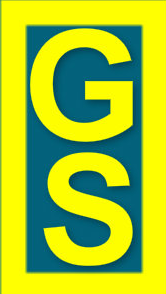 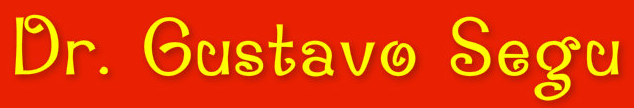 Ley 26727 – Nuevo Régimen Nacional de Trabajo Agrario
LEY 26727
TRABAJADOR PERMANENTE DISCONTINUO
Art. 18

DUDAS SOBRE LA CONSECUTIVIDAD DE LA CONTRATACIÓN

- Consecutividad para la realización de tareas sin importar que sean distintas?
  
  Ejemplo: Siembra, pulverización y cosecha de un ciclo agrícola determinado

- Consecutividad en la realización de la tarea propiamente dicha
  
 Ejemplo:  Siembra en distintos ciclos agrícolas
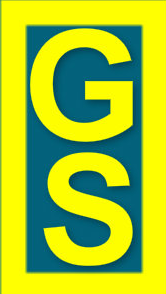 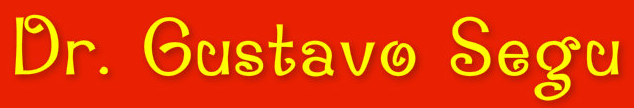 Ley 26727 – Nuevo Régimen Nacional de Trabajo Agrario
LEY 26727
TRABAJADOR PERMANENTE DISCONTINUO
Art. 18

DUDAS SOBRE LA CONSECUTIVIDAD DE LA CONTRATACIÓN

- Se aplican las reglas del Contrato de Temporada de la LCT?
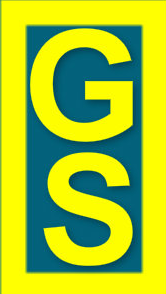 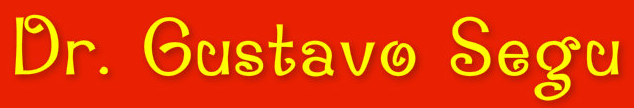 Reglamentación RNTA
REGLAMENTACIÓN LEY 26727 – Decreto 301/2013
CONTRATO PERMANENTE DISCONTINUO
Reglamentación del art. 18

Facultades del empleador
Art. 7 - Serán facultades del empleador disponer el reinicio y la suspensión de los deberes de prestación de los contratos de trabajo en cada ciclo o temporada en un orden determinado, en primer lugar por la especialidad y las tareas asignadas a los trabajadores, y en segundo término, por la antigüedad en el empleo, en función de la demanda de trabajo necesaria para cada período.
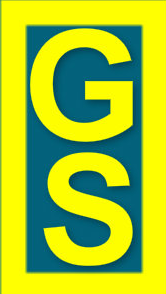 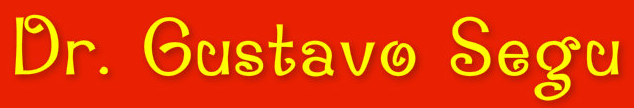 Reglamentación RNTA
REGLAMENTACIÓN LEY 26727 – Decreto 301/2013
CONTRATO PERMANENTE DISCONTINUO
Reglamentación del art. 18

Domicilio del trabajador 
Art. 8 -  Se considerará como domicilio del trabajador aquel que figure en la Libreta del Trabajador Agrario al finalizar el ciclo o la temporada, salvo que el trabajador hubiera comunicado fehacientemente al empleador su ulterior modificación.
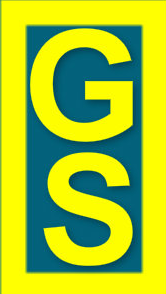 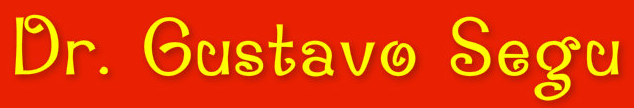 Ley 26844 
Personal de Casas Particulares
Modalidades de Contratación
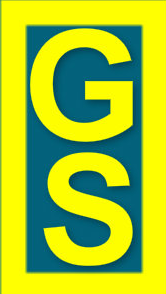 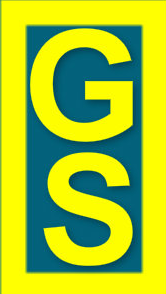 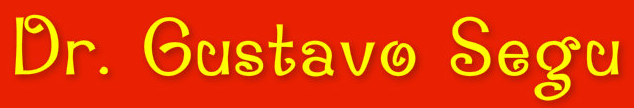 LEY 26844 – REGIMEN DE TRABAJADORES DE CASAS PARTICULARES
AMBITO DE APLICACIÓN
Modalidades de «Contrato de trabajo «y modalidades de «Prestación»

Art. 1 –  (…)
Resultan de aplicación al presente régimen las modalidades de contratación 
reguladas en el Régimen de Contrato de Trabajo aprobado por la  ley 20.744 (t.o. 
1976) y sus modificatorias, en las condiciones allí previstas.

Se establecen las siguientes modalidades de prestación:
a) Trabajadoras/es que presten tareas sin retiro para un mismo empleador y residan en el domicilio donde cumplan las mismas;

b) Trabajadores/as que presten tareas con retiro para el mismo y único 
empleador

c) Trabajadores/as que presten tareas con retiro para distintos empleadores
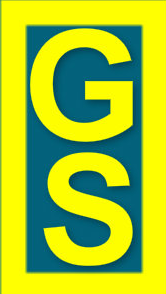 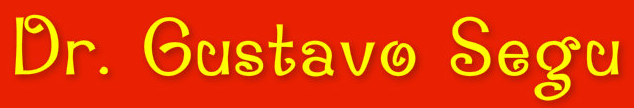 LEY 26844 – REGIMEN DE TRABAJADORES DE CASAS PARTICULARES
CONTRATO DE TRABAJO. LIBERTAD DE FORMAS. PRESUNCIÓN

Art. 6 – En la celebración del contrato de trabajo para el personal de casas 
particulares regirá la libertad de formas, cualesquiera sea su modalidad. El 
contrato se presumirá concertado por tiempo indeterminado.

PERÍODO DE PRUEBA

Art. 7 – El contrato regulado por esta ley se entenderá celebrado a prueba durante 
los primeros 30 días de su vigencia respecto del personal sin retiro; y 
durante los primeros 15 de trabajo en tanto no supere los tres (3) meses para 
el personal con retiro. Cualquiera de las partes  podrá extinguir la relación 
durante dicho lapso sin expresión de causa y sin generarse derecho a indemnización 
con motivo de la extinción. El empleador no podrá contratar a una misma 
empleada/do mas de una vez utilizando el período de prueba.
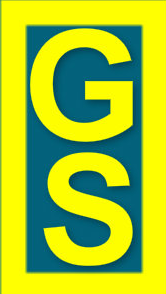 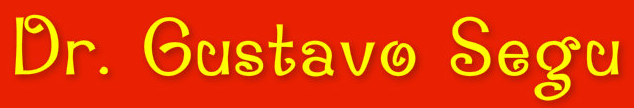